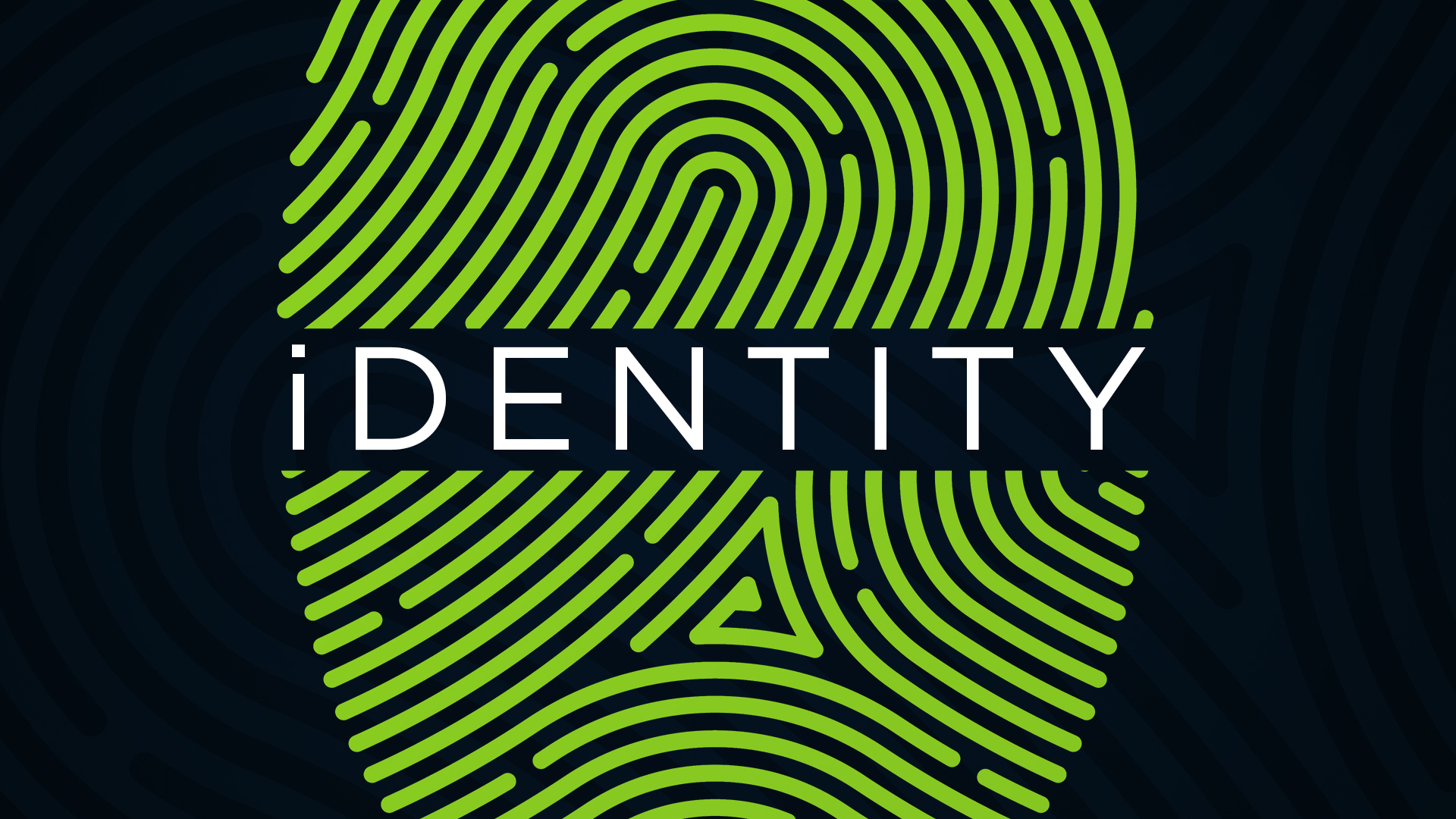 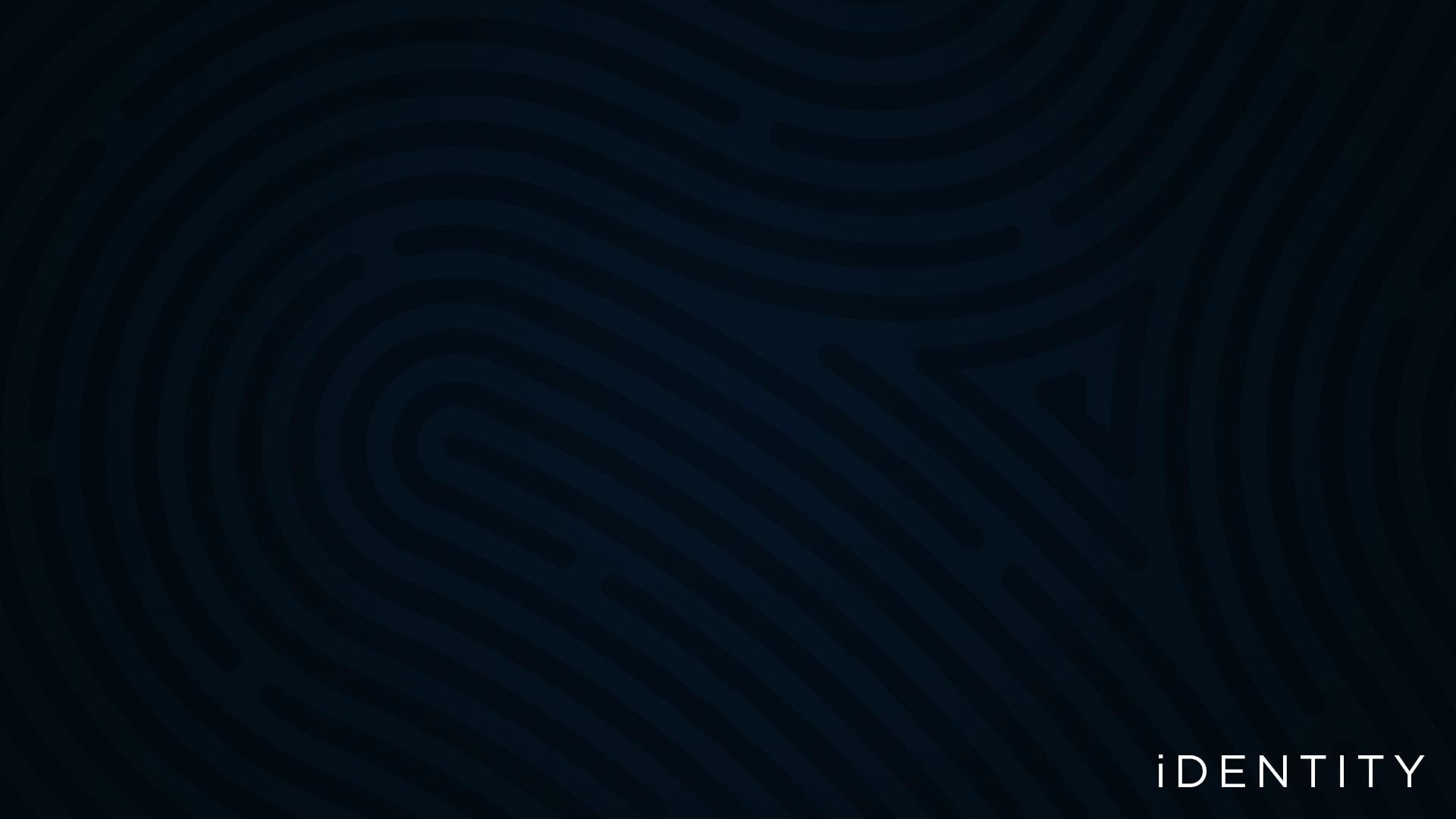 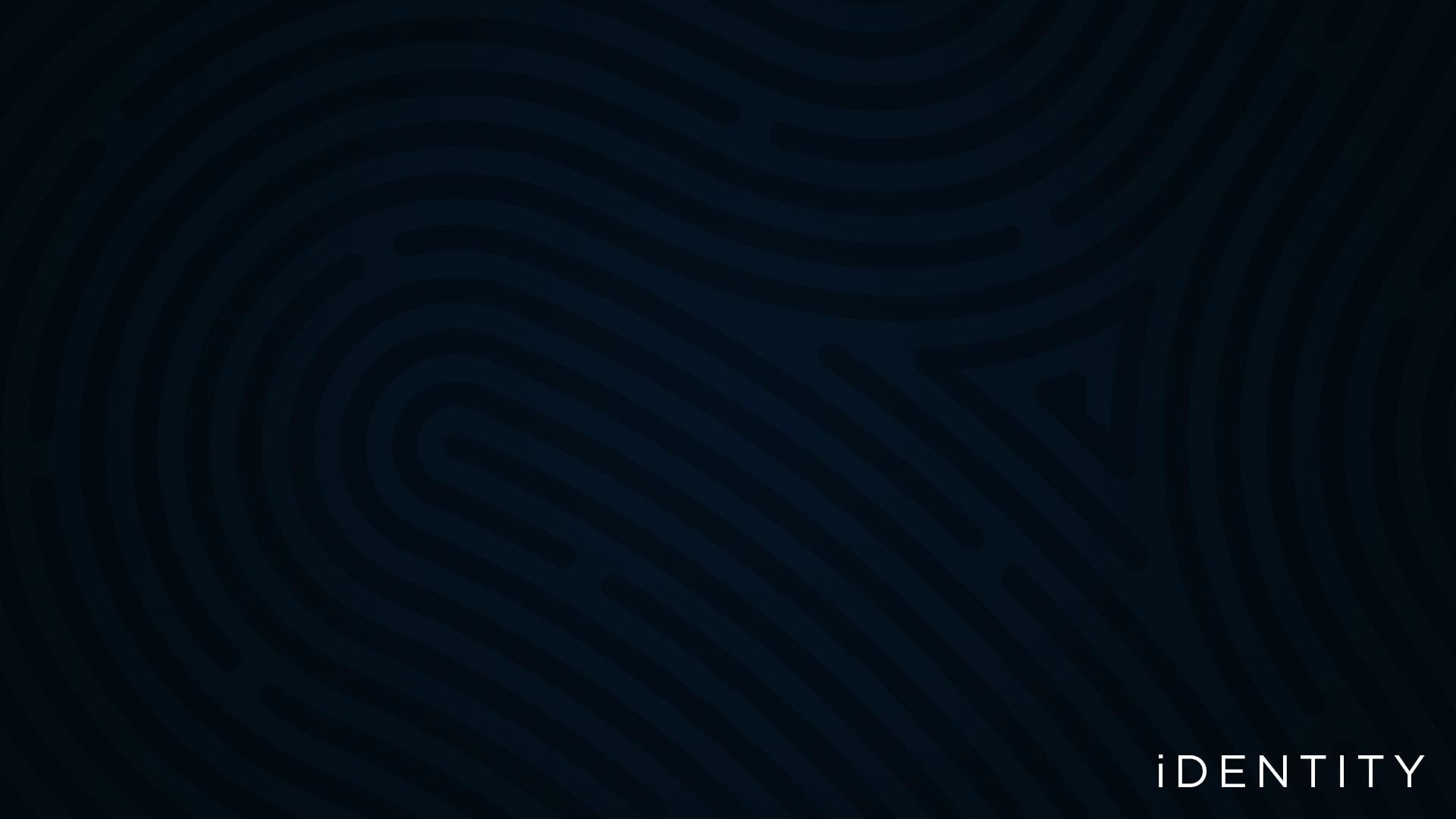 Sample Footer Text
2Timothy 2:20-26
6/19/23
2
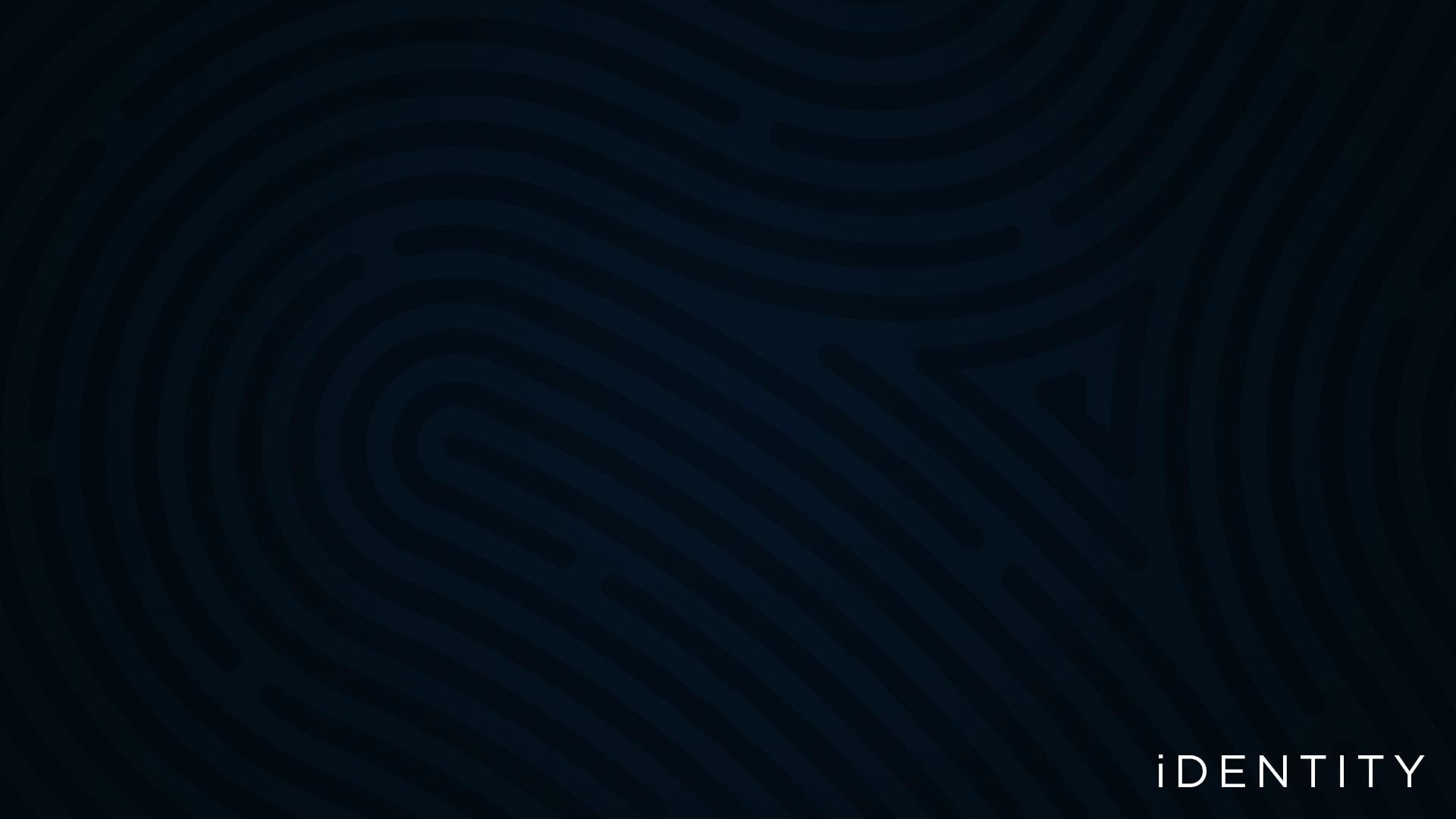 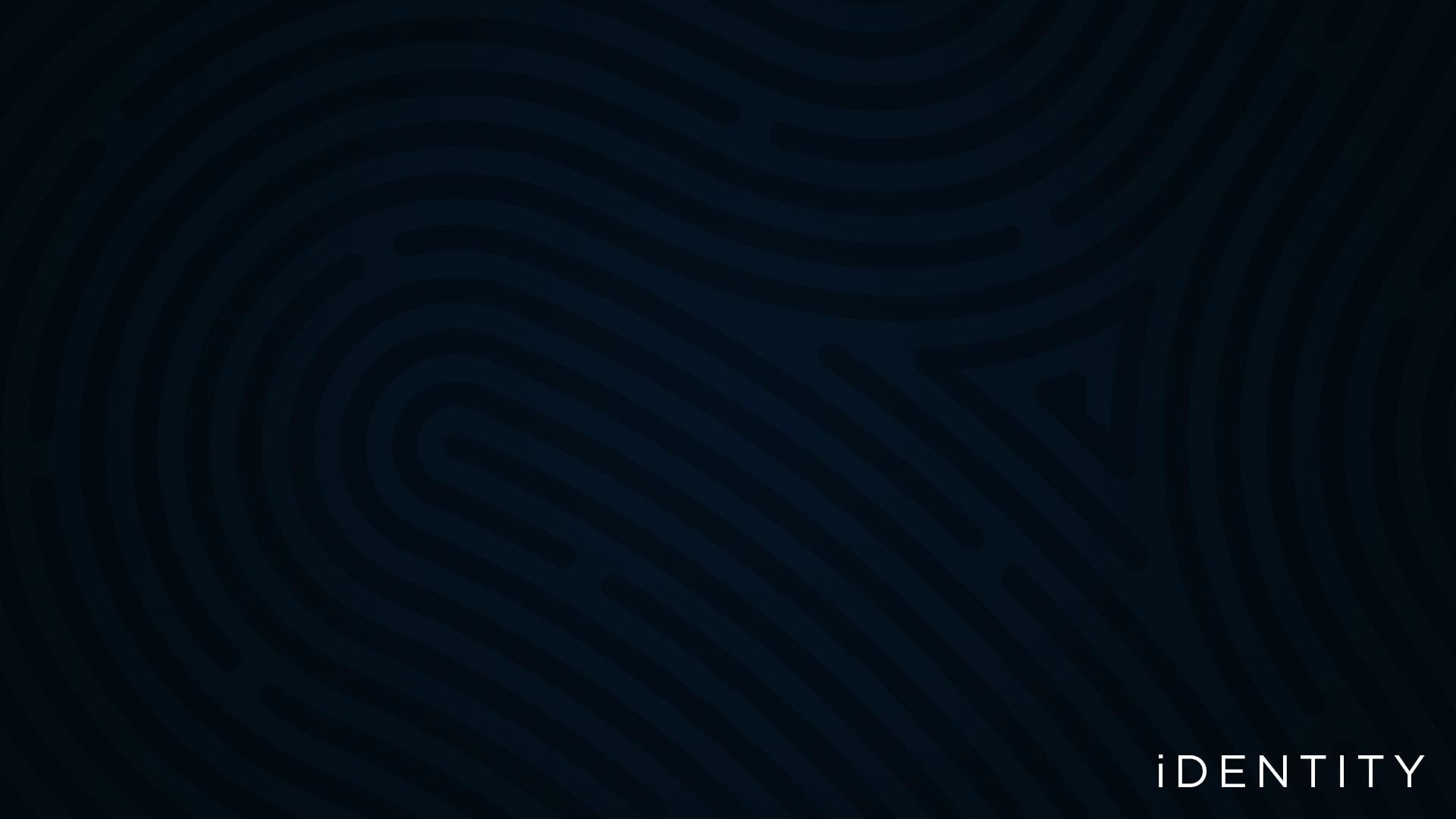 2Timothy 2:22-24
“Flee also youthful lusts: but follow righteousness, faith, charity, peace, with them that call on the Lord out of a pure heart. But foolish and unlearned questions avoid, knowing that they do gender strifes (Create Conflict). And the servant of the Lord must not strive (be divisive);
Sample Footer Text
6/19/23
3
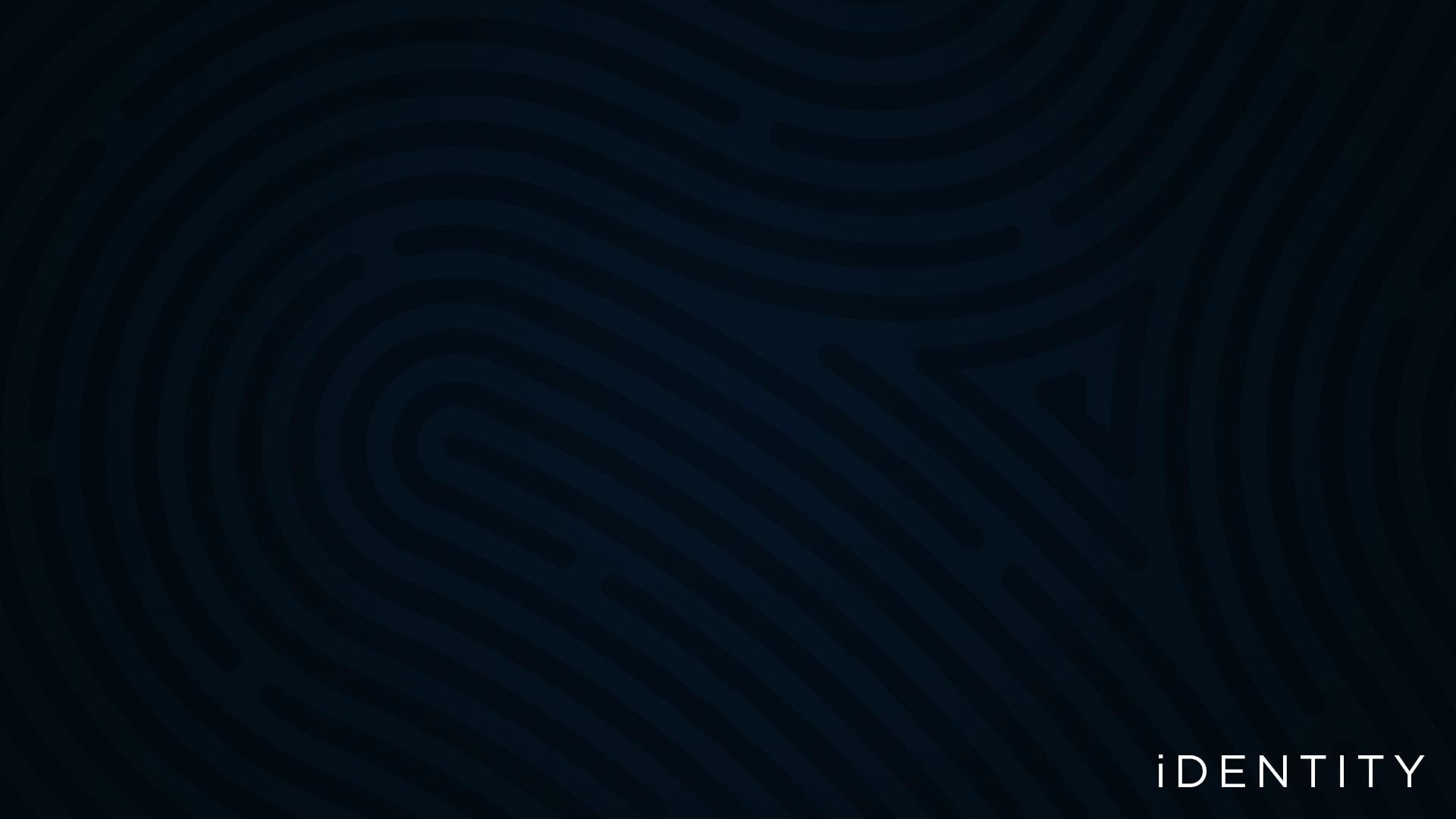 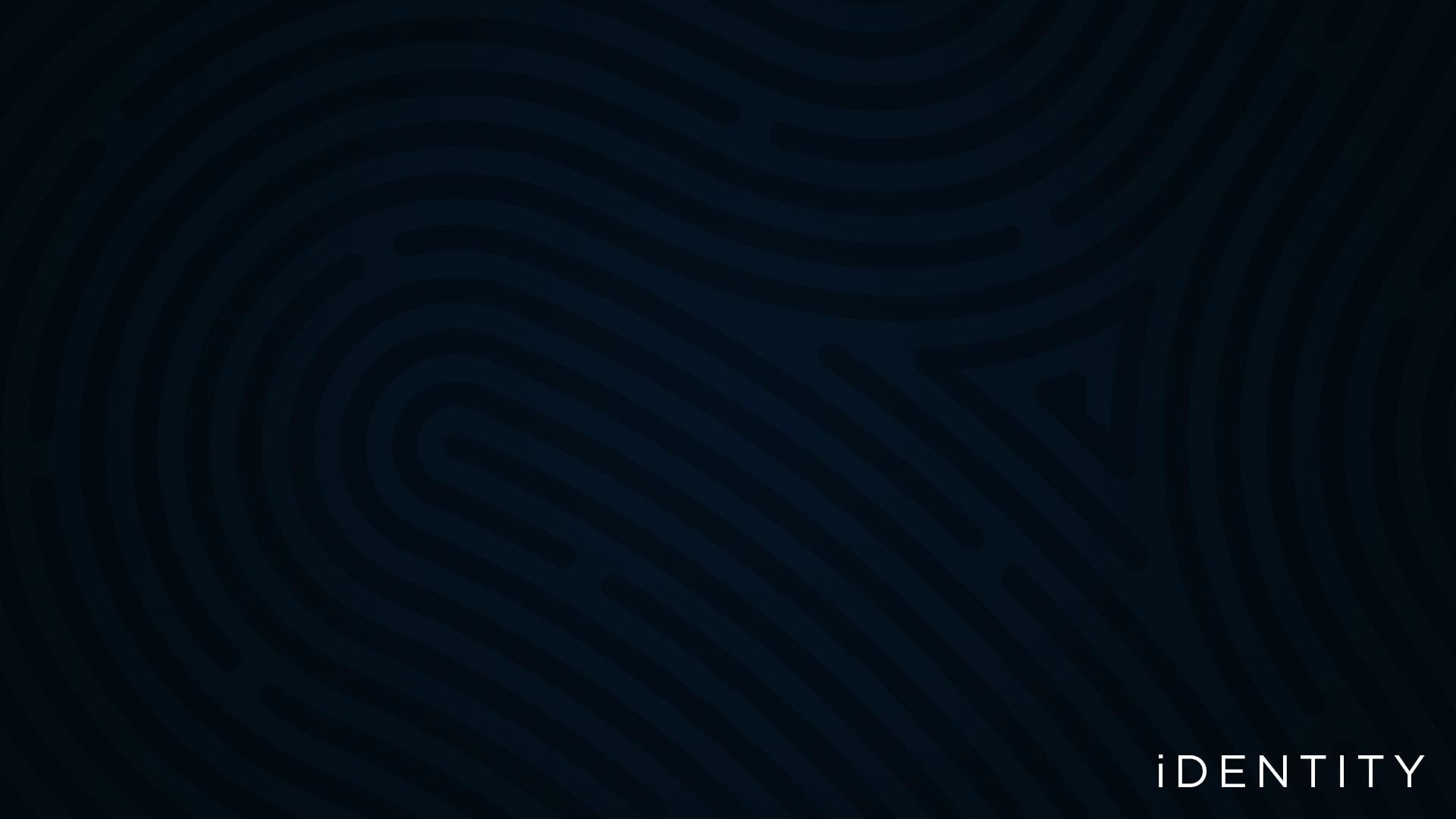 2Timothy 2:22-25a
“Flee also youthful lusts: but follow righteousness, faith, charity, peace, with them that call on the Lord out of a pure heart. But foolish and unlearned questions avoid, knowing that they do gender strifes (Create Conflict). And the servant of the Lord must not strive (be divisive); but be gentle unto all men, apt to teach, patient, In meekness instructing those that oppose themselves”
Sample Footer Text
6/19/23
4
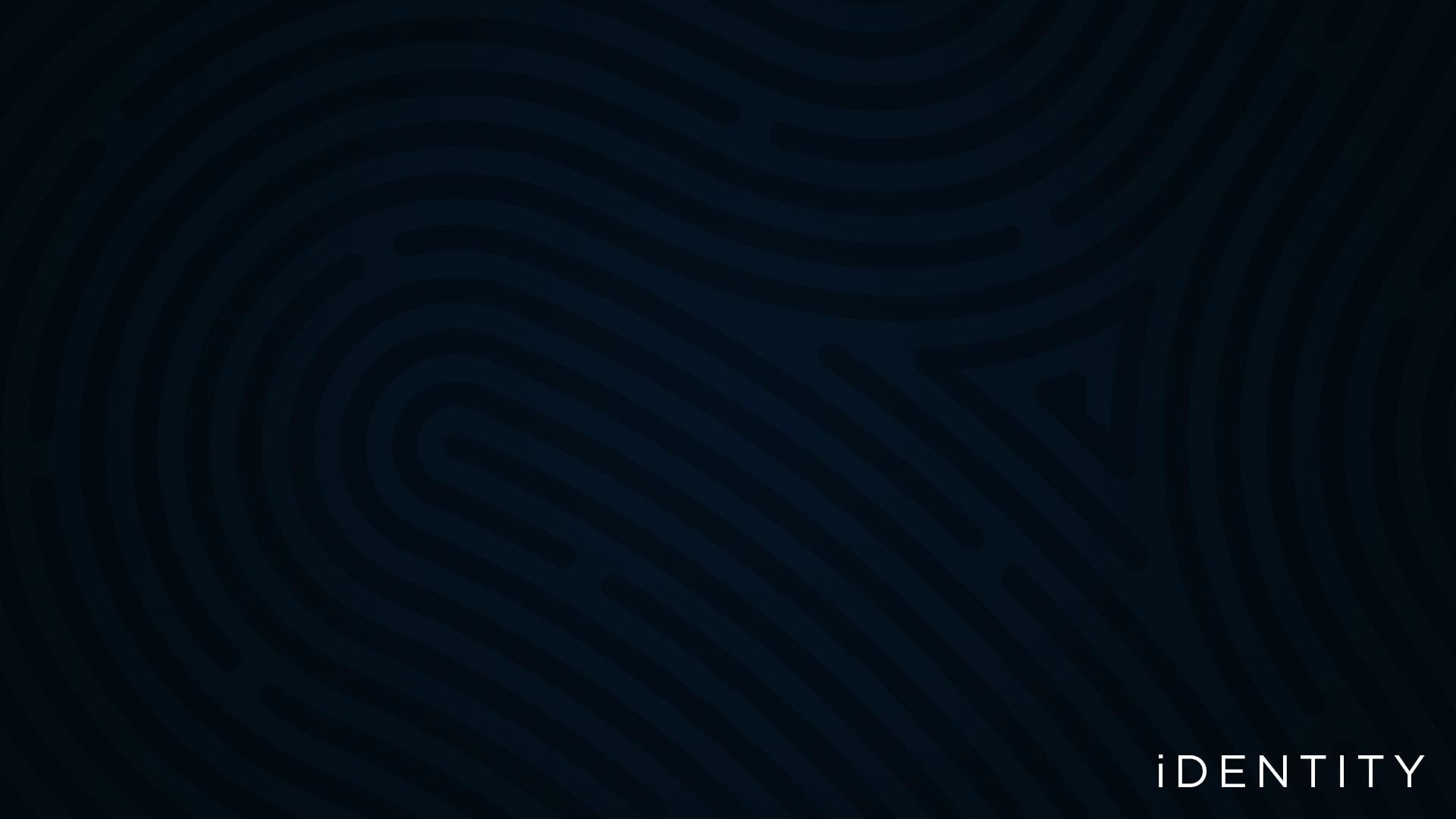 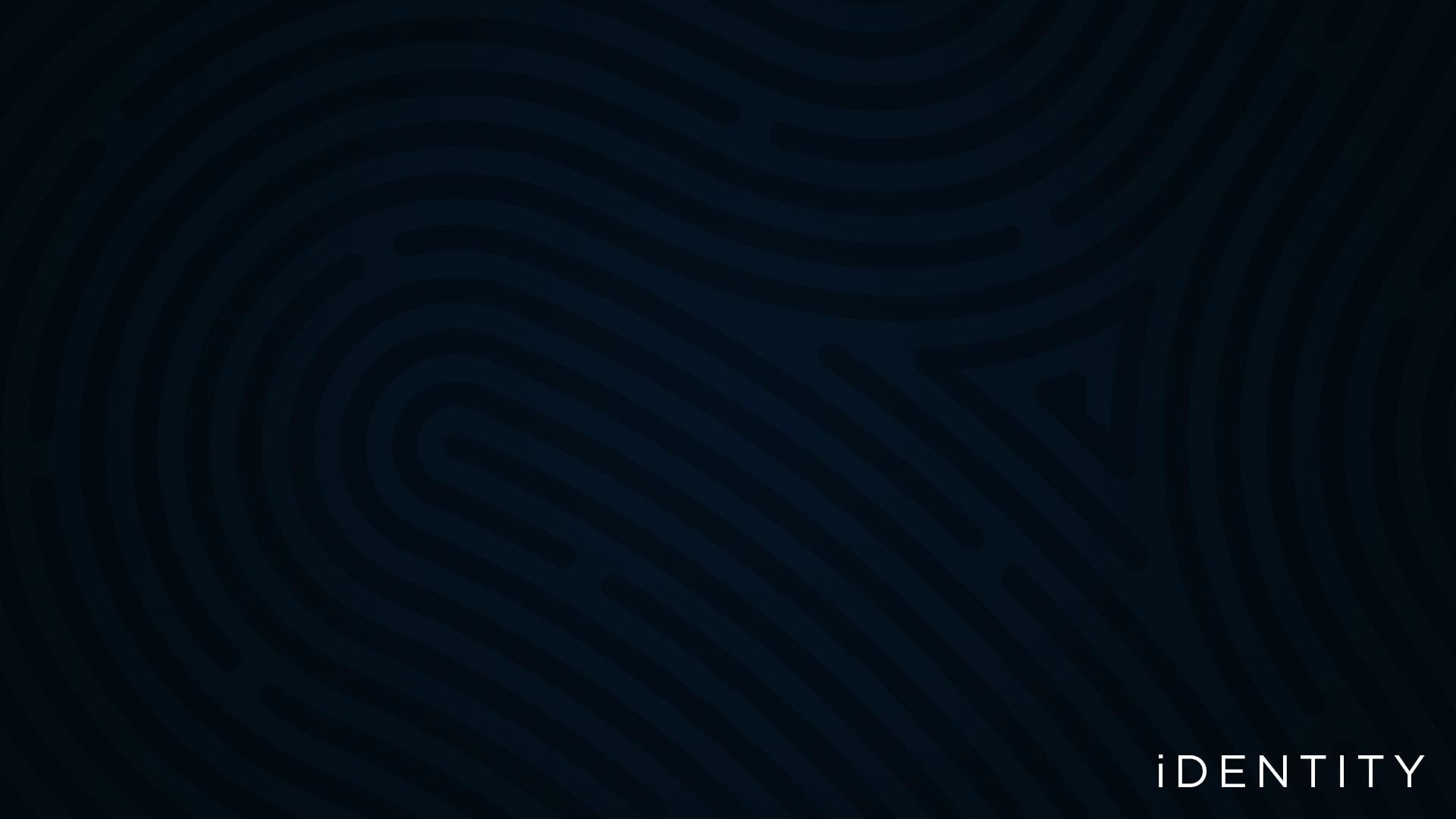 2Timothy 2:25b-26
“if God peradventure (Perhaps) will give them repentance to the acknowledging of the TRUTH; And that they may recover themselves out of the snare of the devil, who are taken captive by him at his will.”
Sample Footer Text
6/19/23
5
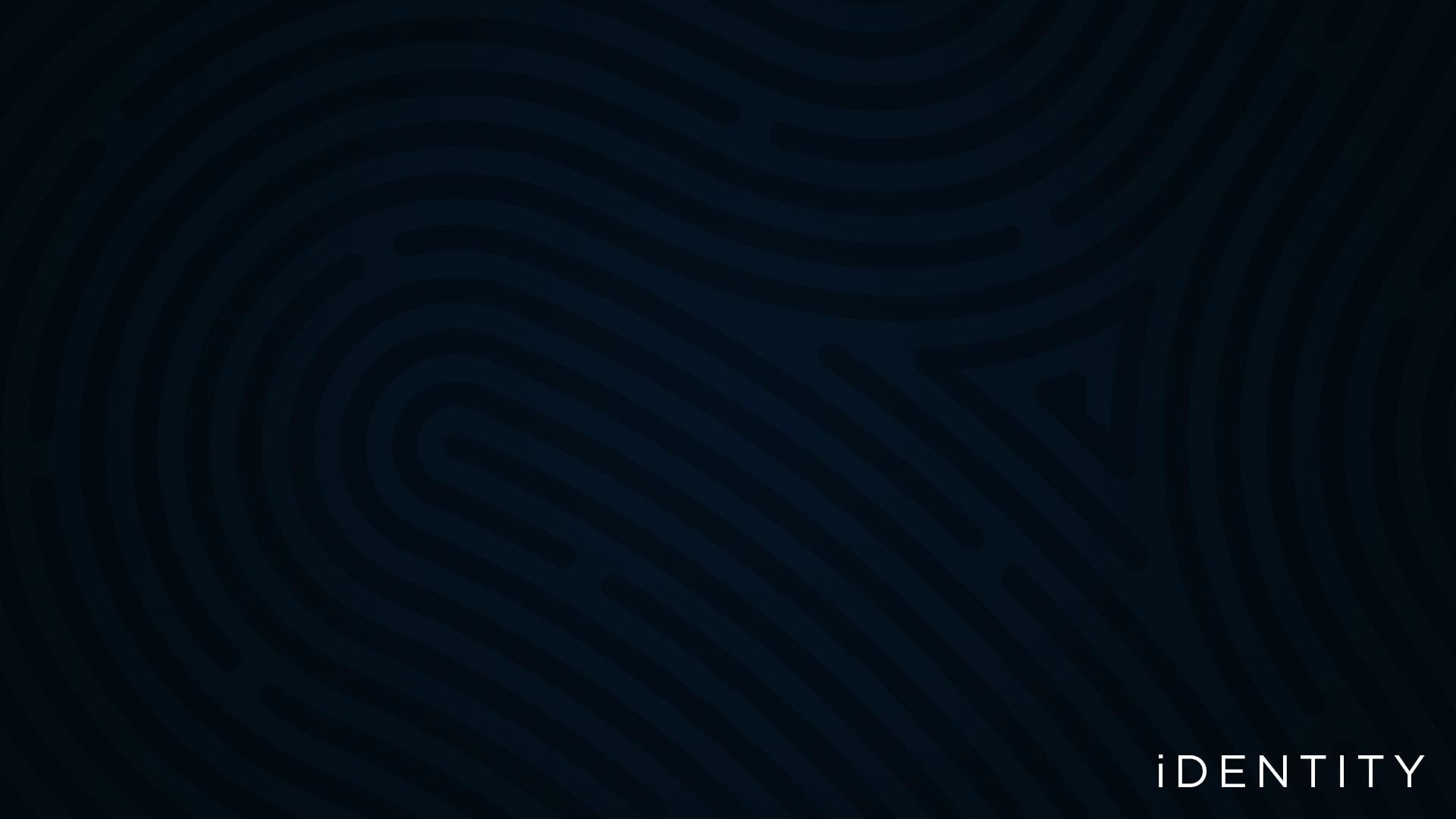 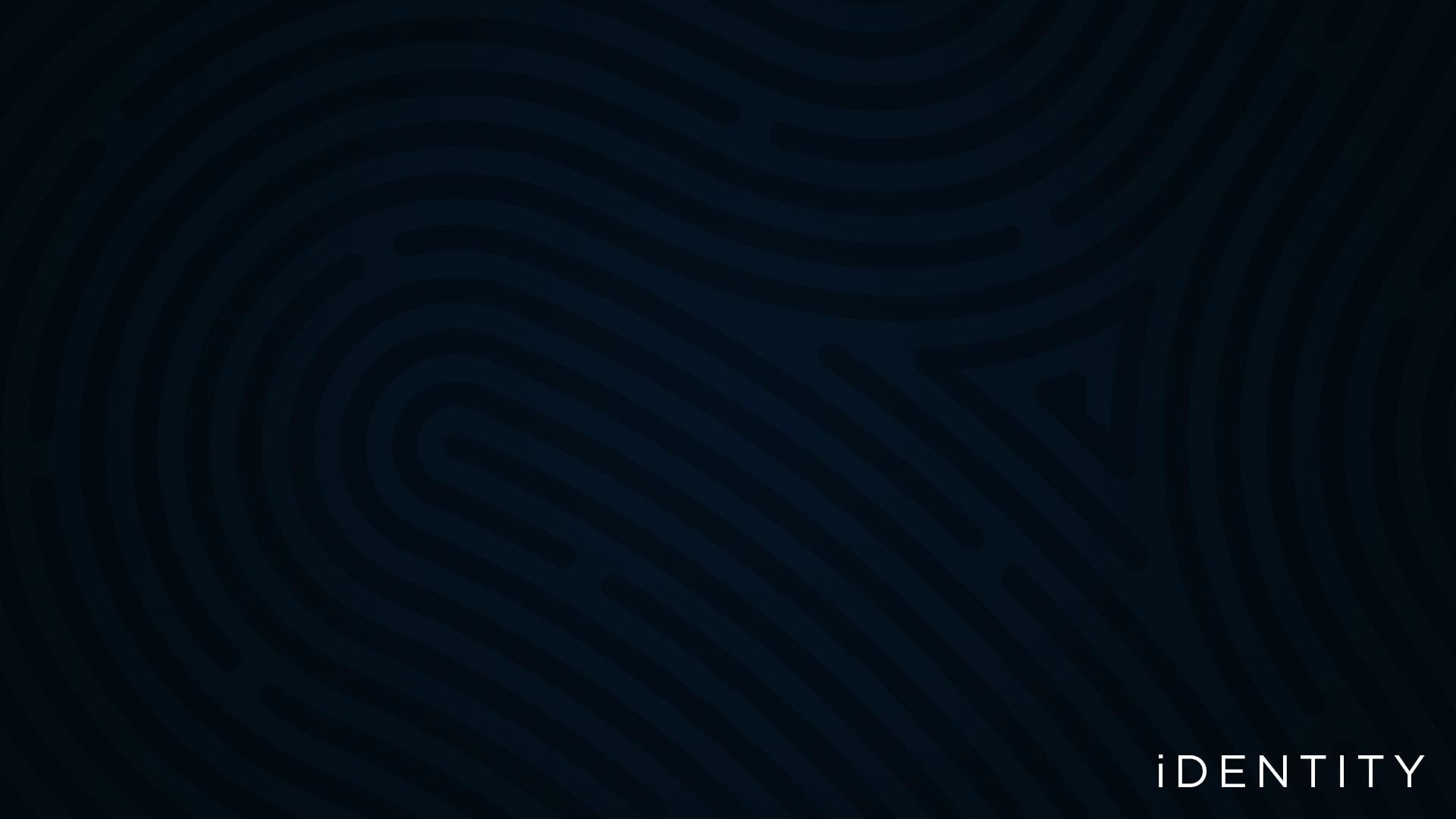 2Timothy 2:20
“But in a great house there are not only vessels of gold and of silver, but also of wood and of earth; and some to honour, and some to dishonour.”
Sample Footer Text
6/19/23
6
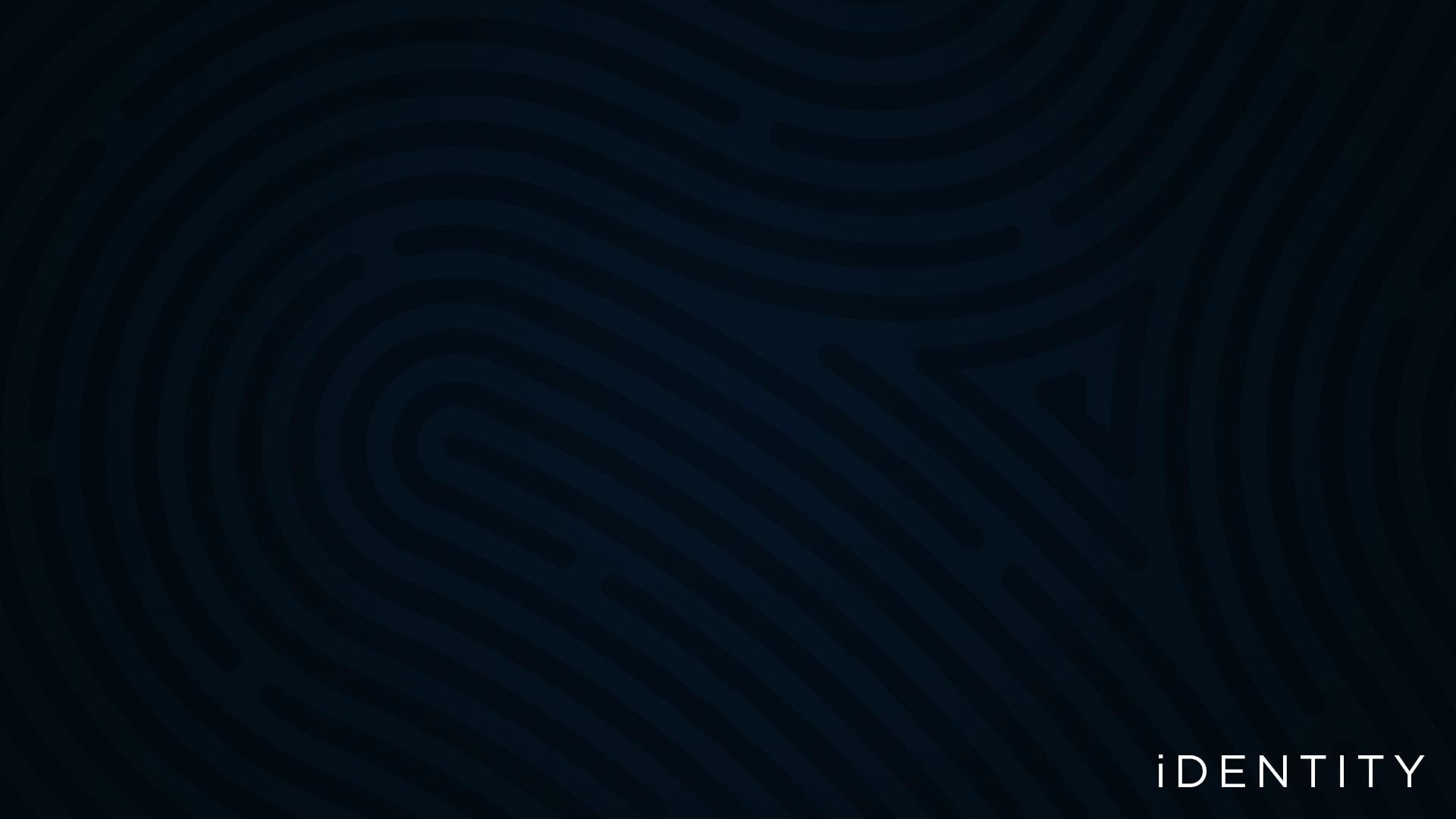 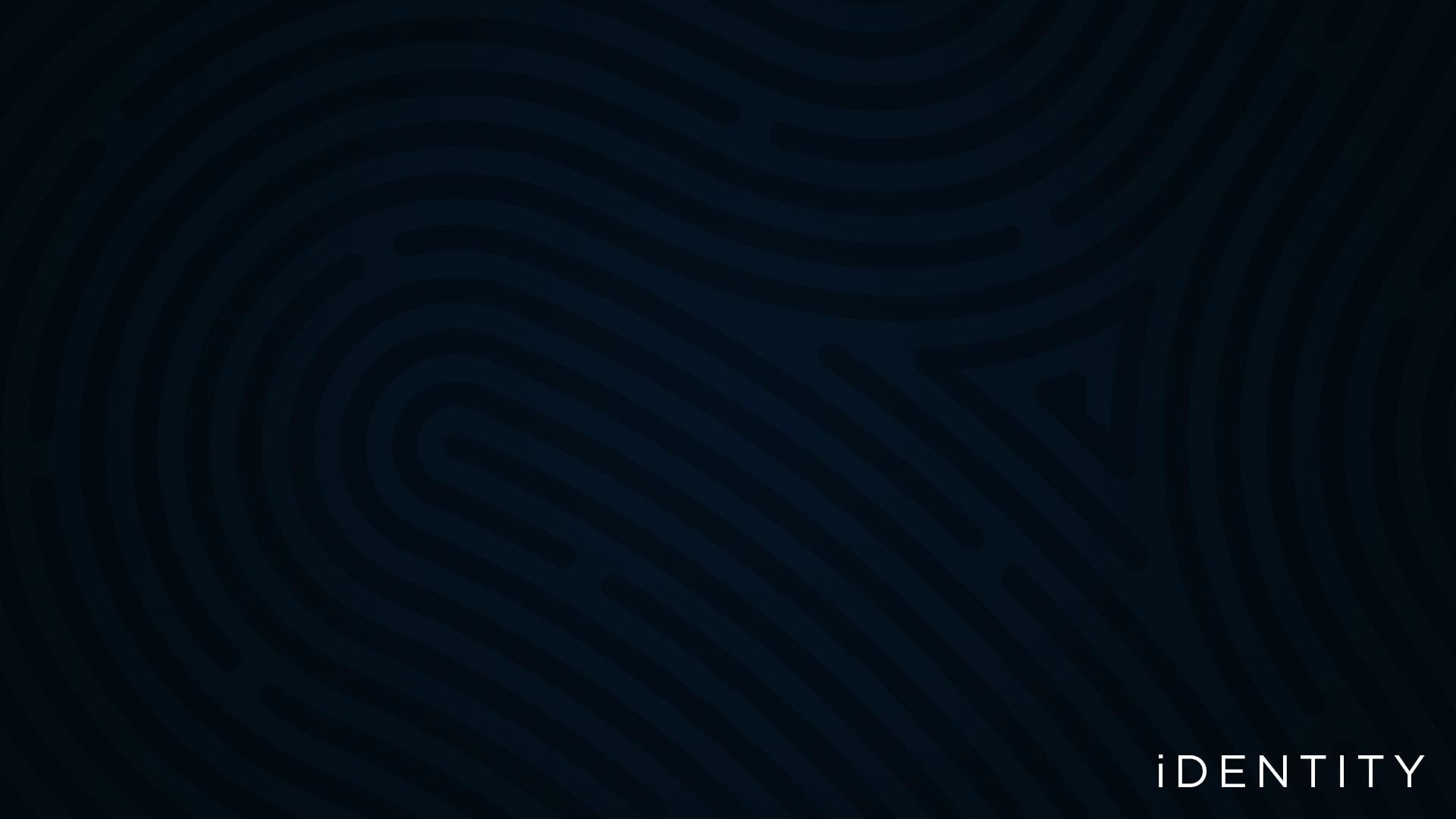 2Timothy 2:20-21
“But in a great house there are not only vessels of gold and of silver, but also of wood and of earth; and some to honour, and some to dishonour. If a man therefore purge himself from these, he shall be a vessel unto honour, sanctified, and meet for the master's use, and prepared unto every good work.”
Sample Footer Text
6/19/23
7
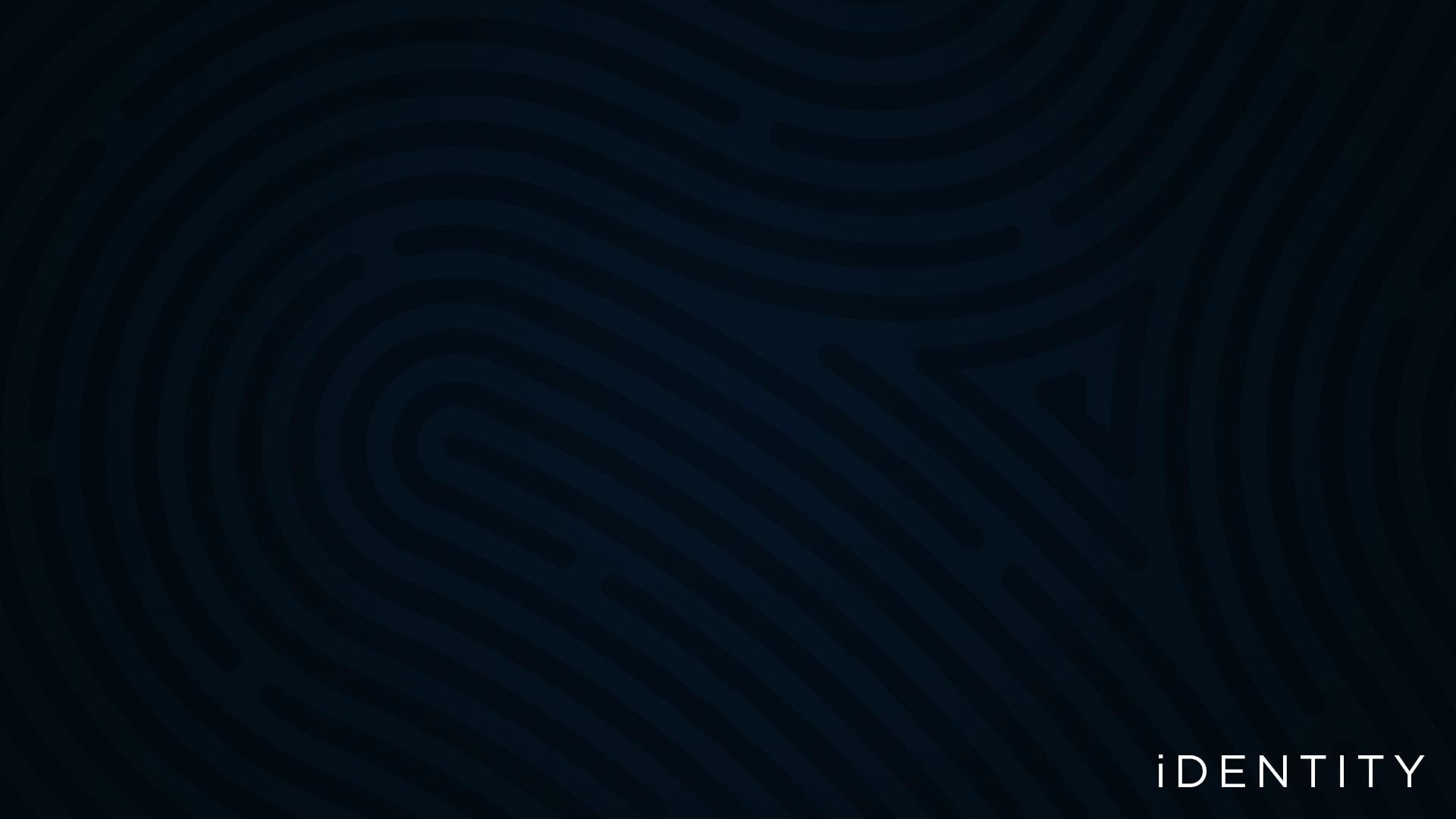 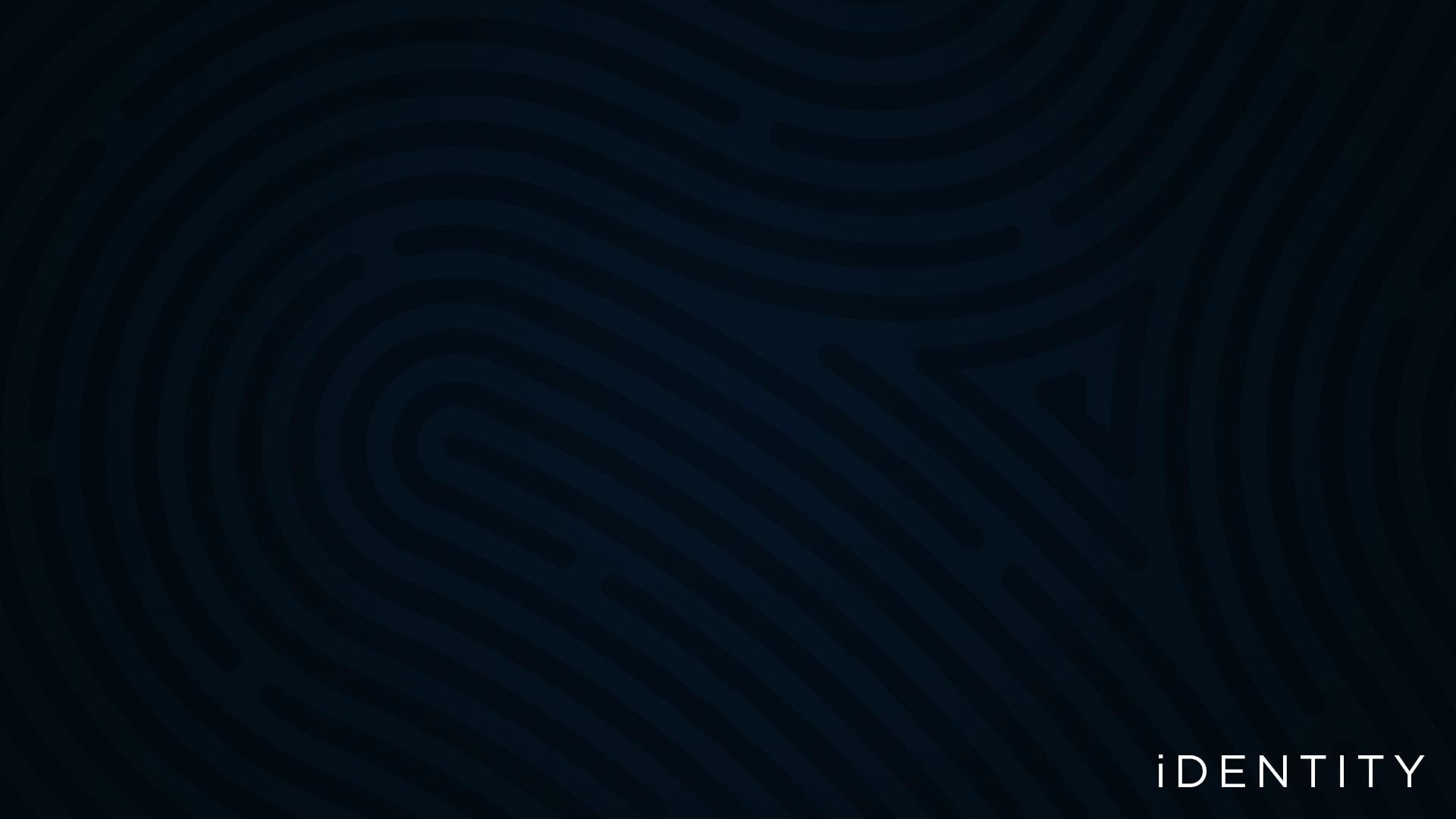 2Timothy 2:20-26
“But in a great house there are not only vessels of gold and of silver, but also of wood and of earth; and some to honour, and some to dishonour. If a man therefore purge himself from these, he shall be a vessel unto honour, sanctified, and meet for the master's use, and prepared unto every good work.”
Sample Footer Text
Encouraged to Become Uncommon
6/19/23
8
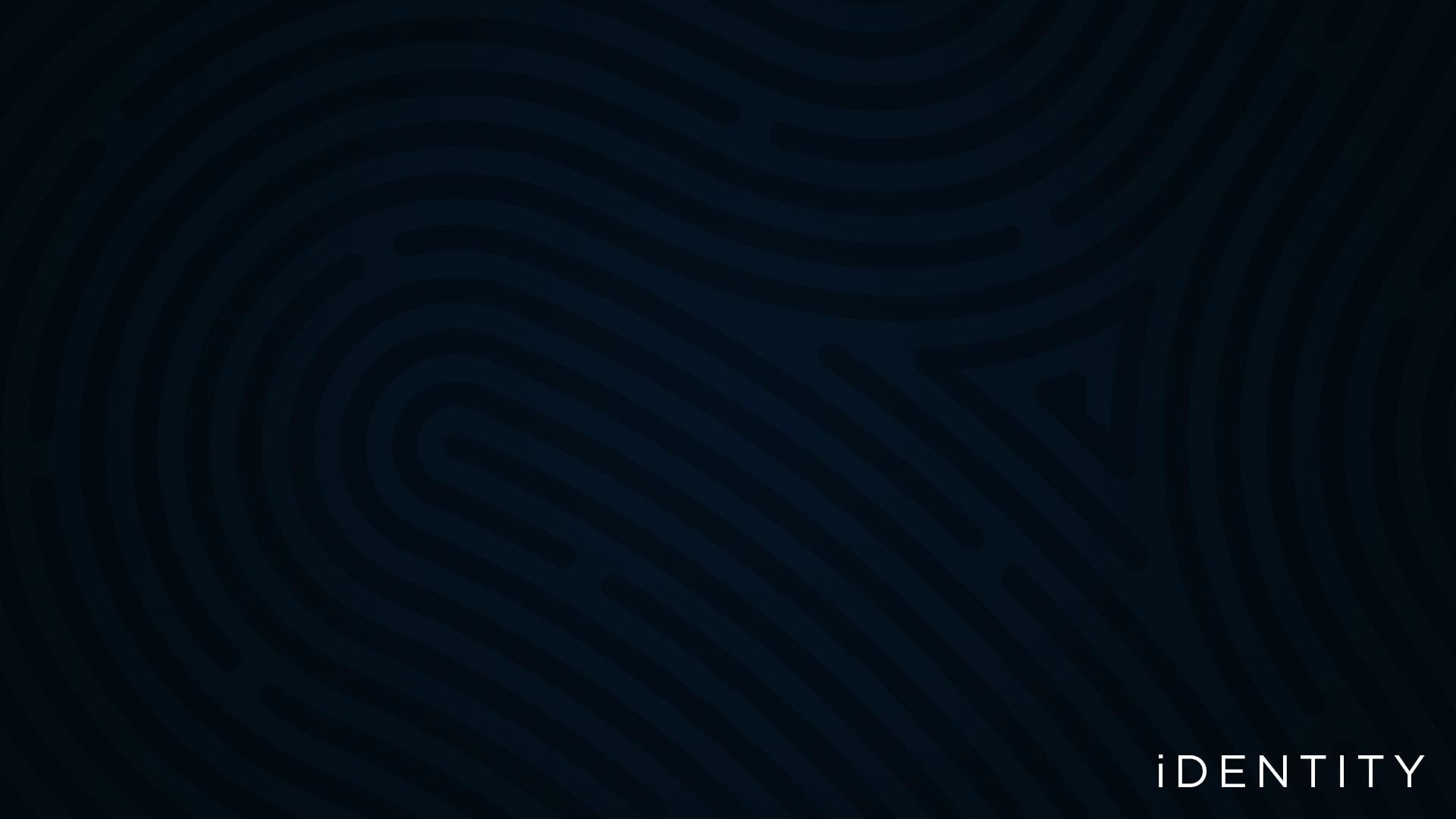 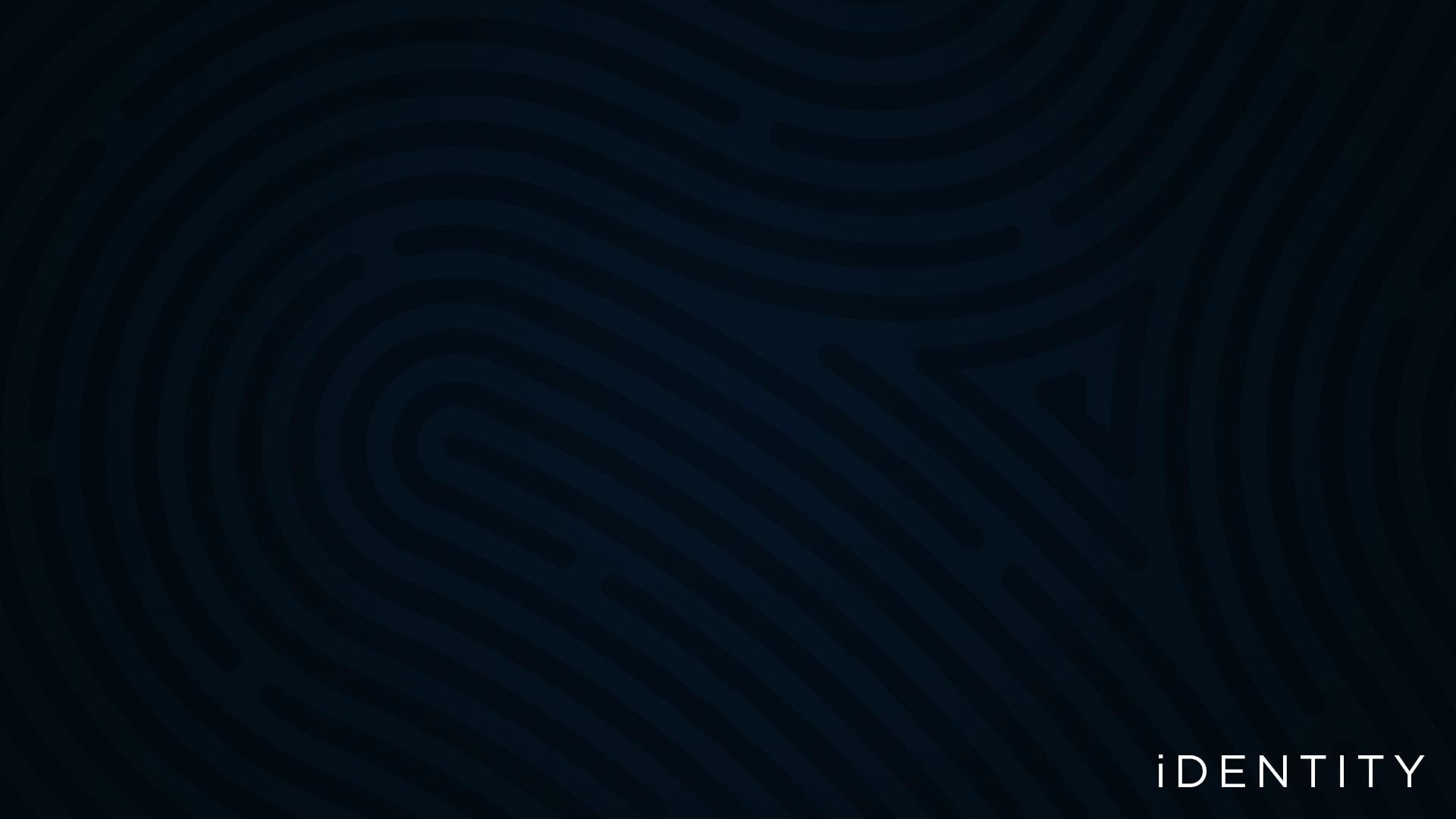 Encouraged to Become Uncommon
In other words Paul indicates to Timothy that one of the challenging tasks he must take on as a pastor is helping the church see ways in which they have been shaped more by the culture than the Lord. 

And then turn to the Lord for Identity
Sample Footer Text
6/19/23
9
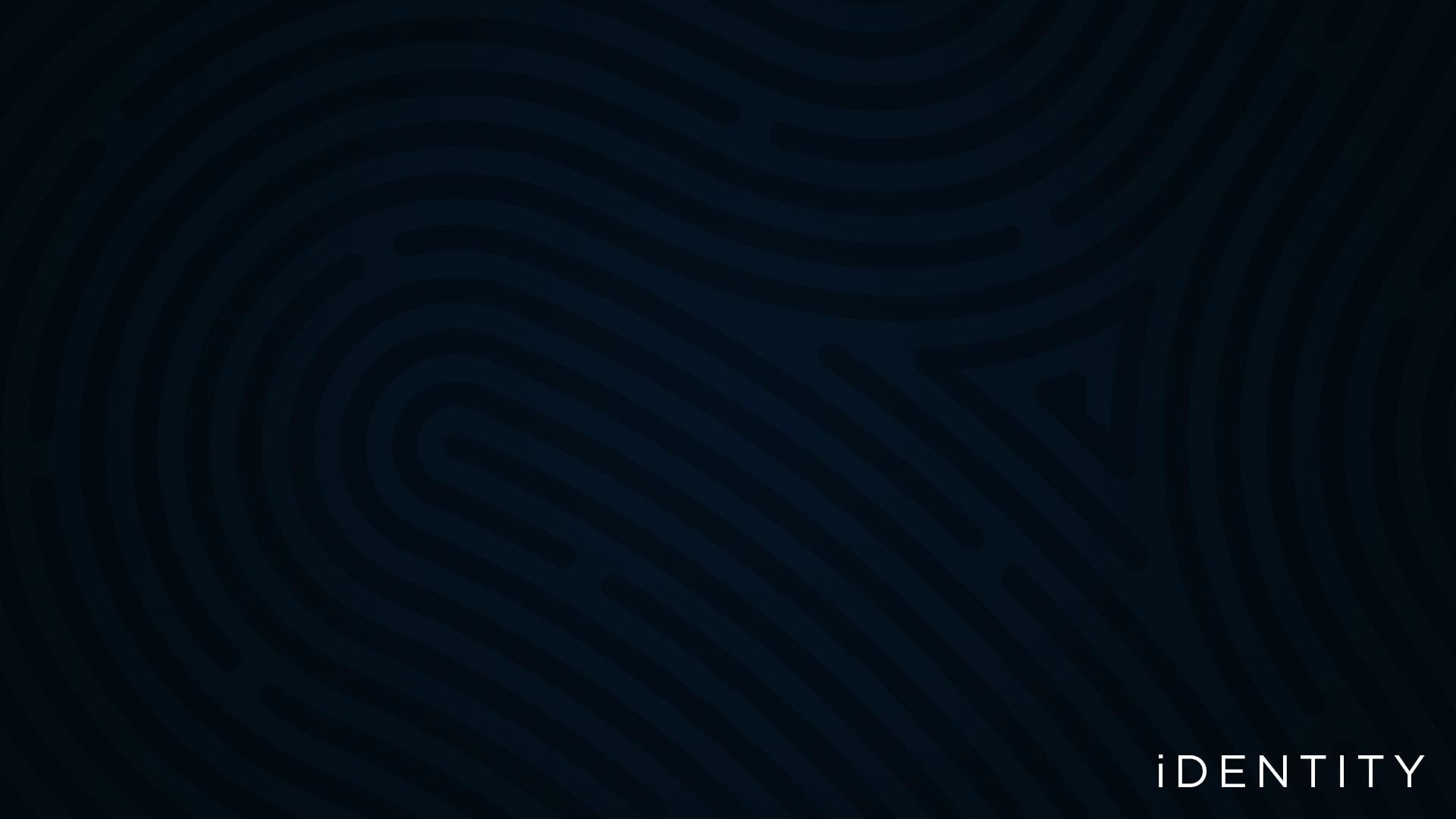 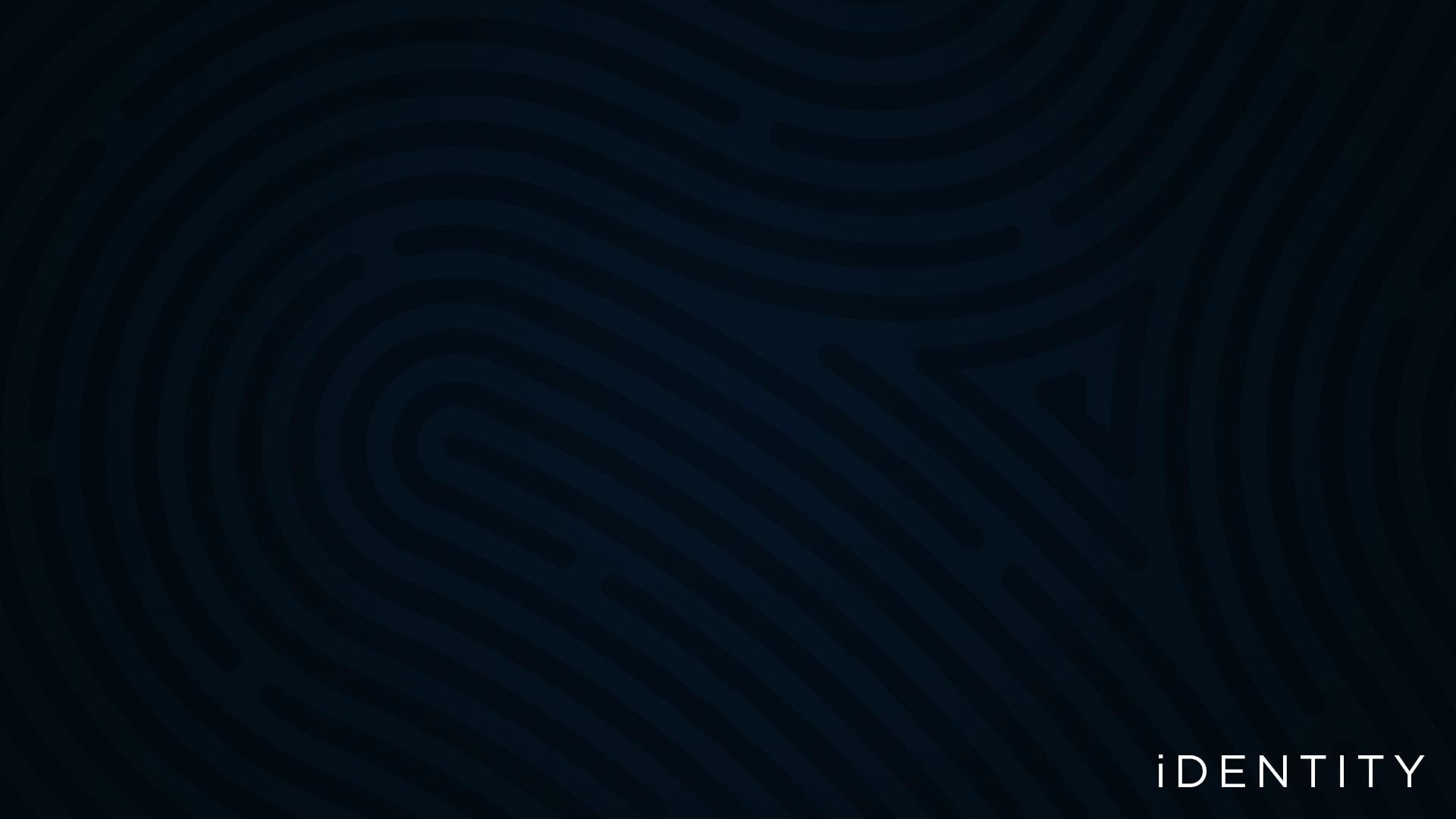 Encouraged to Become Uncommon
In other words Paul indicates to Timothy that one of the challenging tasks he must take on as a pastor is helping the church see ways in which they have been shaped more by the culture than the Lord. 

Common – Demonic 
Uncommon – Holy
Sample Footer Text
6/19/23
10
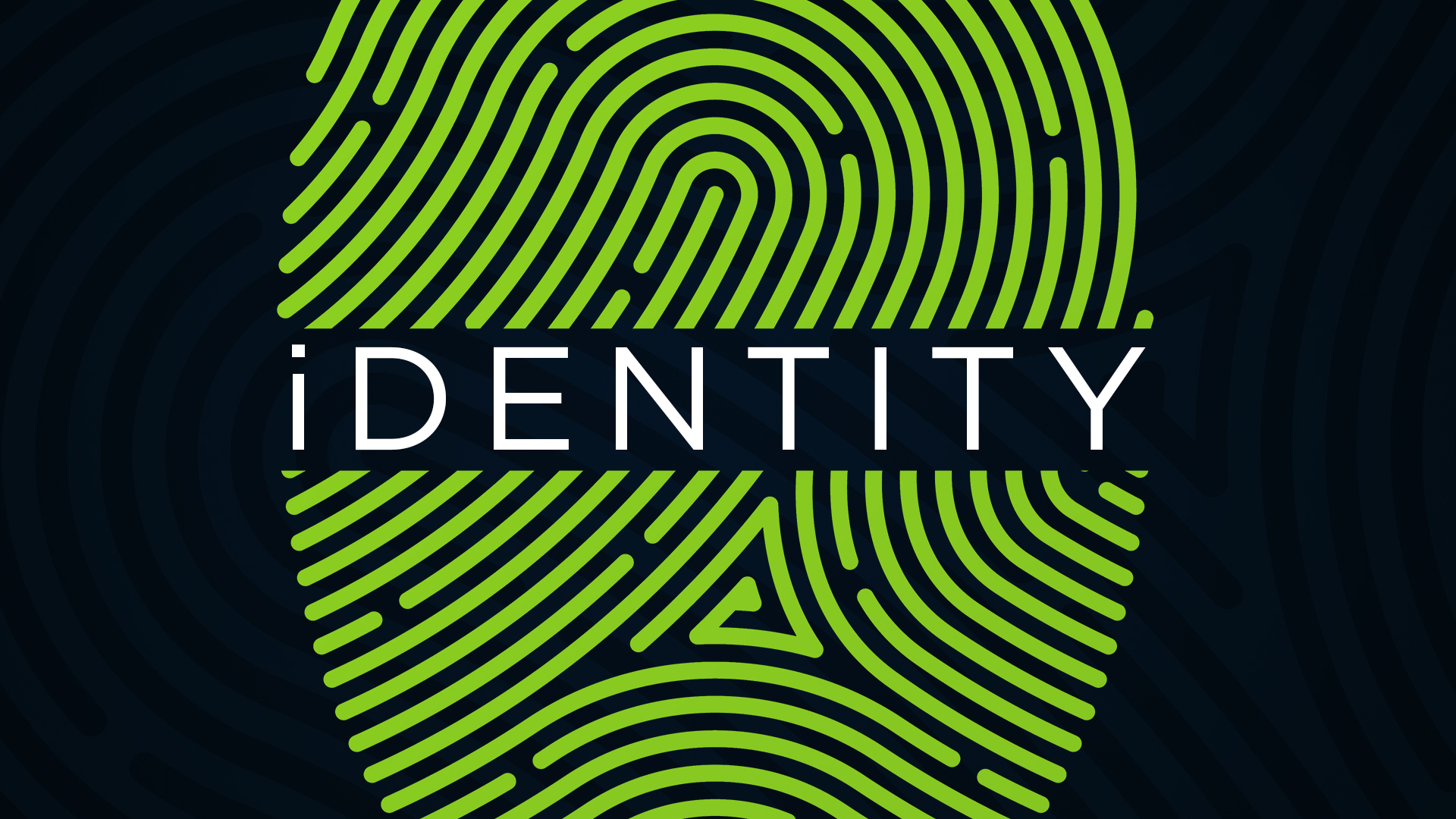 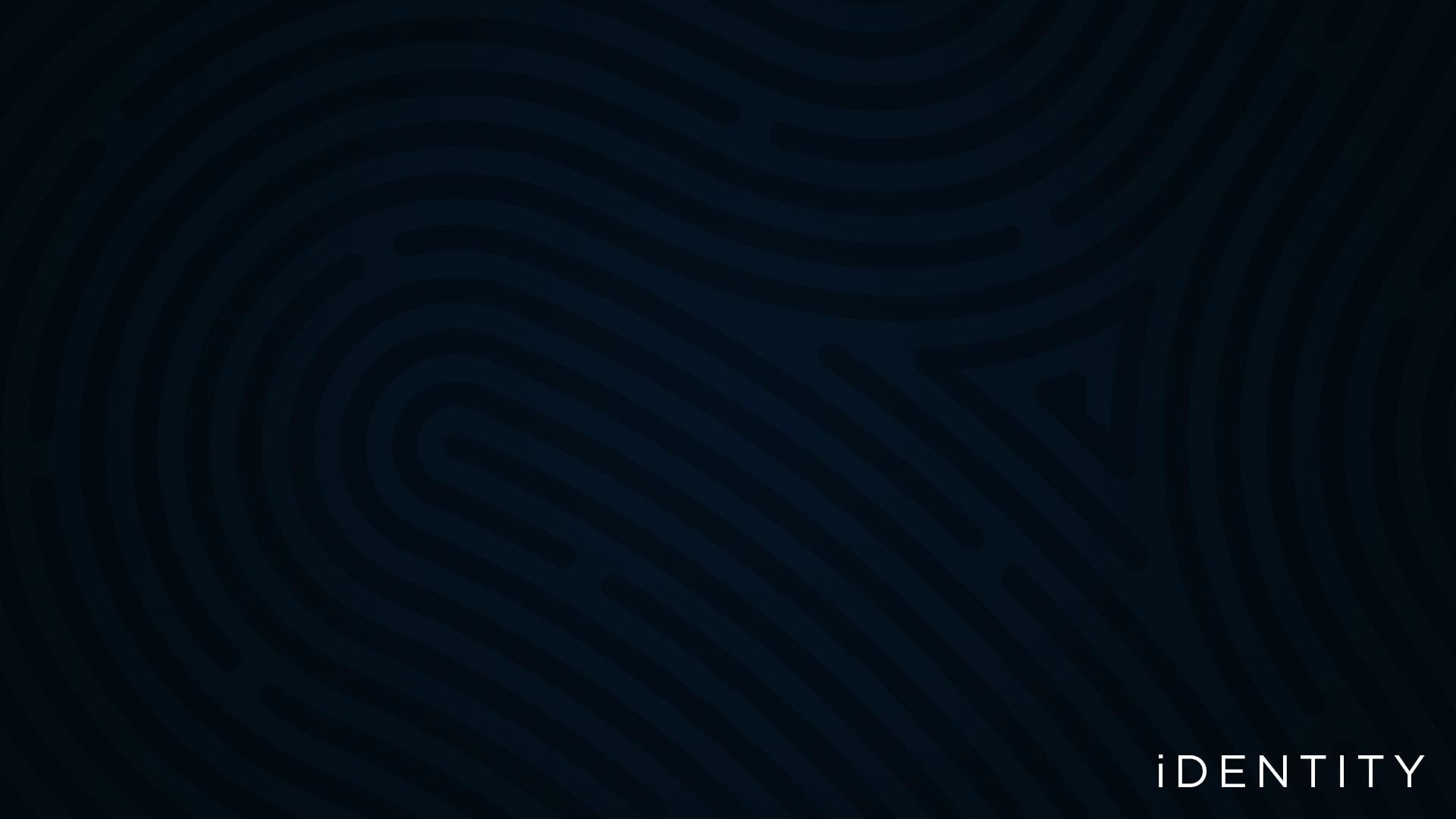 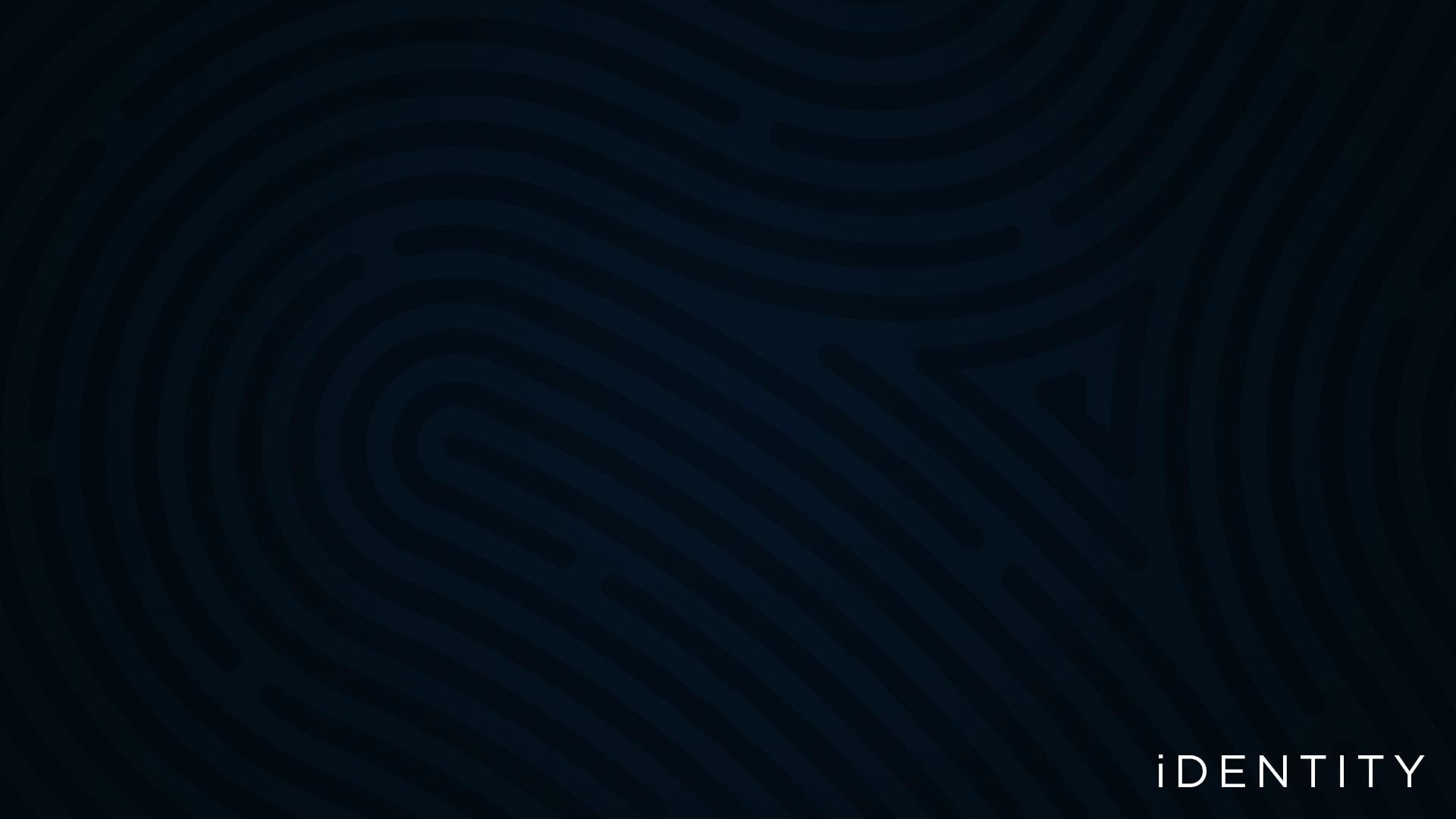 Sample Footer Text
6/19/23
12
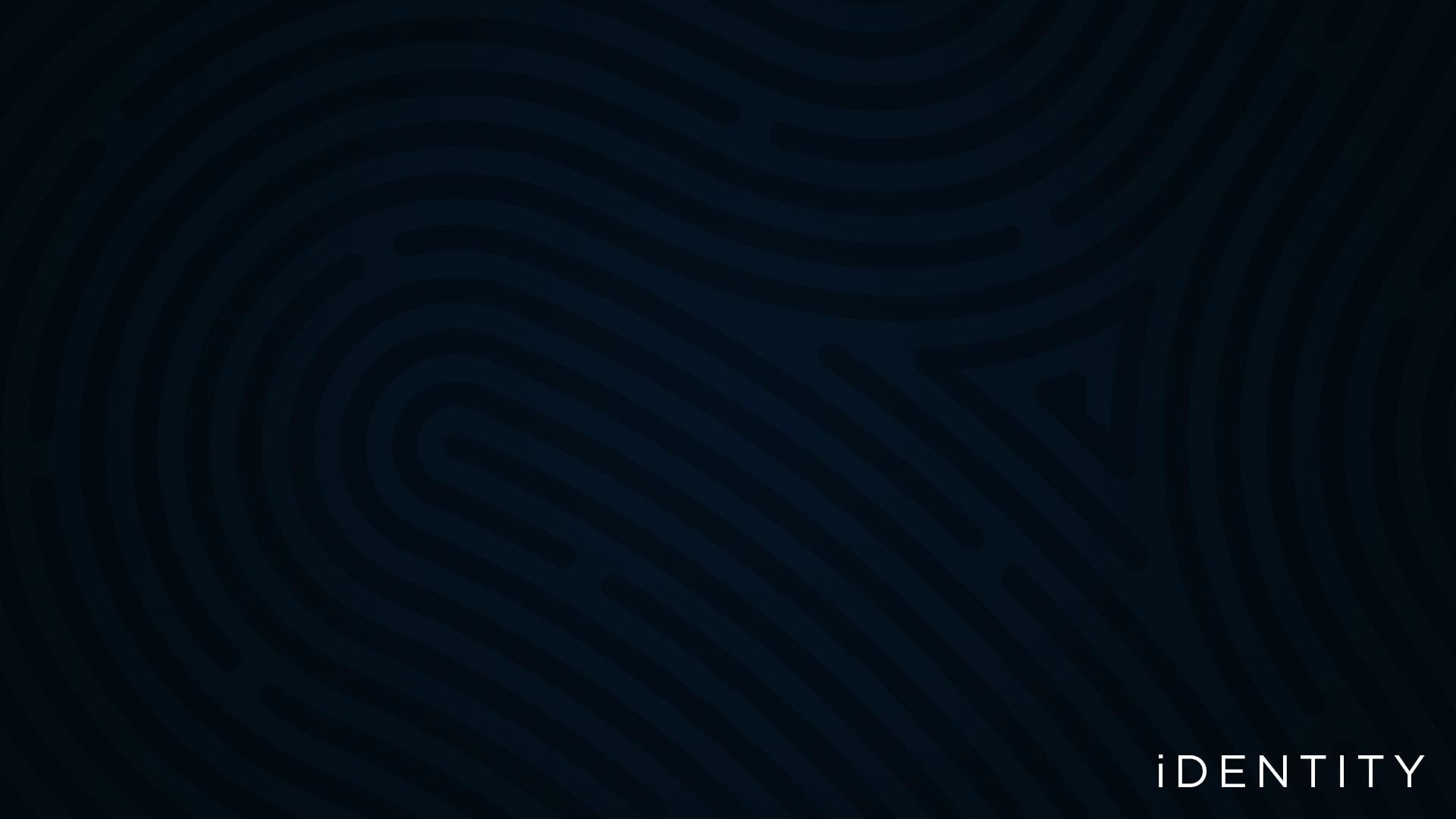 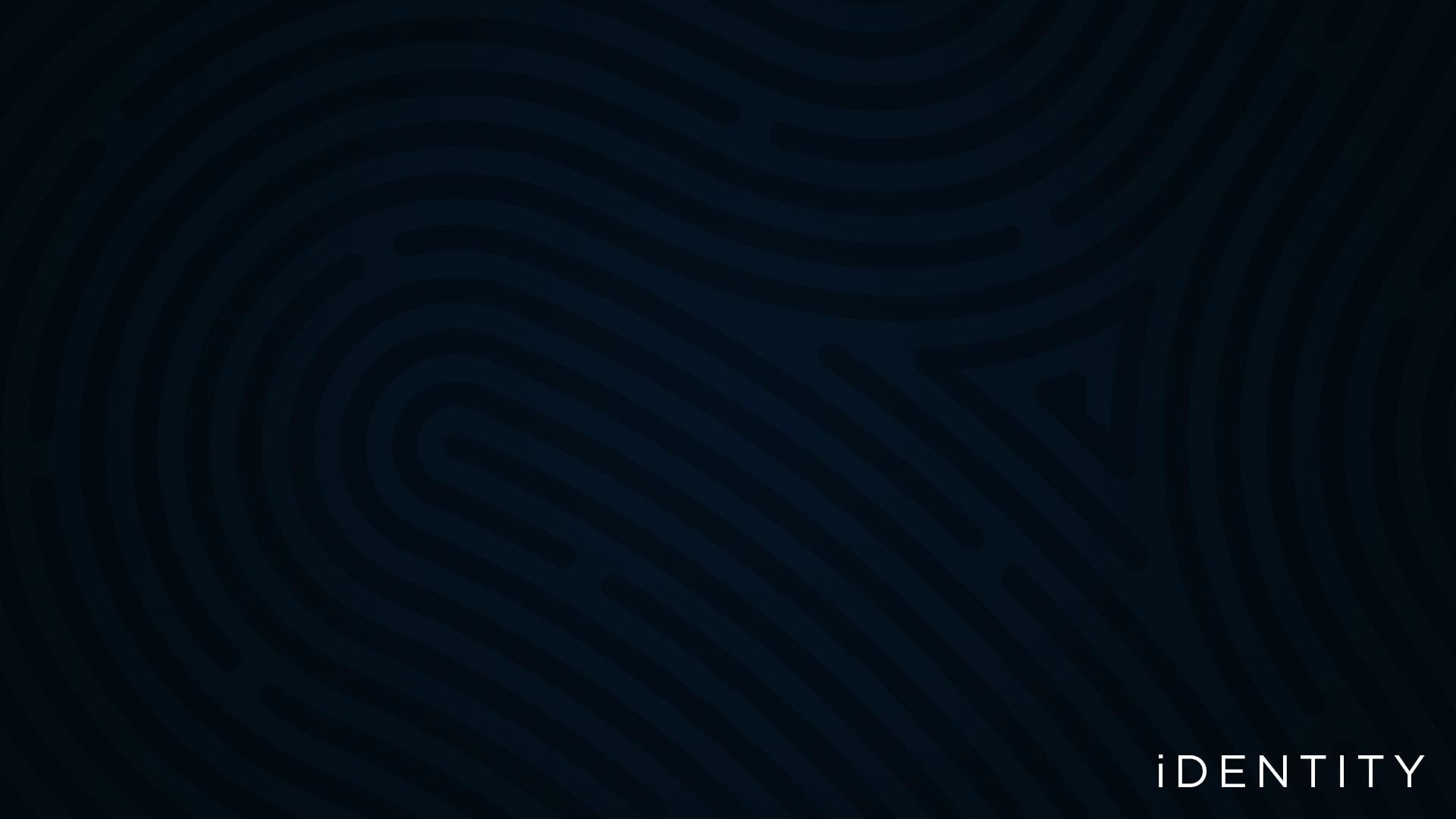 Modern Identity
Traditional Identity
Sample Footer Text
6/19/23
13
Traditional Identity Formation
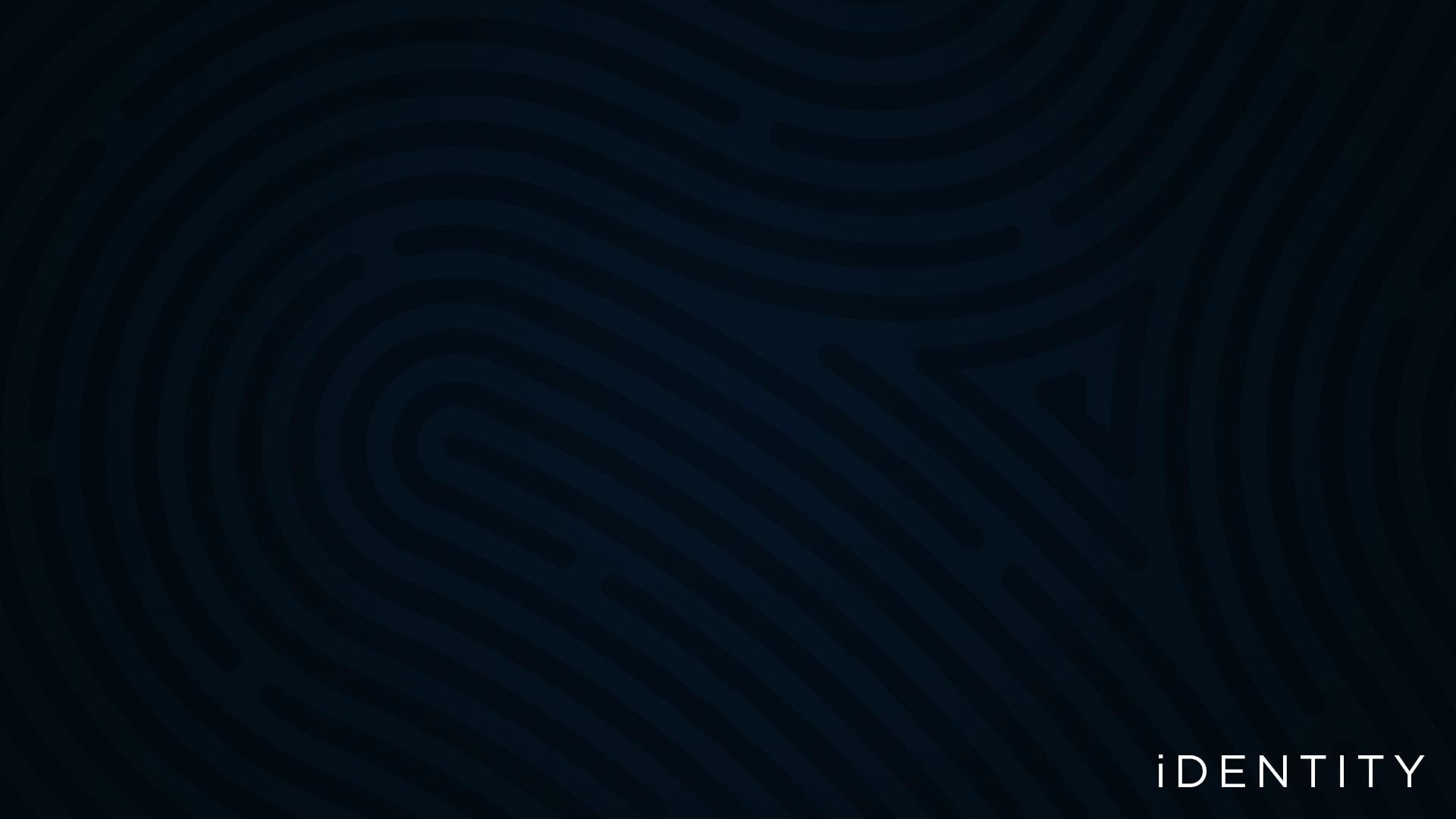 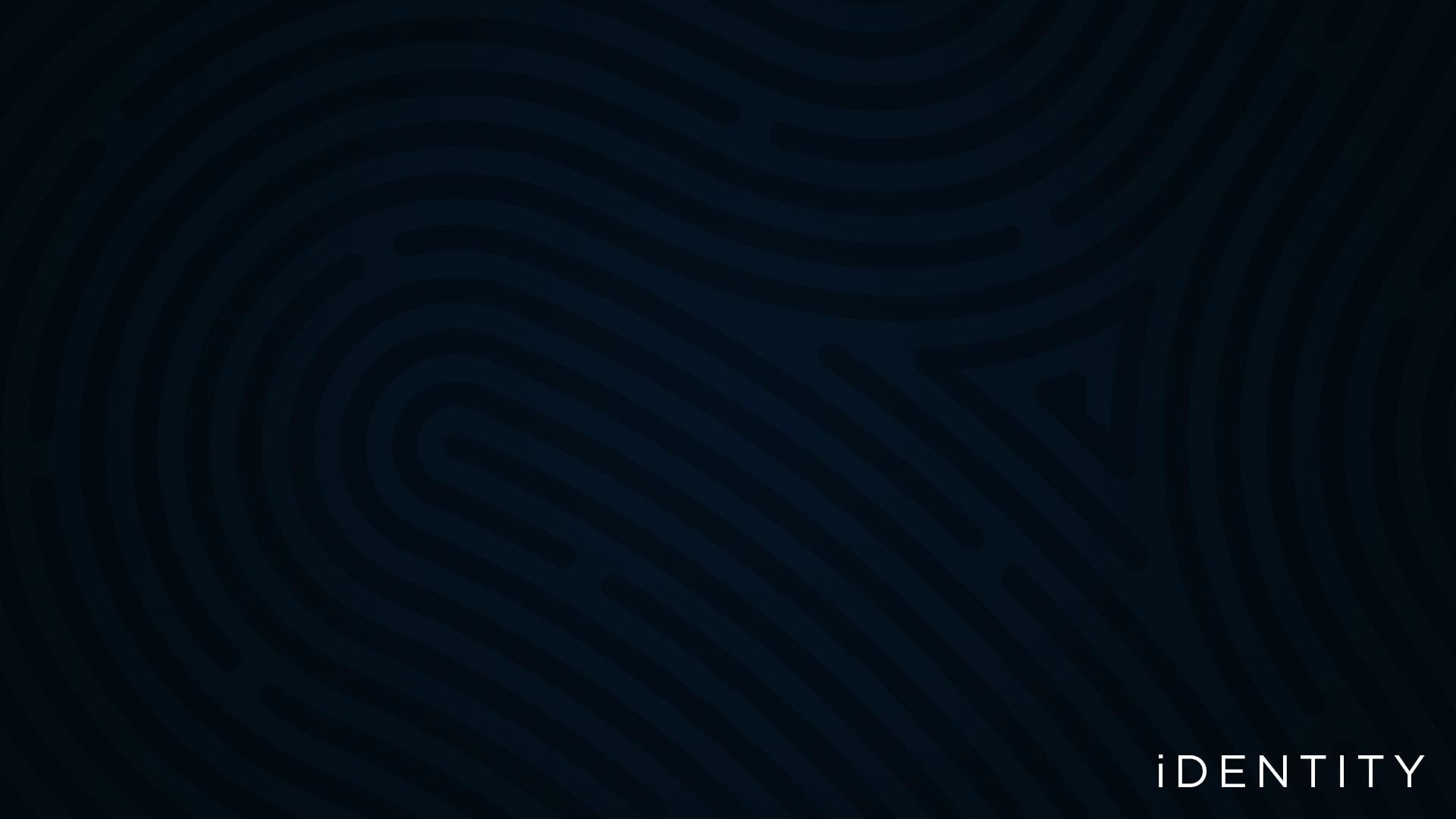 In the past, most people got their identity from how well they related to normal… from family, neighborhoods and nation. 

Identity was forged by 
discovering what our family and neighbors expected of us
 getting positive and negative feedback about our choices 
 re-arranging our lives in accordance with those expectations so we could get regular validation and affirmation from our face-to-face community.
Sample Footer Text
6/19/23
14
Traditional Identity Formation
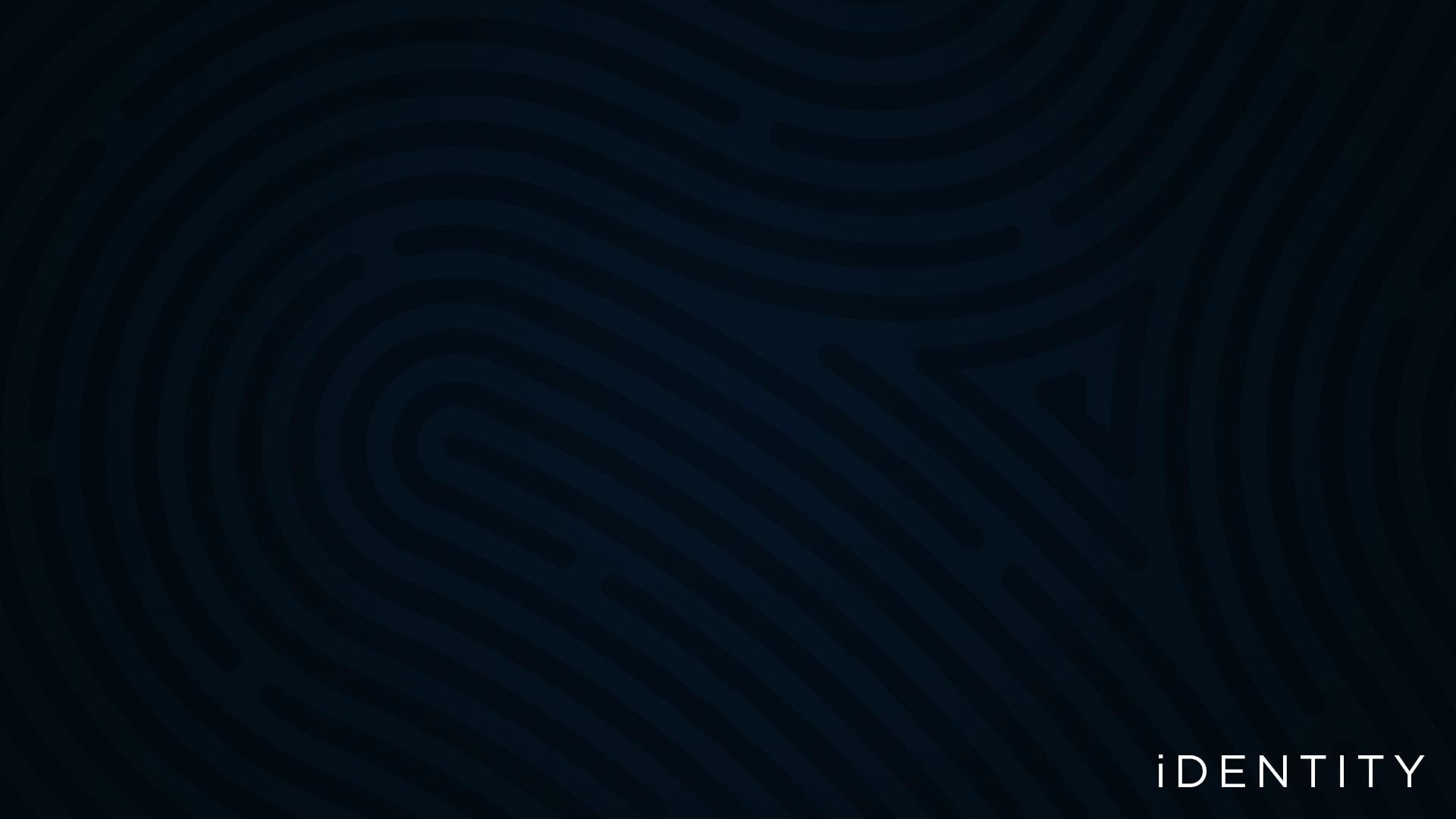 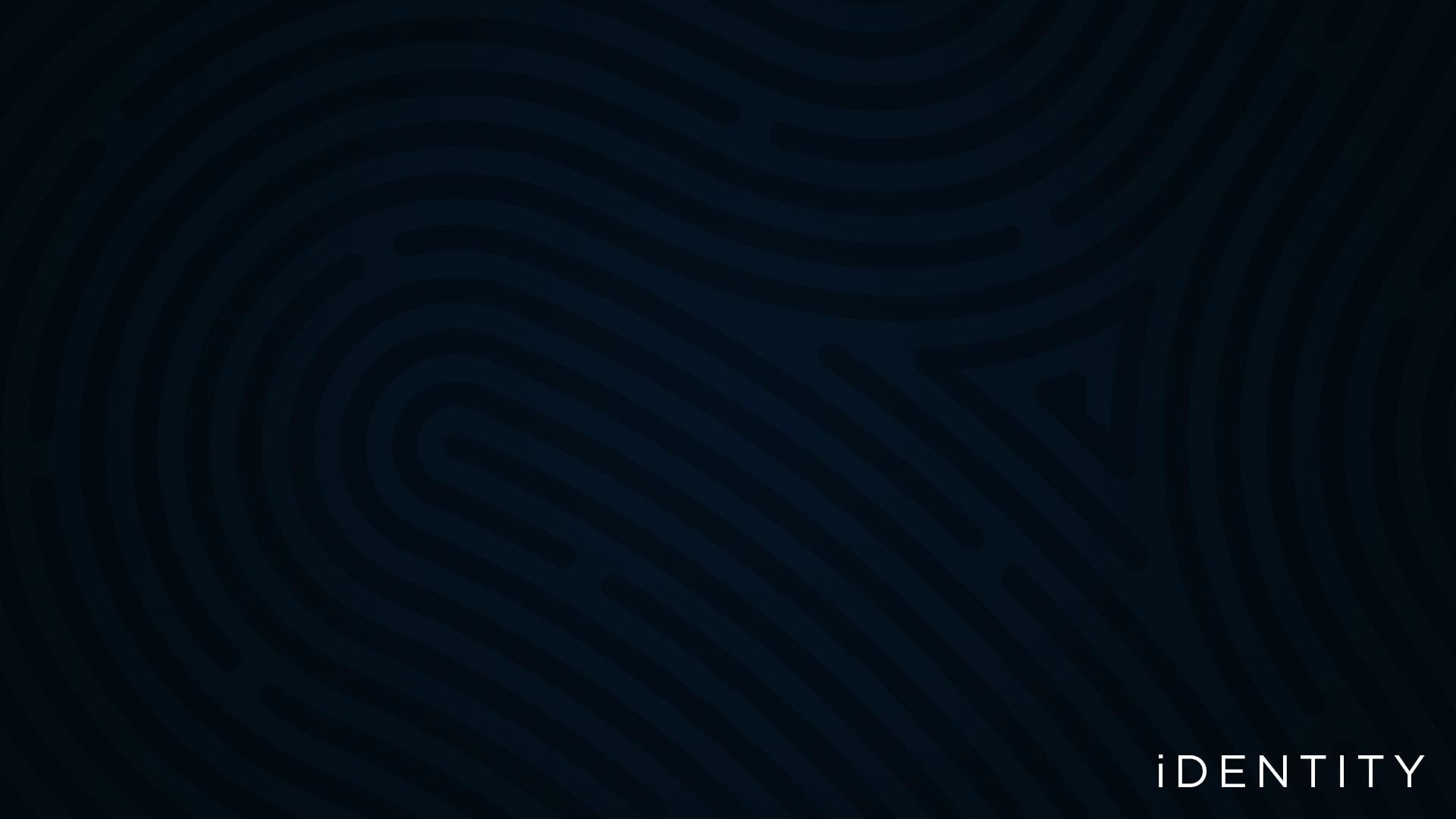 One way to illustrate this is in how we tell our stories

Traditional Story telling has 

A Hero 
A Problem/Villain 
A Guide to Help
A Plan to Follow 
A Call to Action 
Which Ends in Success
Sample Footer Text
6/19/23
15
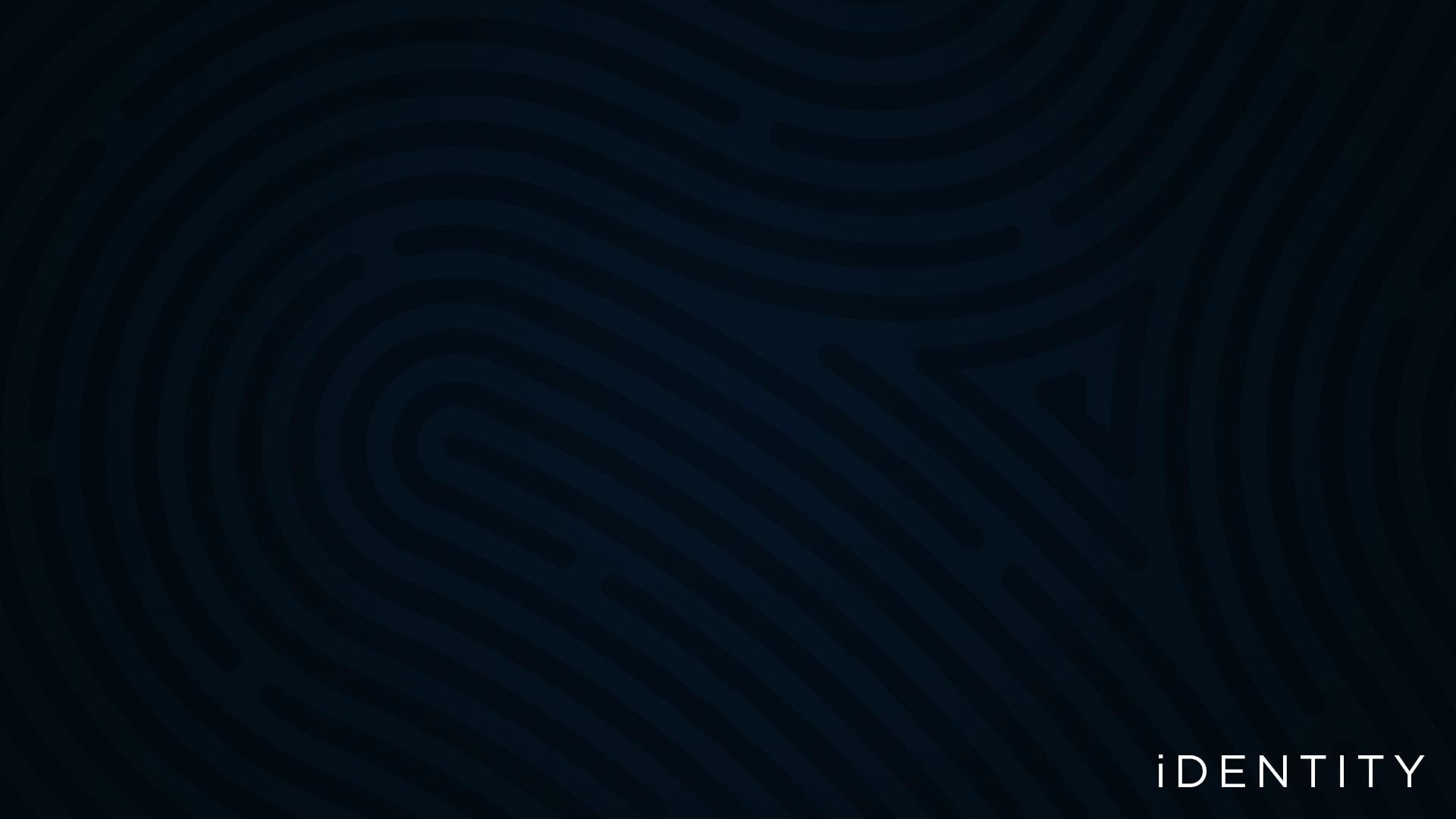 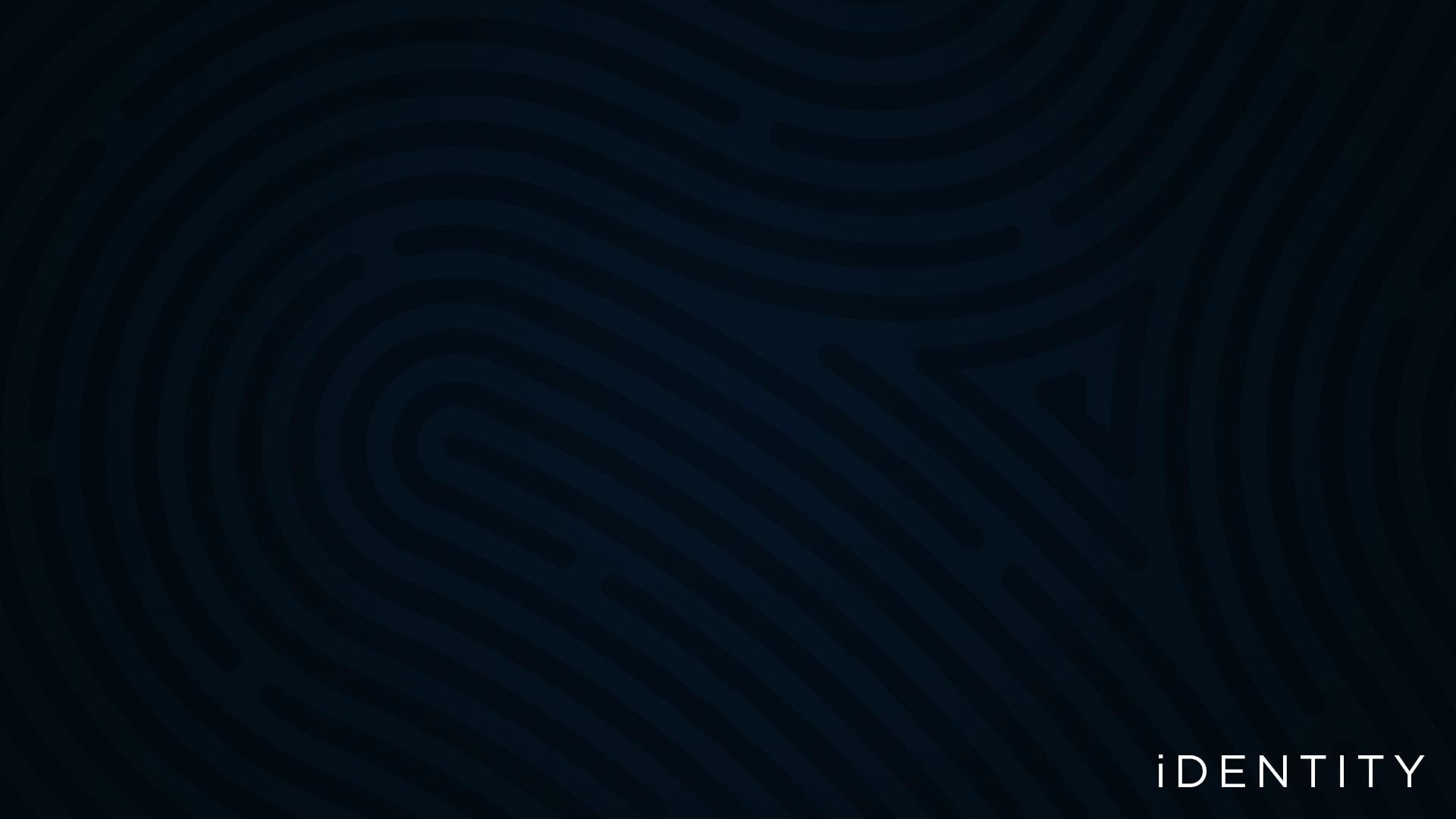 A Hero 
A Problem/Villain 
A Guide to Help
A Plan to Follow 
A Call to Action 
Which Ends in Success
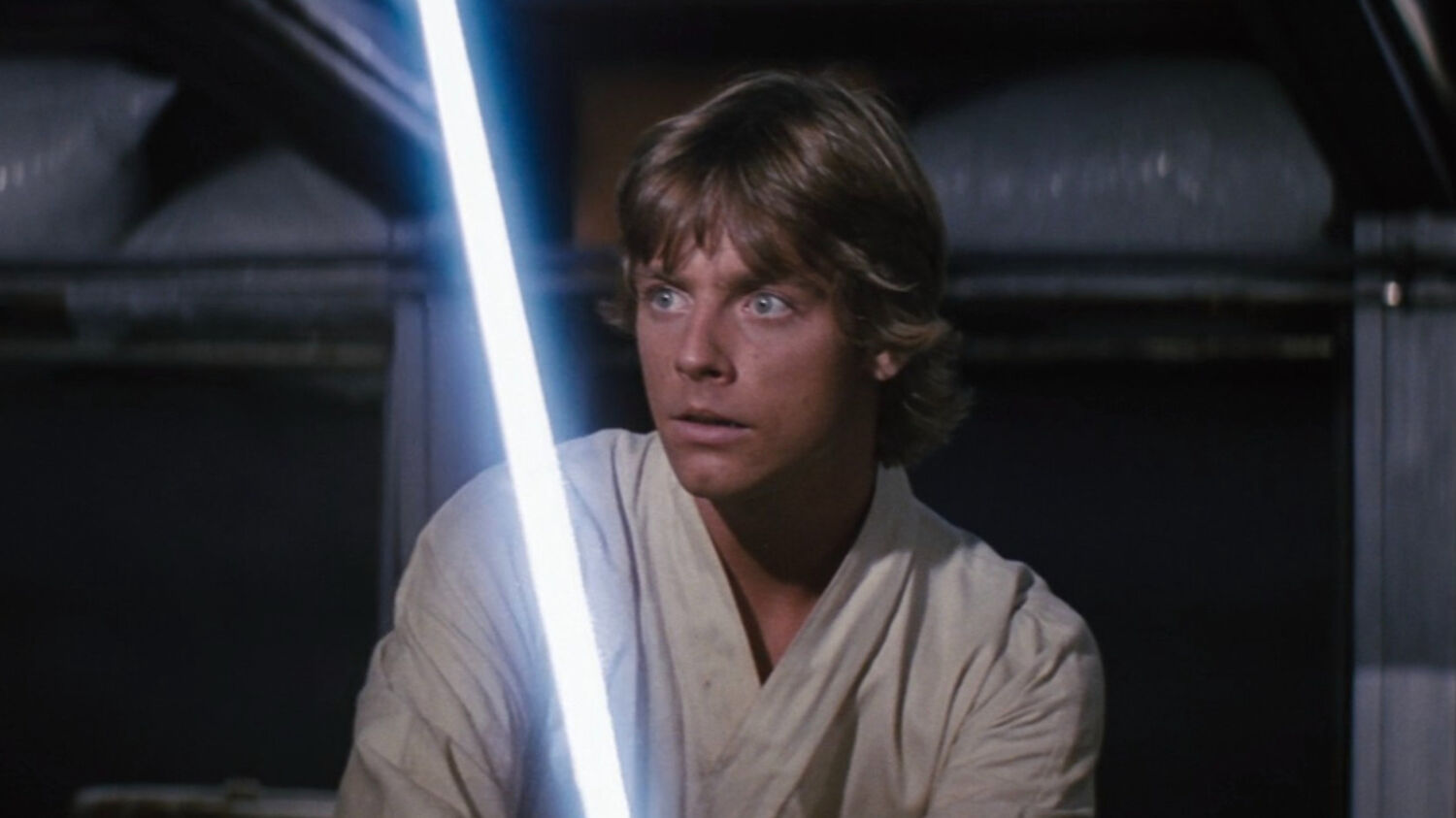 Sample Footer Text
6/19/23
16
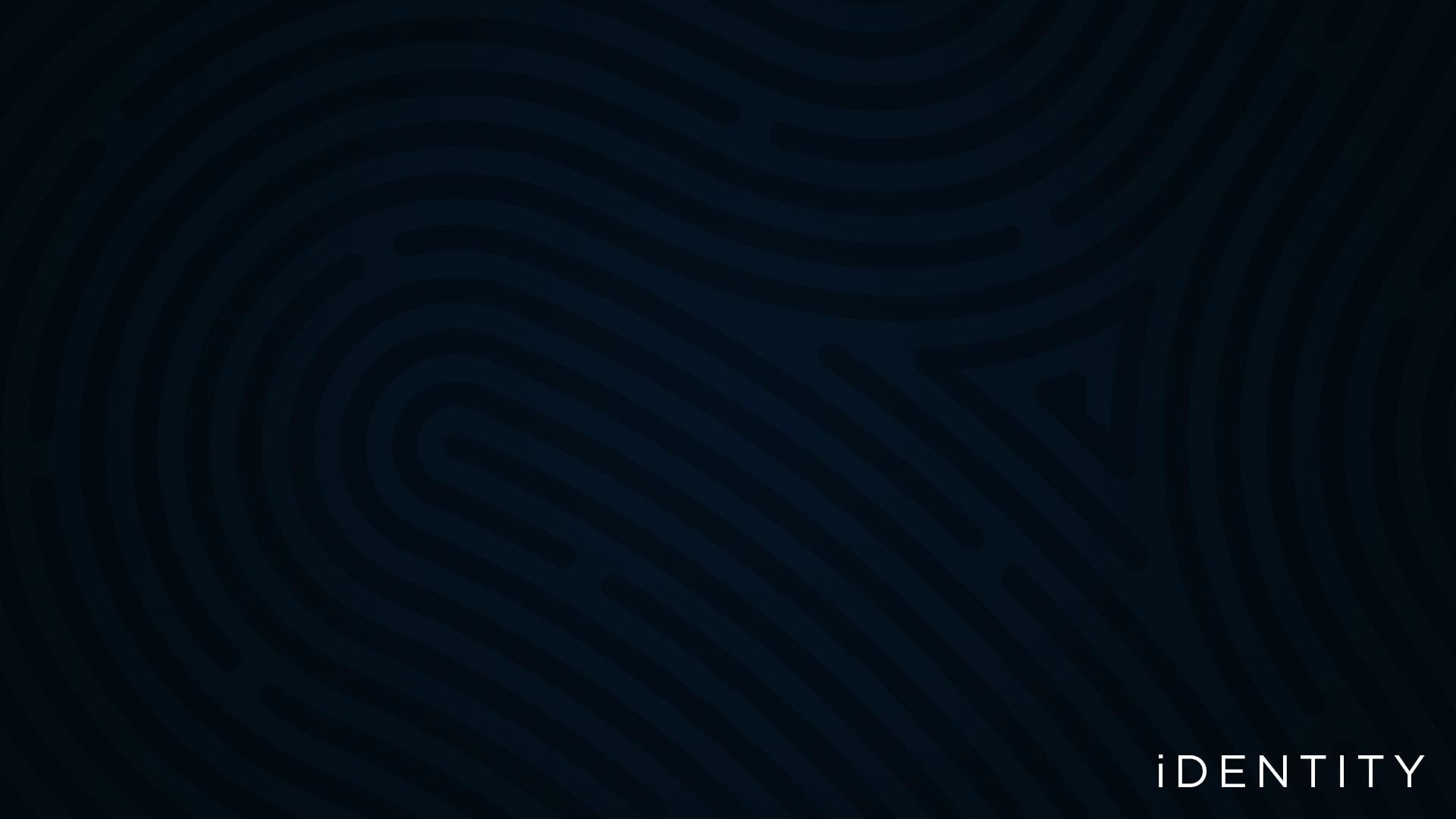 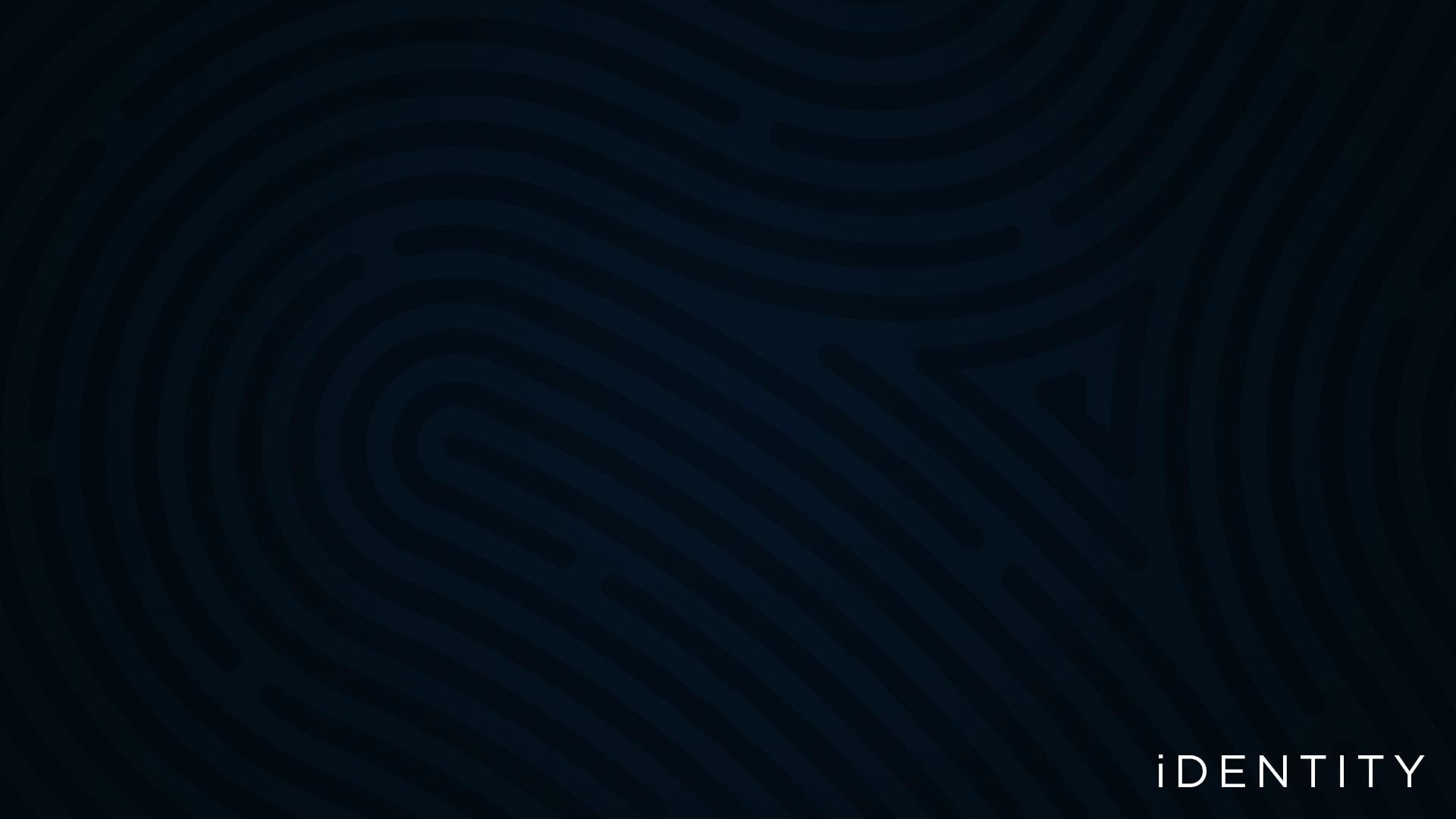 A Hero 
A Problem/Villain 
A Guide to Help
A Plan to Follow 
A Call to Action 
Which Ends in Success
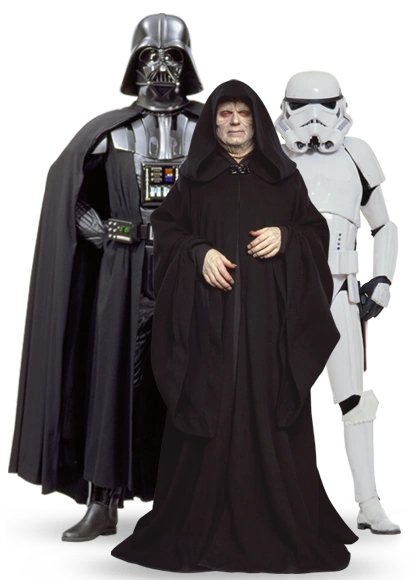 Sample Footer Text
6/19/23
17
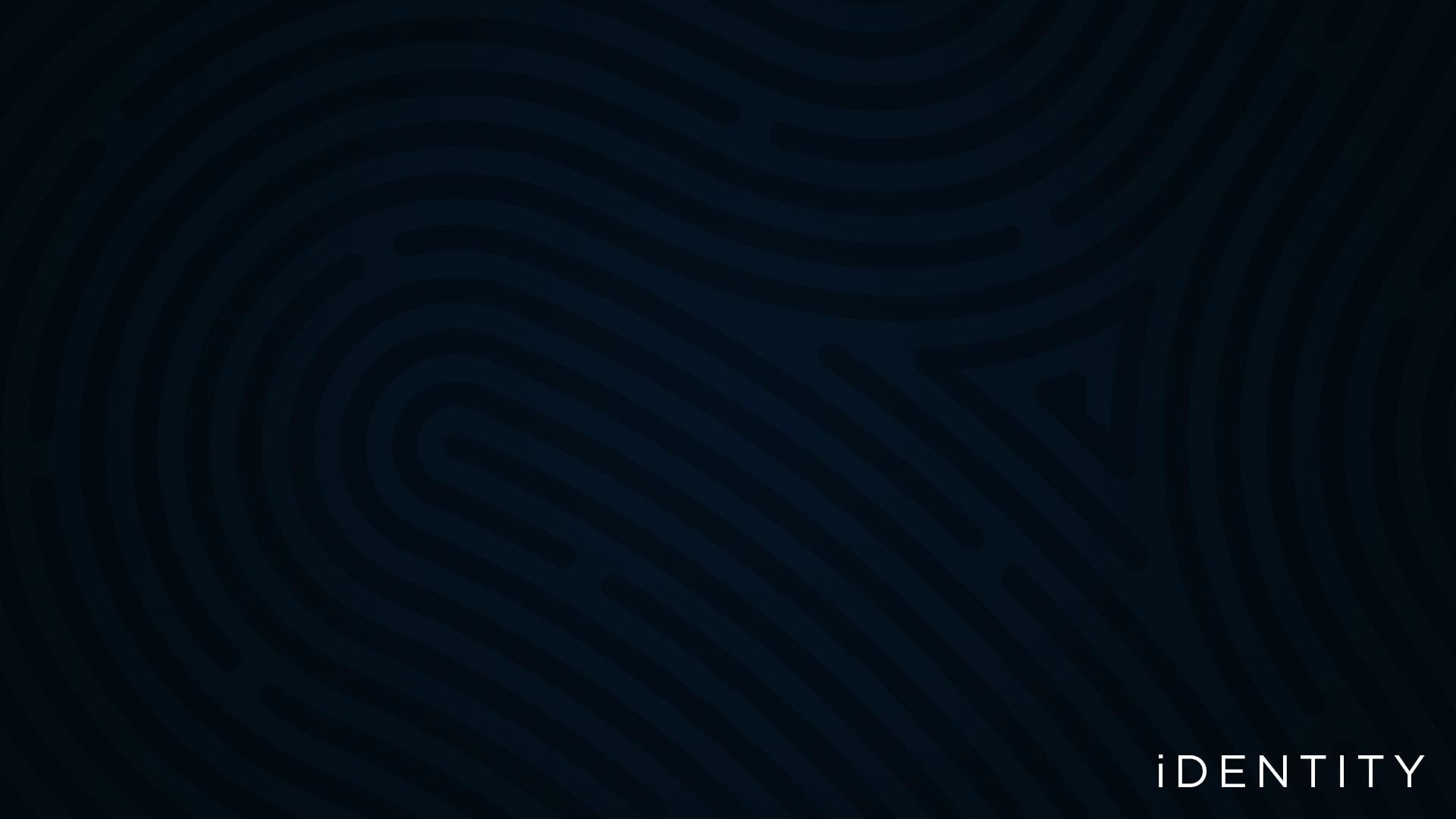 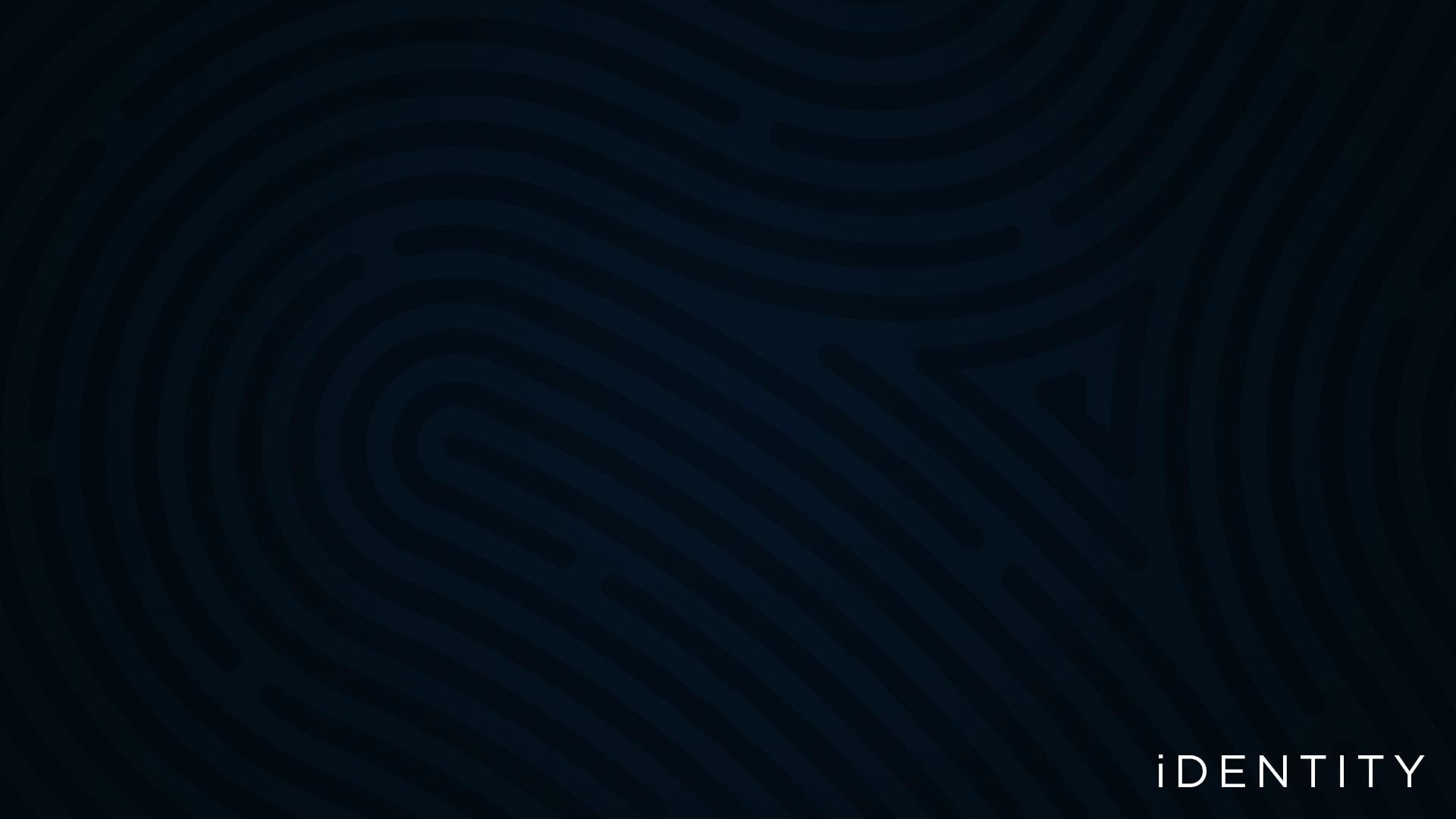 A Hero 
A Problem/Villain 
A Guide to Help
A Plan to Follow 
A Call to Action 
Which Ends in Success
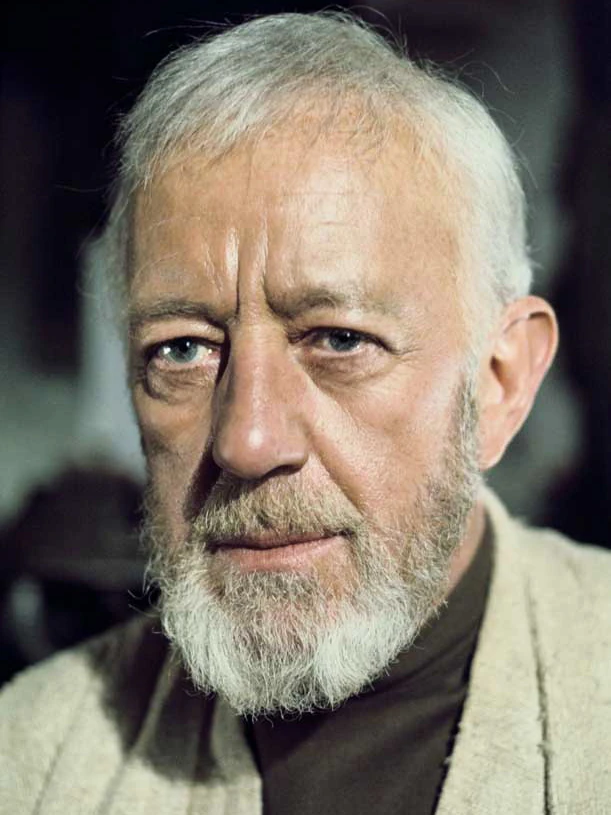 Sample Footer Text
6/19/23
18
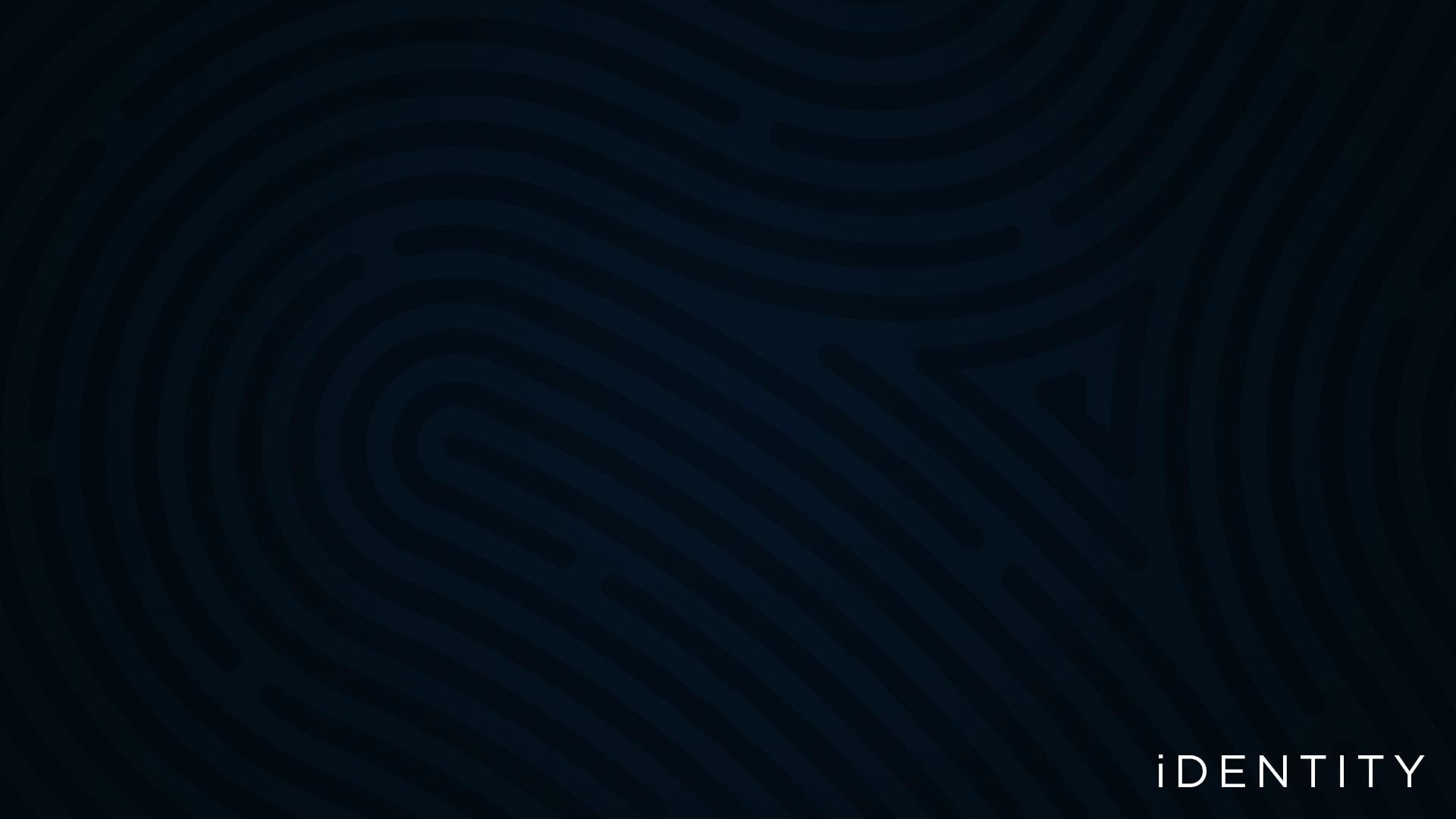 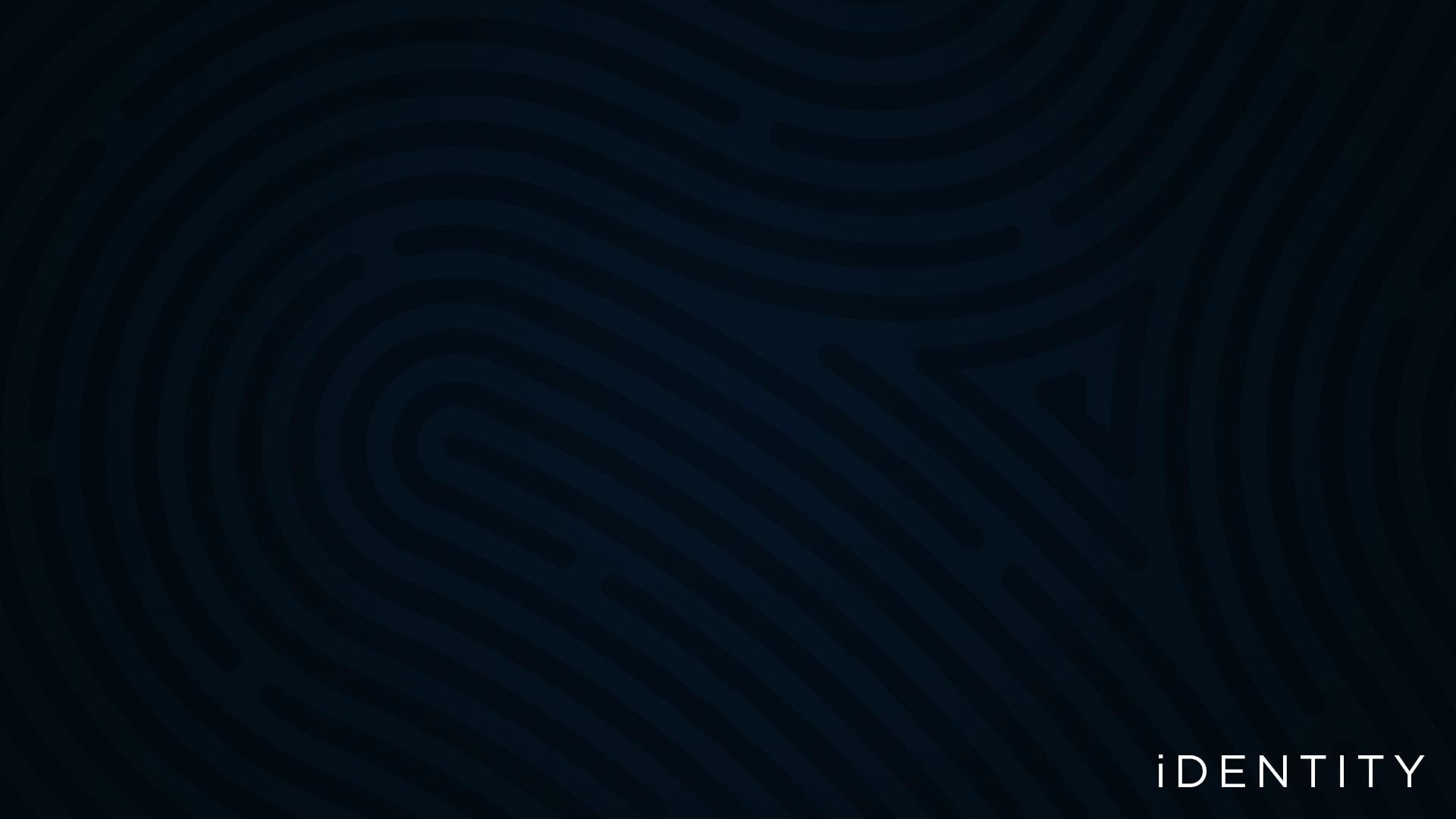 A Hero 
A Problem/Villain 
A Guide to Help
A Plan to Follow 
A Call to Action 
Which Ends in Success
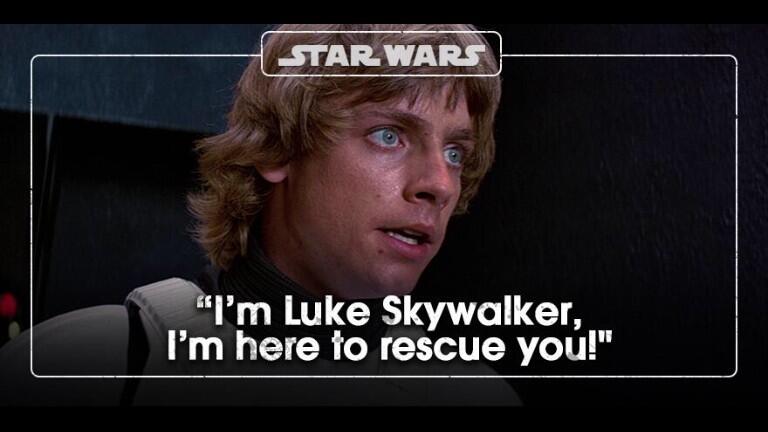 Sample Footer Text
6/19/23
19
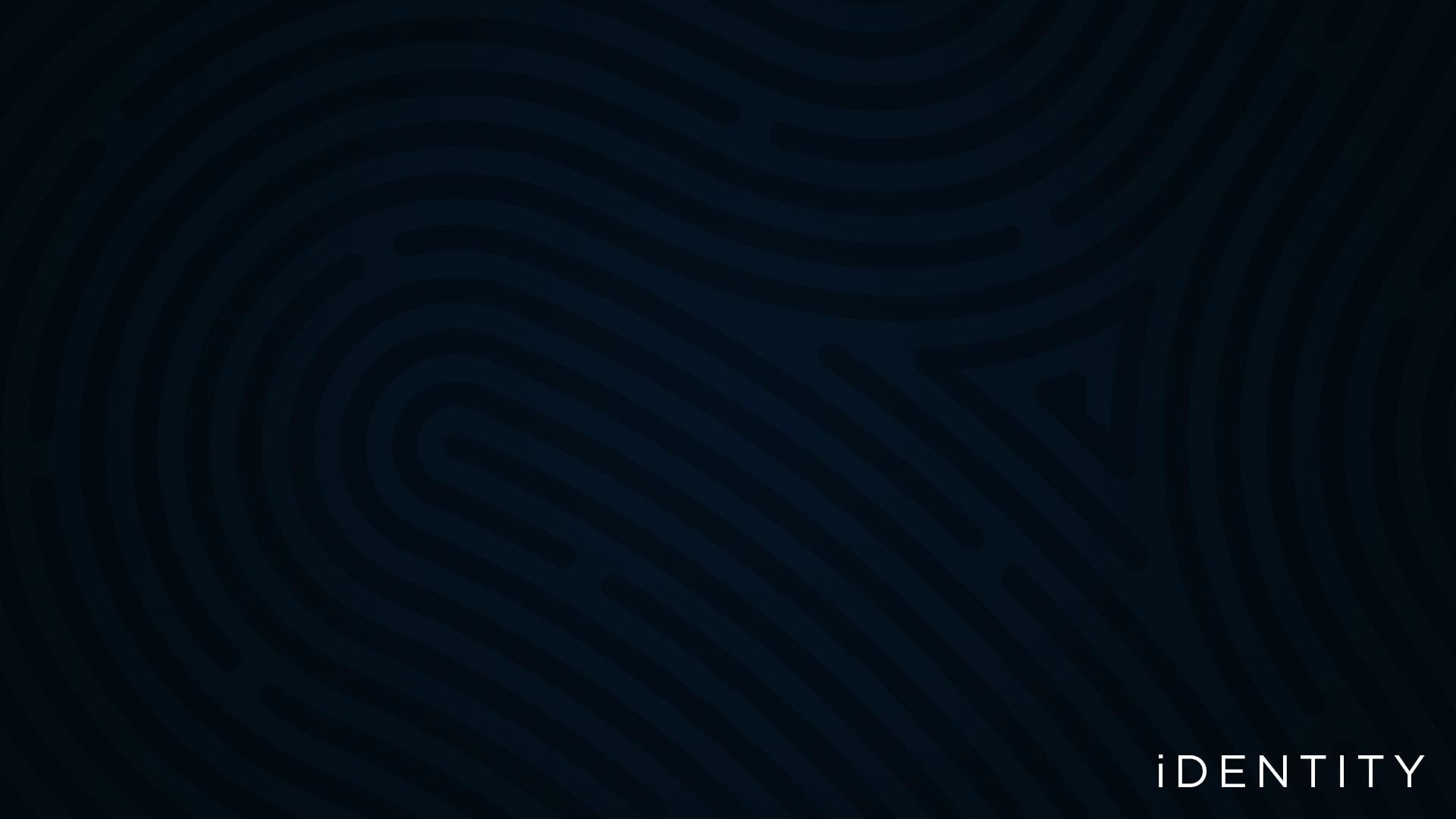 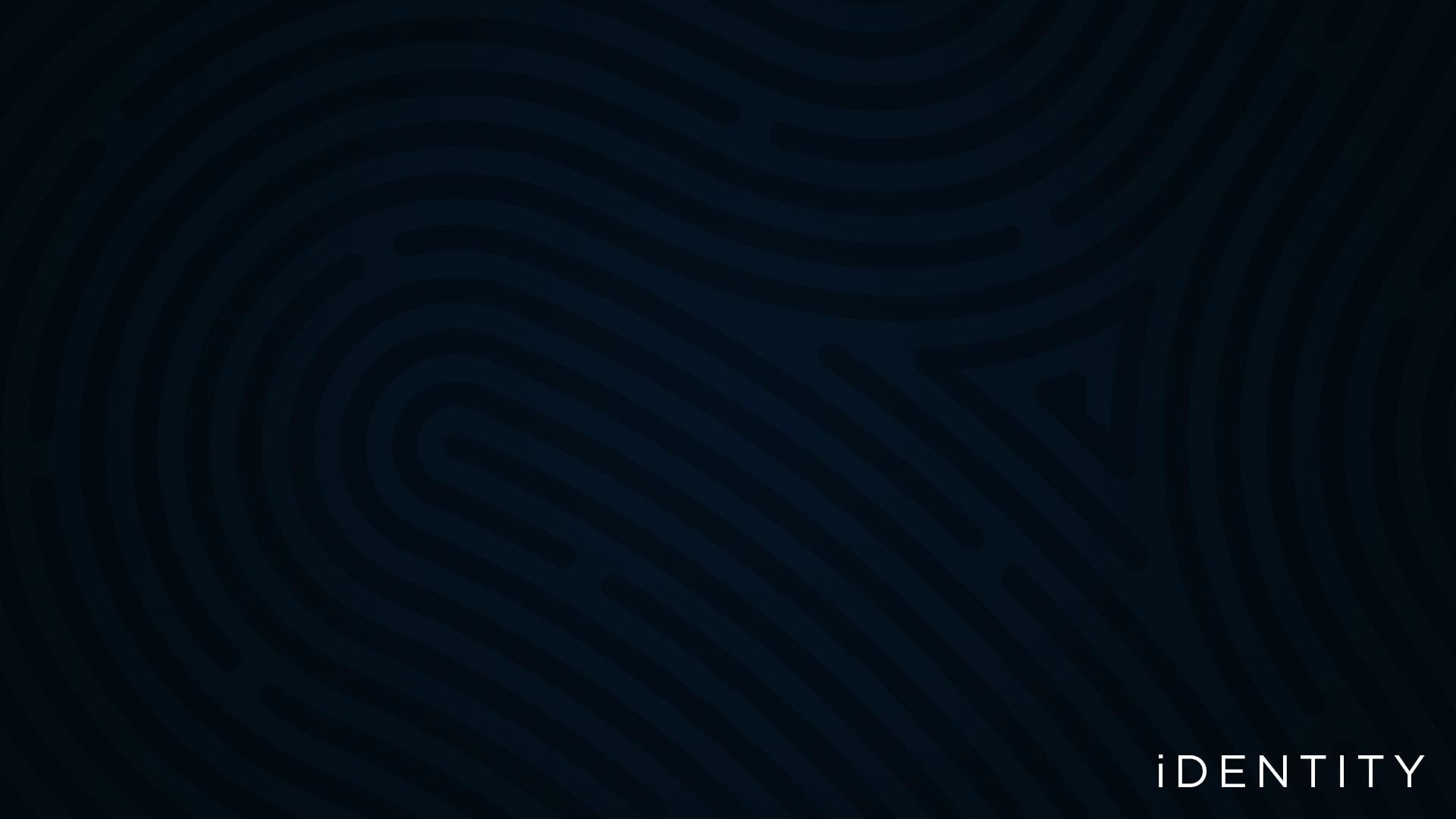 A Hero 
A Problem/Villain 
A Guide to Help
A Plan to Follow 
A Call to Action 
Which Ends in Success
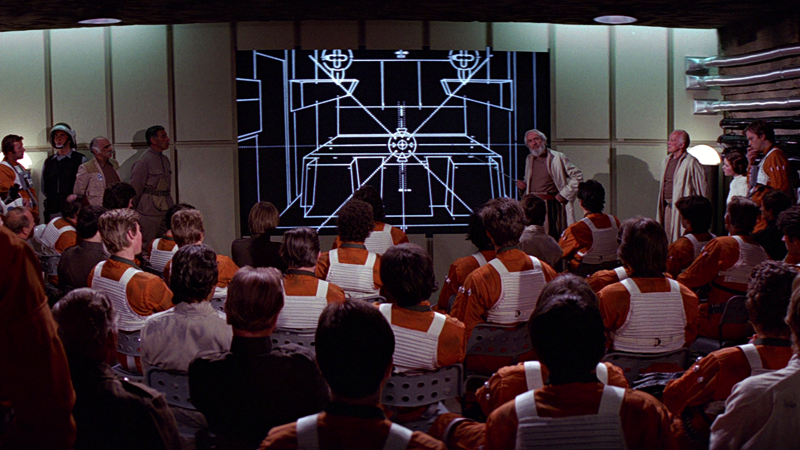 Sample Footer Text
6/19/23
20
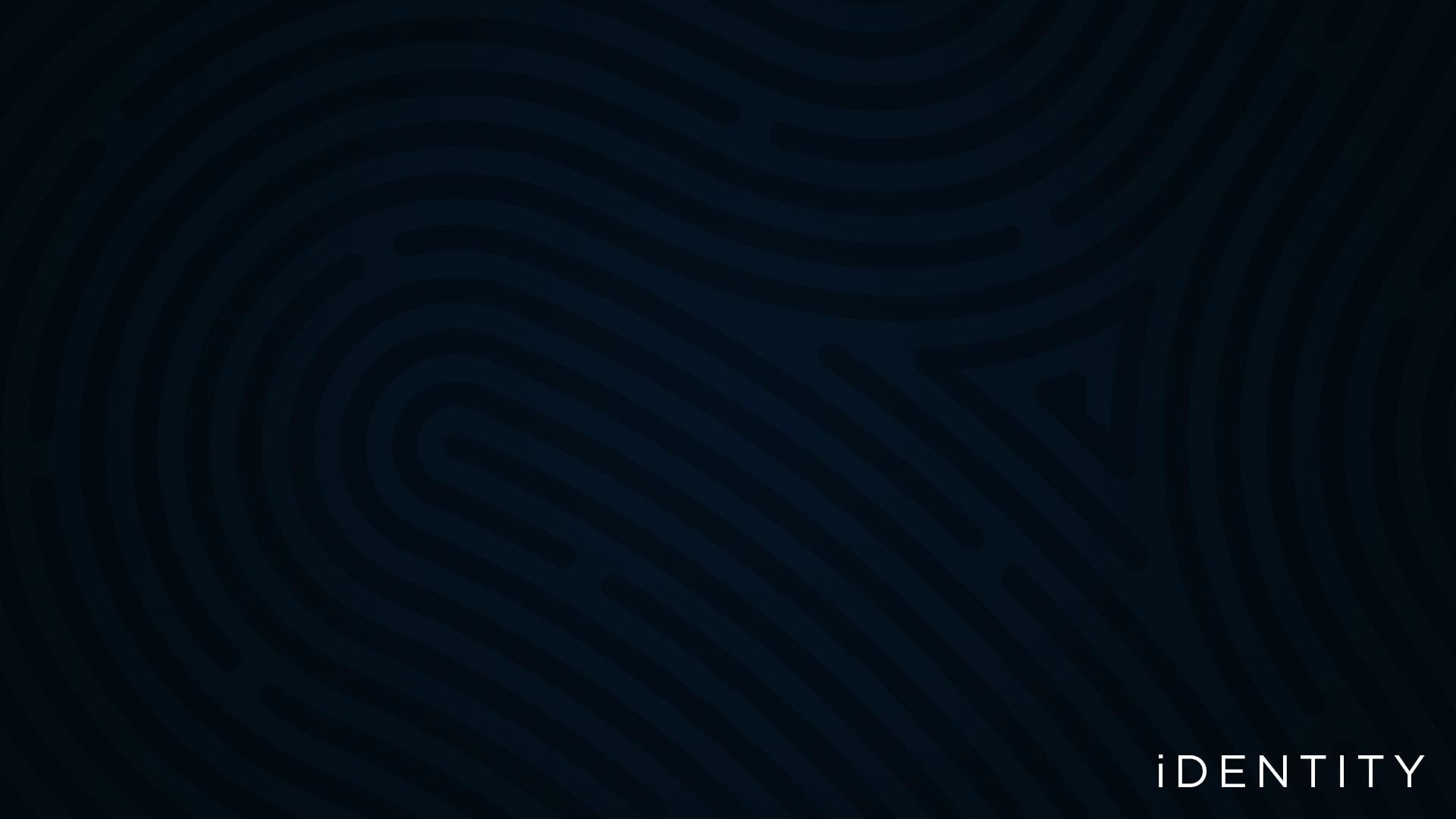 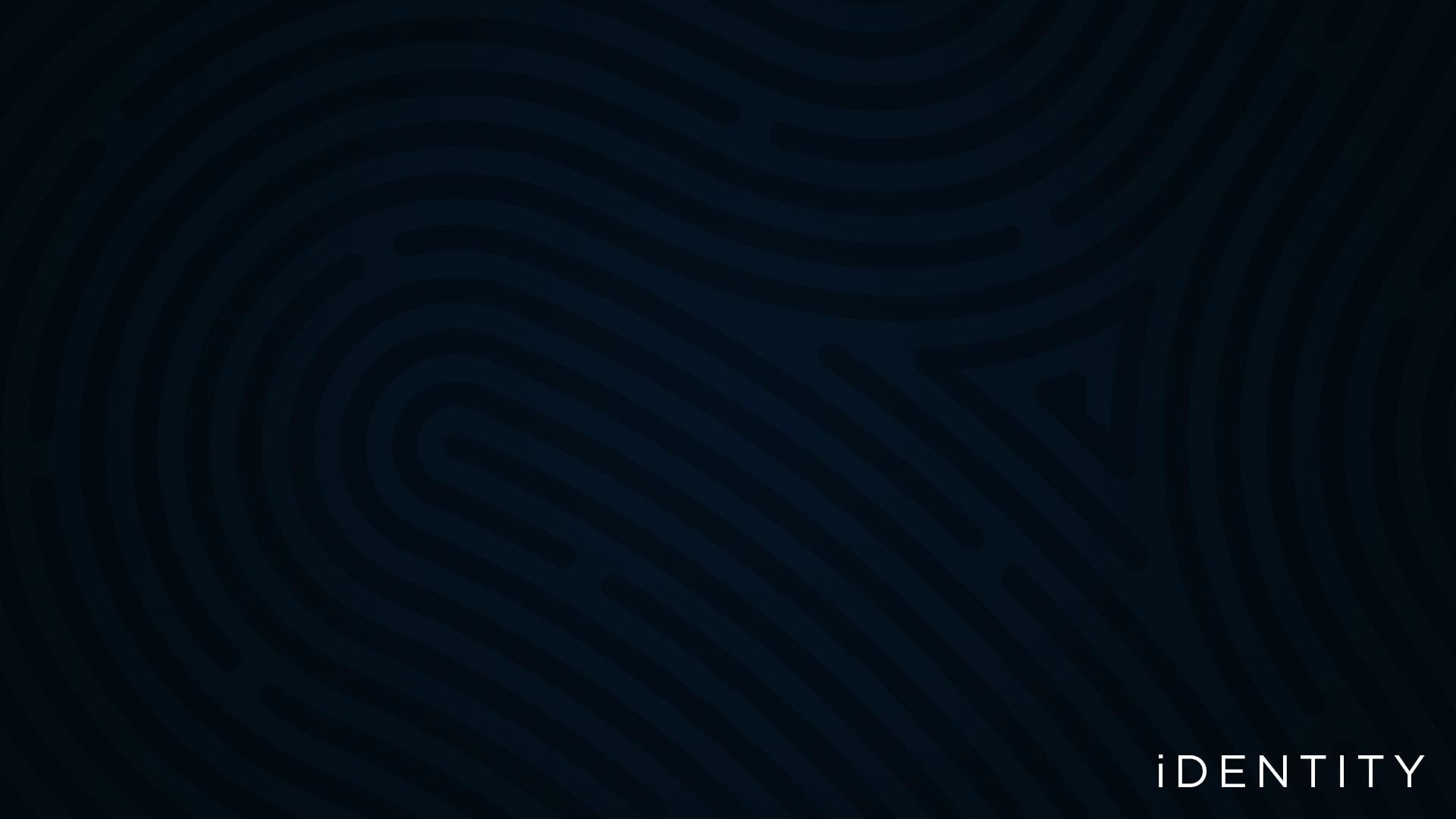 A Hero 
A Problem/Villain 
A Guide to Help
A Plan to Follow 
A Call to Action 
Which Ends in Success
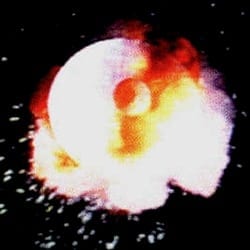 Sample Footer Text
6/19/23
21
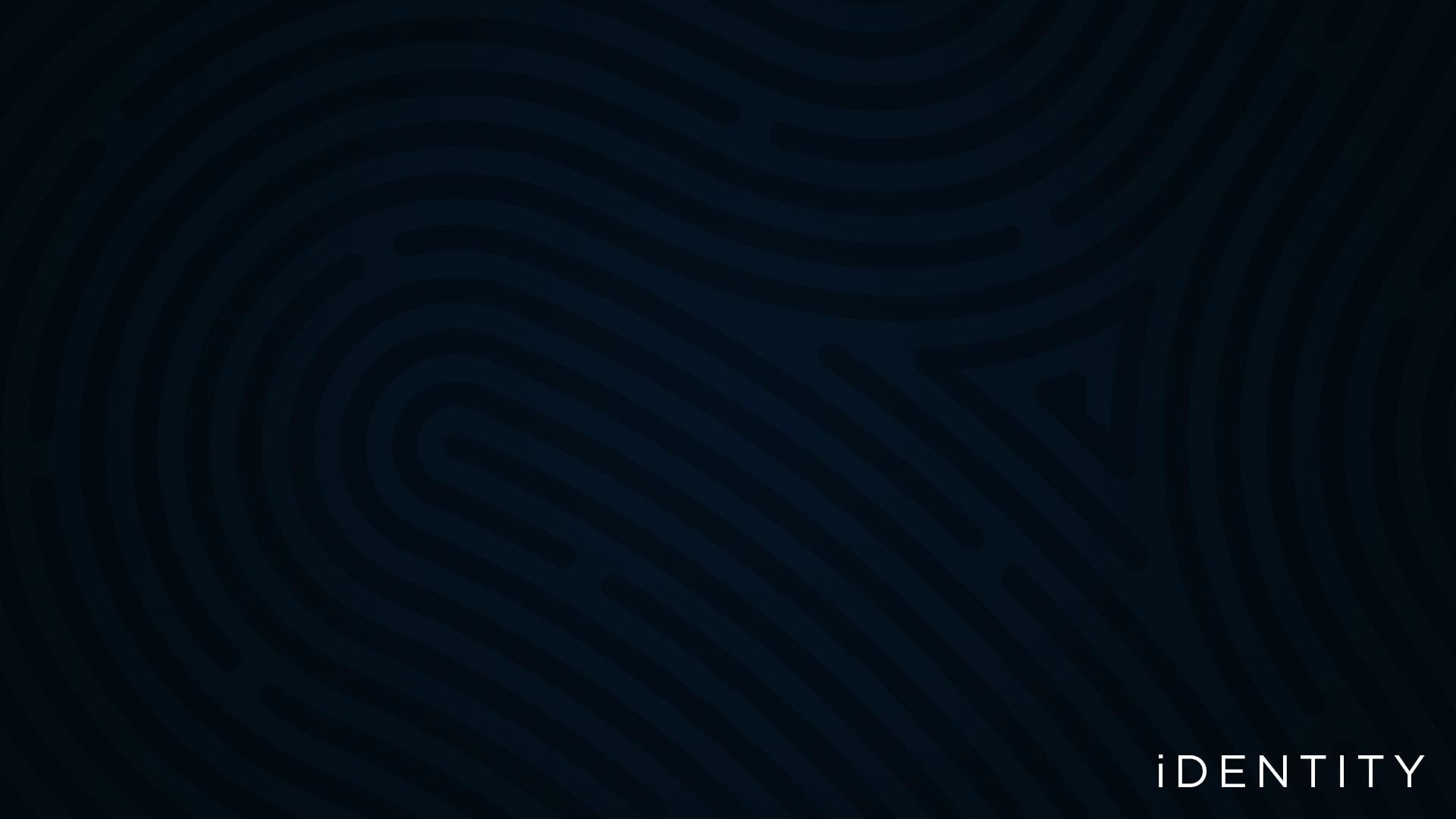 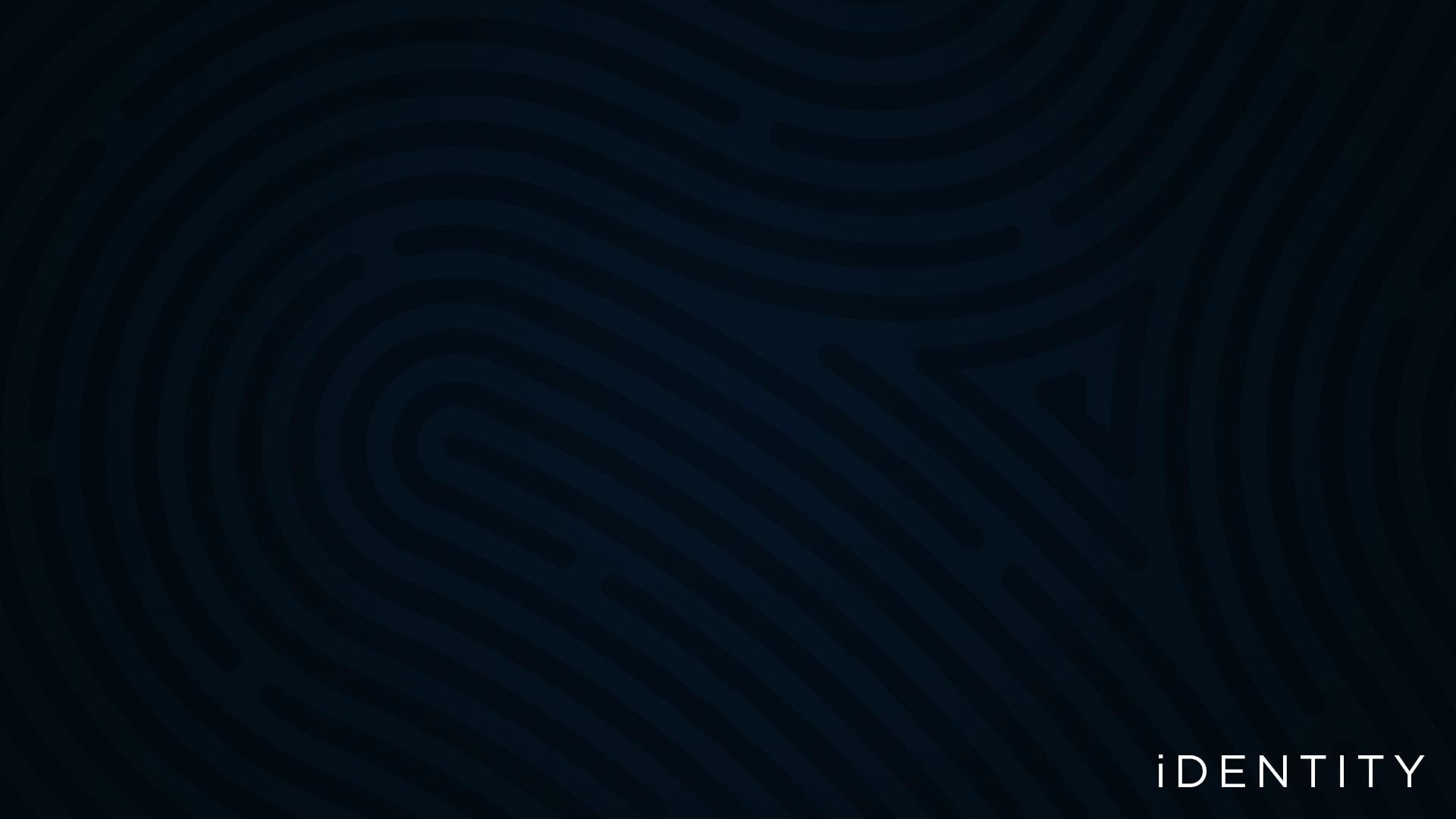 Sample Footer Text
6/19/23
22
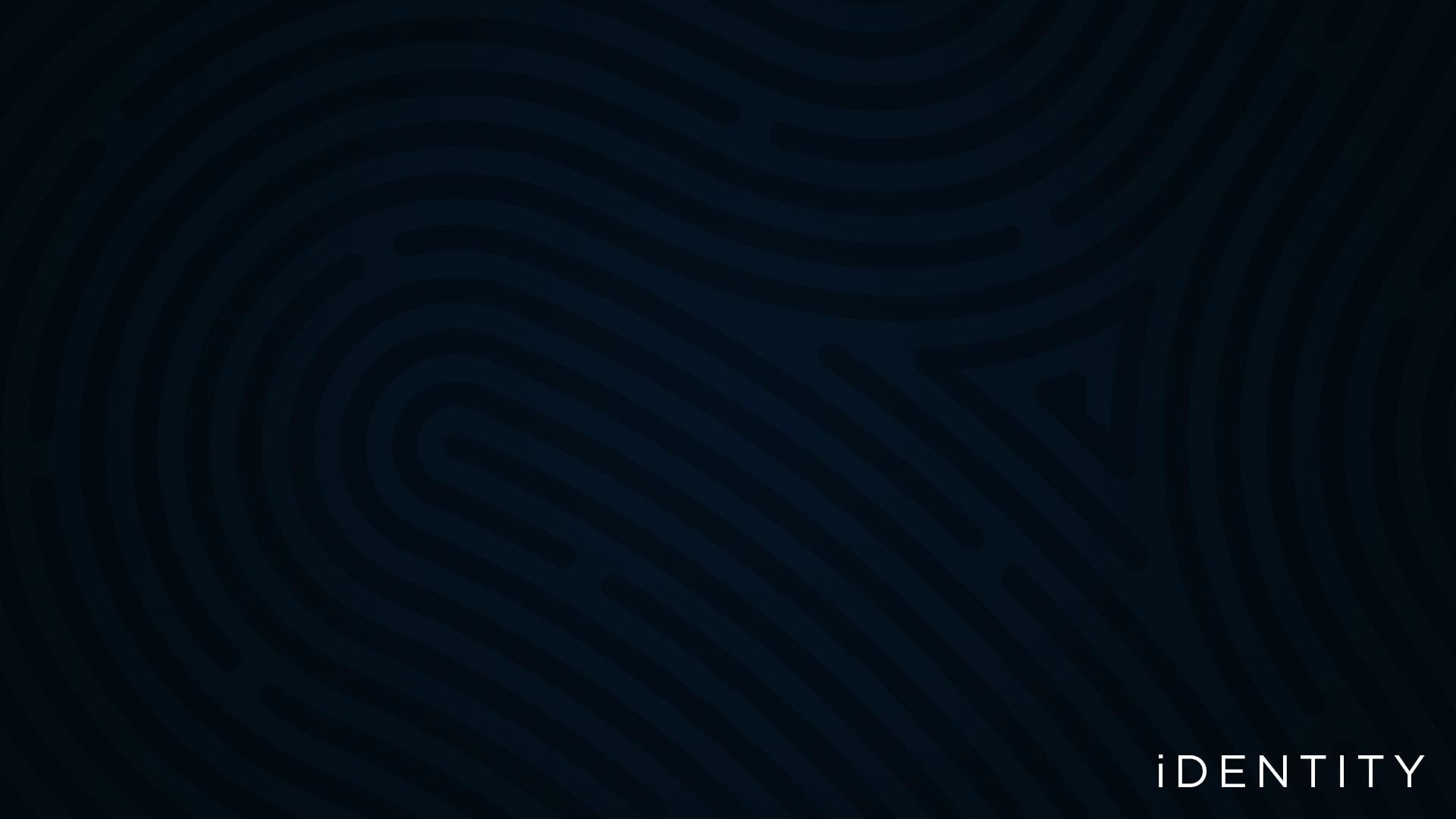 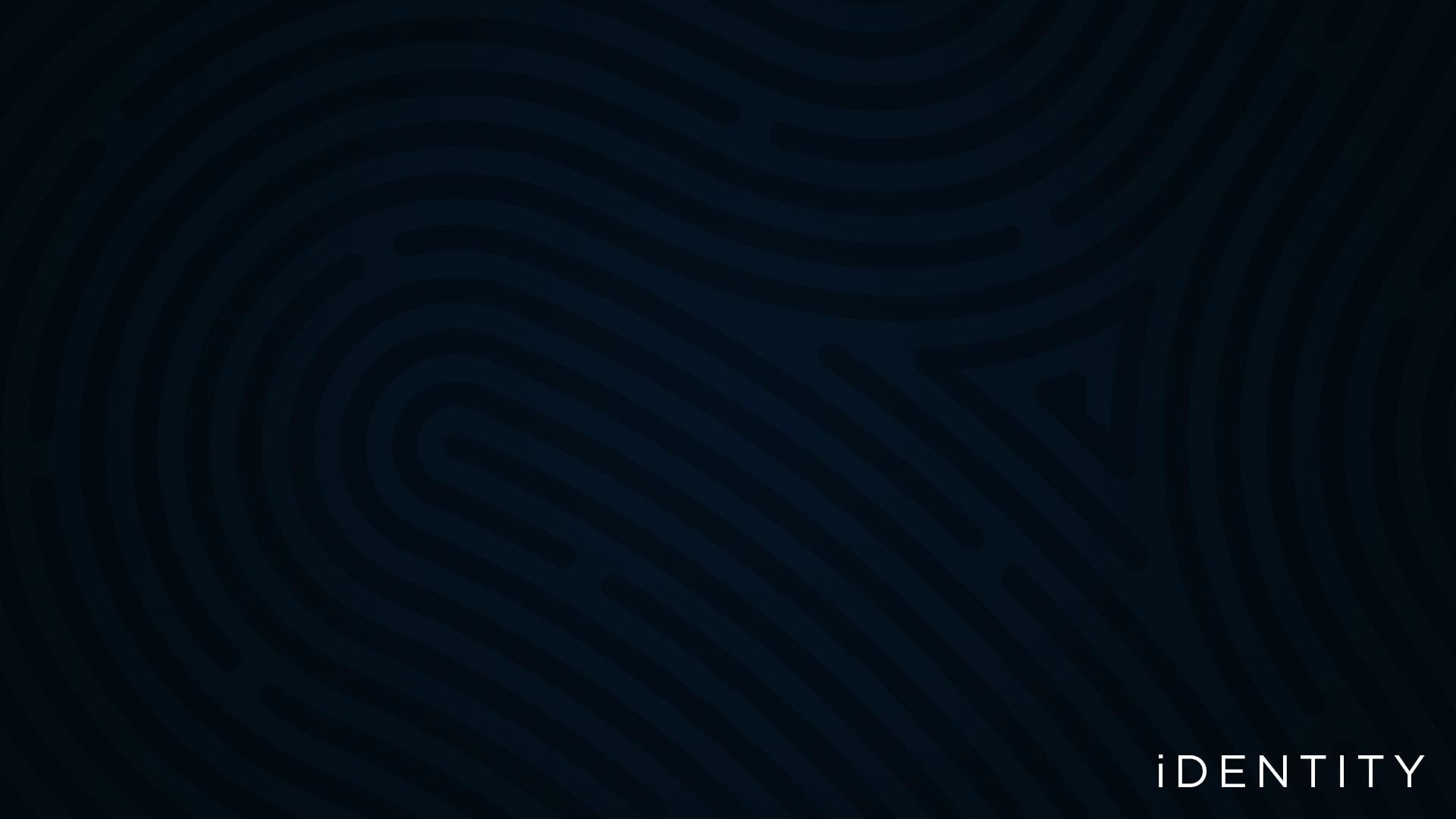 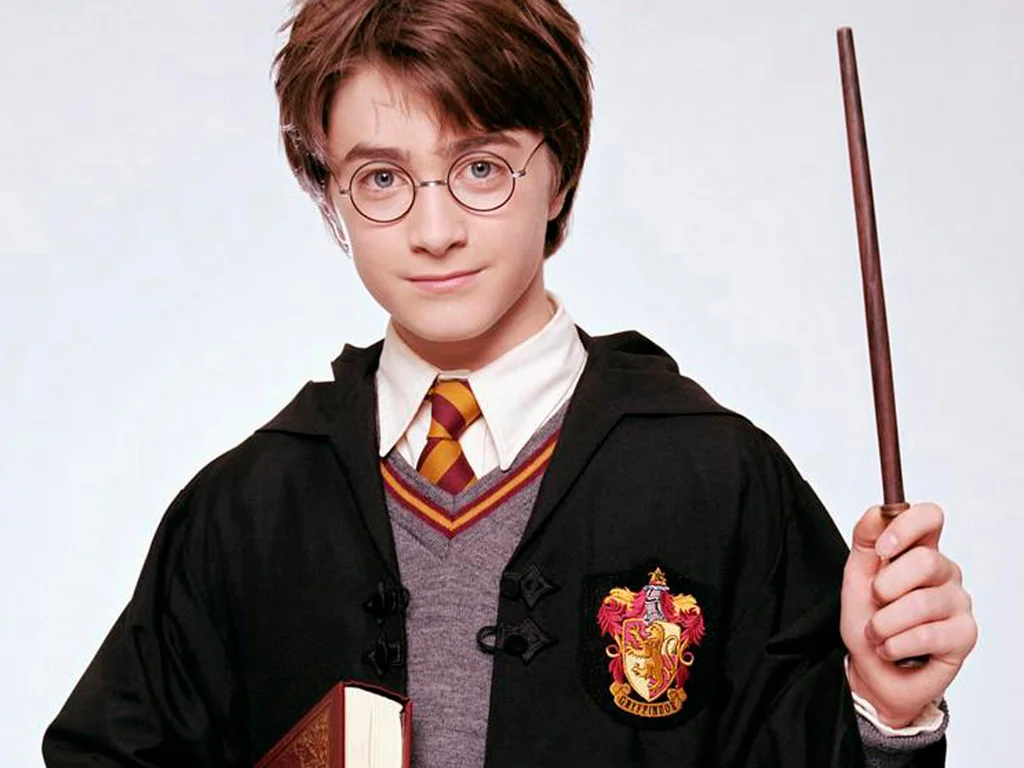 A Hero 
A Problem/Villain 
A Guide to Help
A Plan to Follow 
A Call to Action 
Which Ends in Success
Sample Footer Text
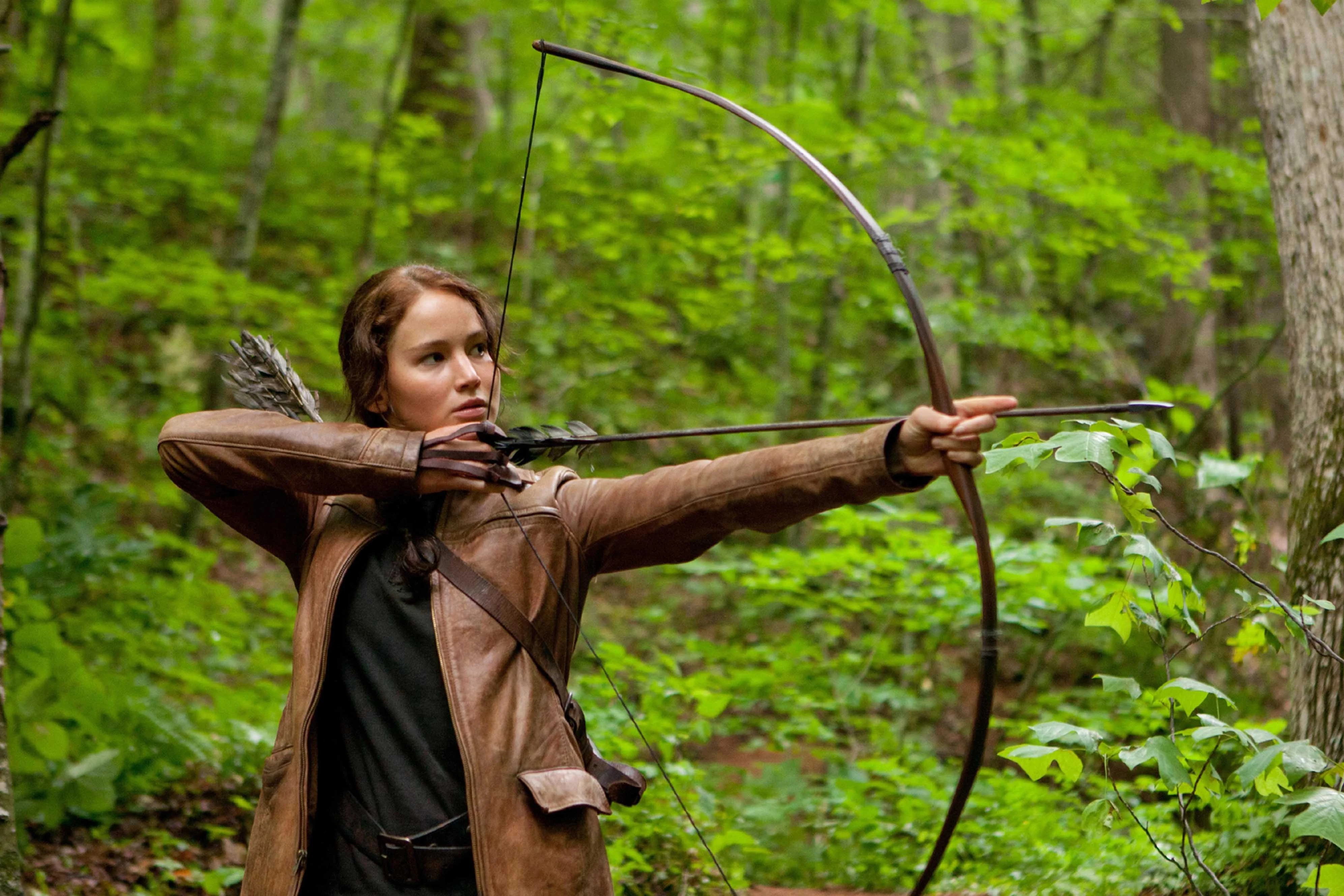 6/19/23
23
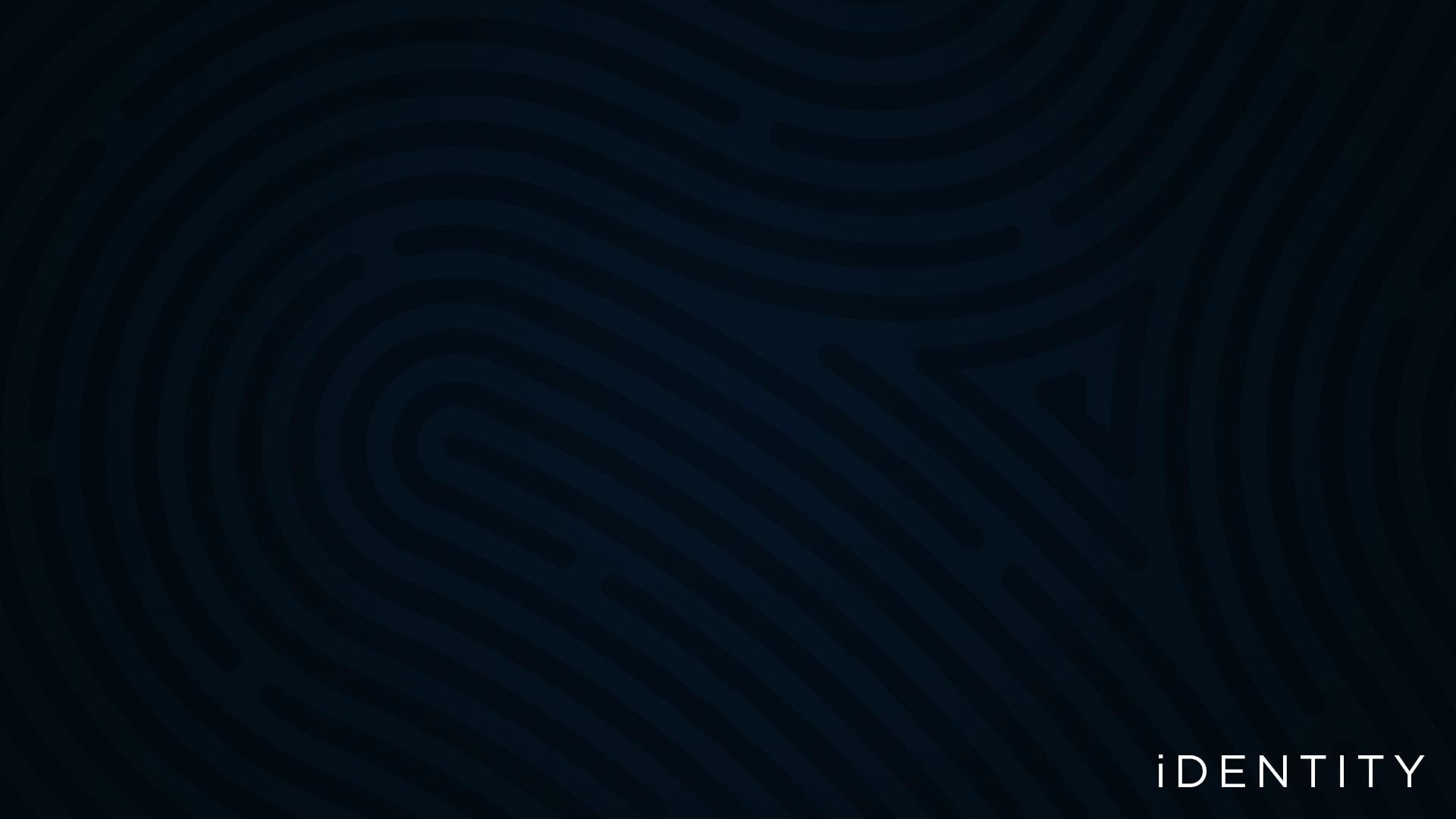 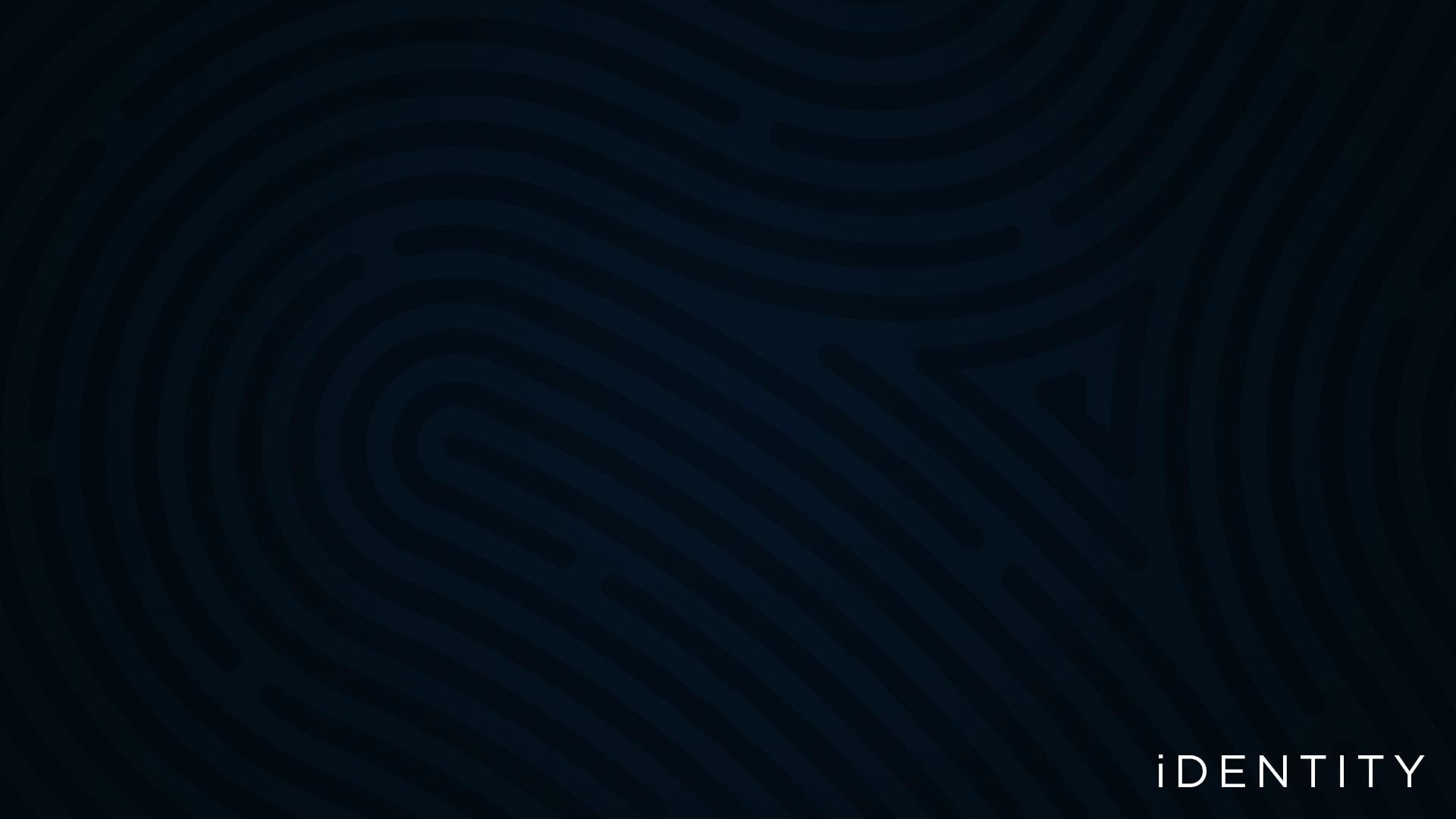 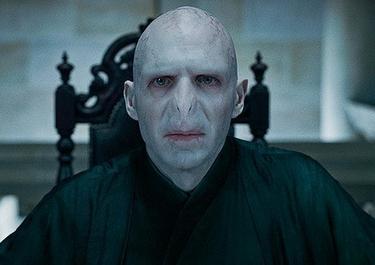 A Hero 
A Problem/Villain 
A Guide to Help
A Plan to Follow 
A Call to Action 
Which Ends in Success
Sample Footer Text
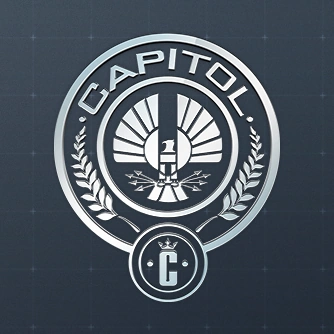 6/19/23
24
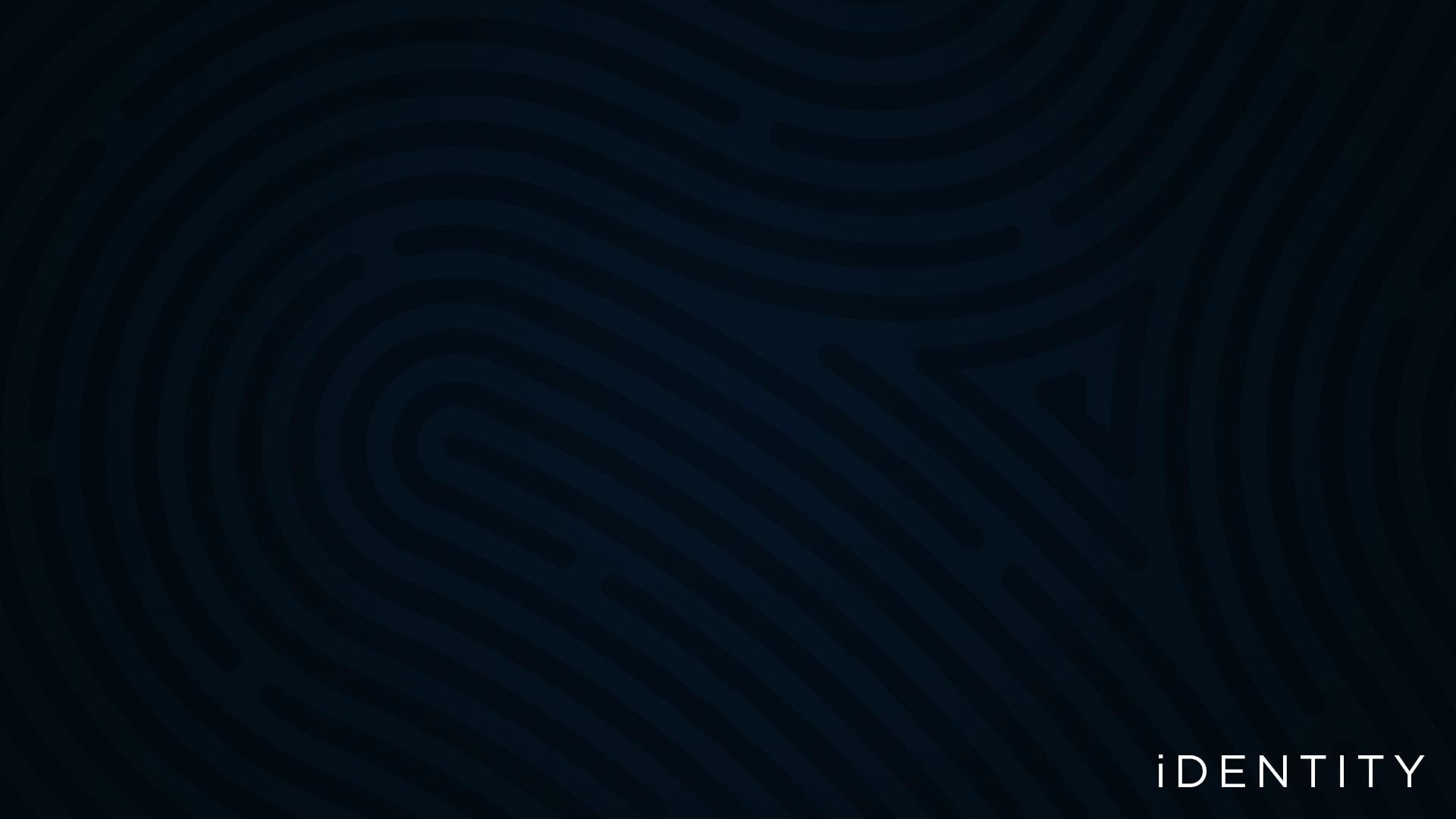 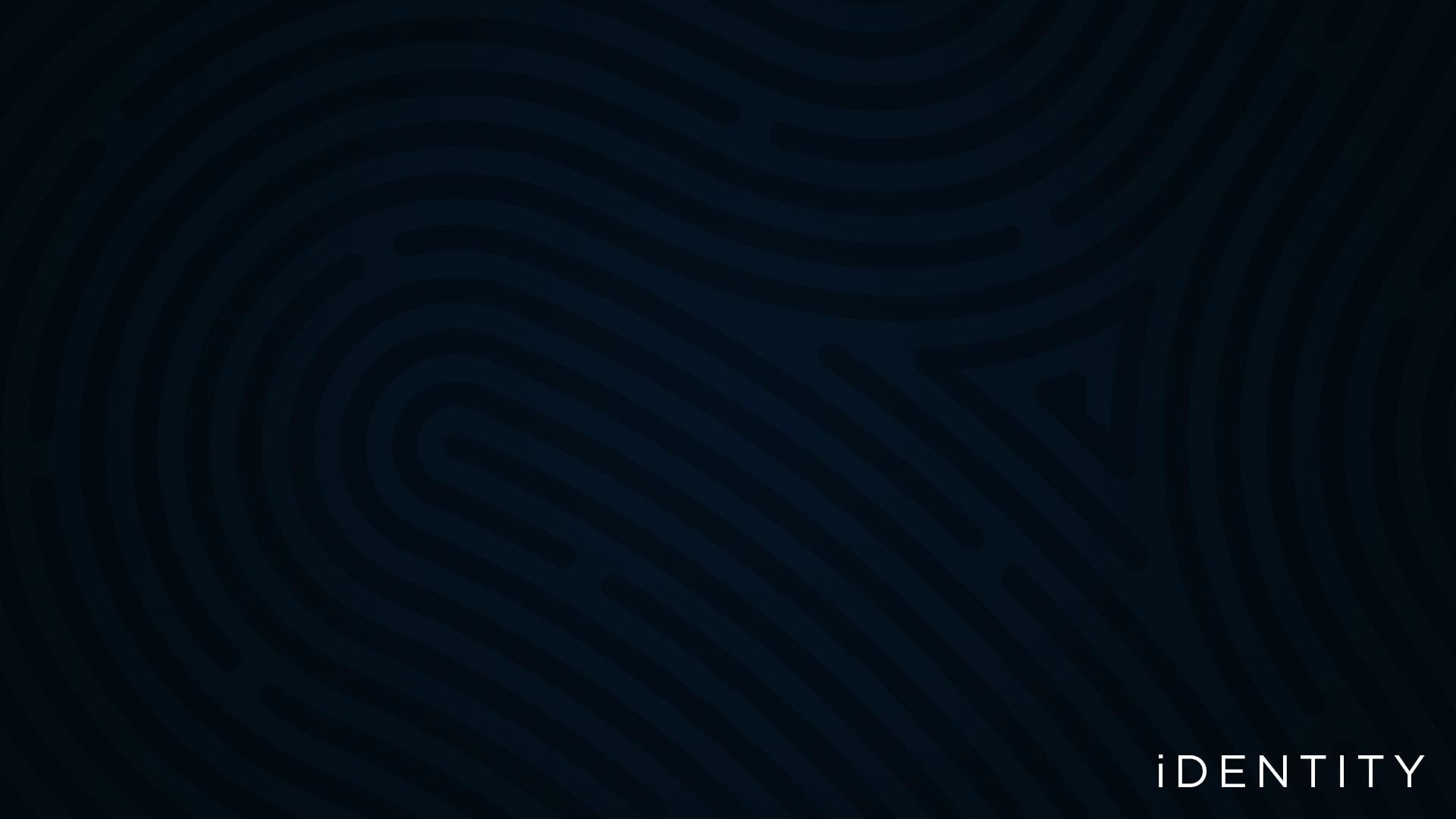 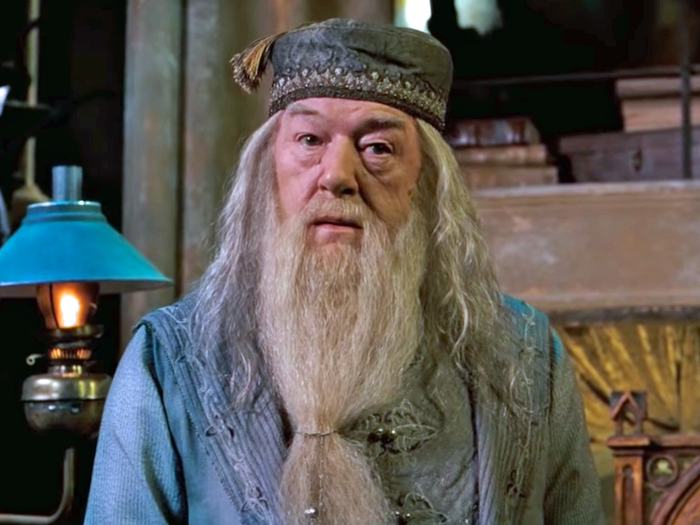 A Hero 
A Problem/Villain 
A Guide to Help
A Plan to Follow 
A Call to Action 
Which Ends in Success
Sample Footer Text
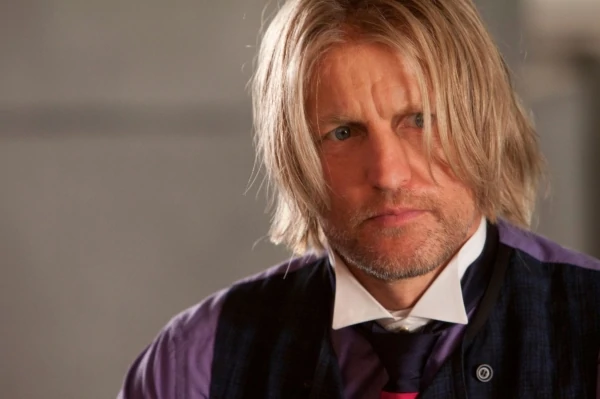 6/19/23
25
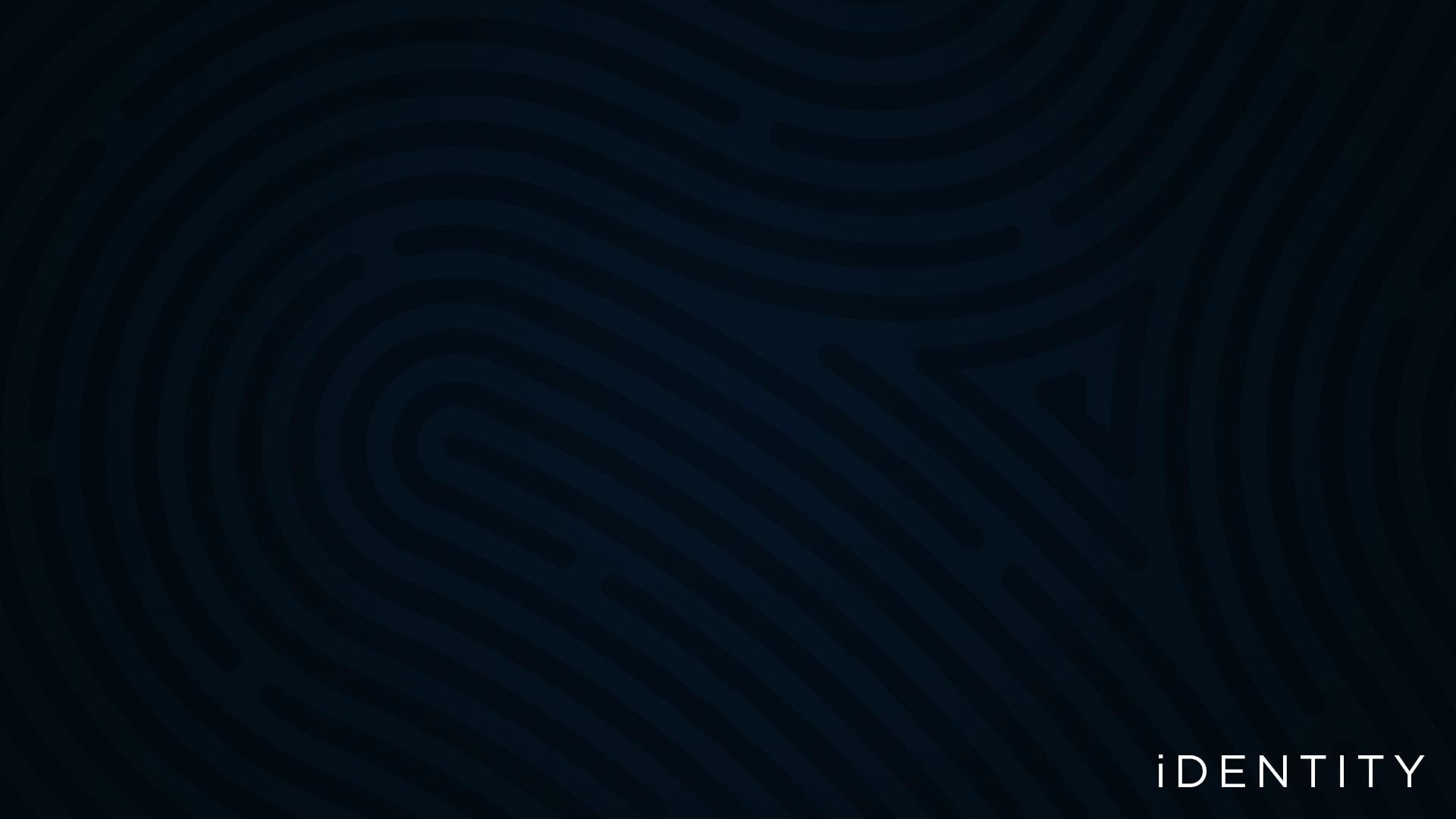 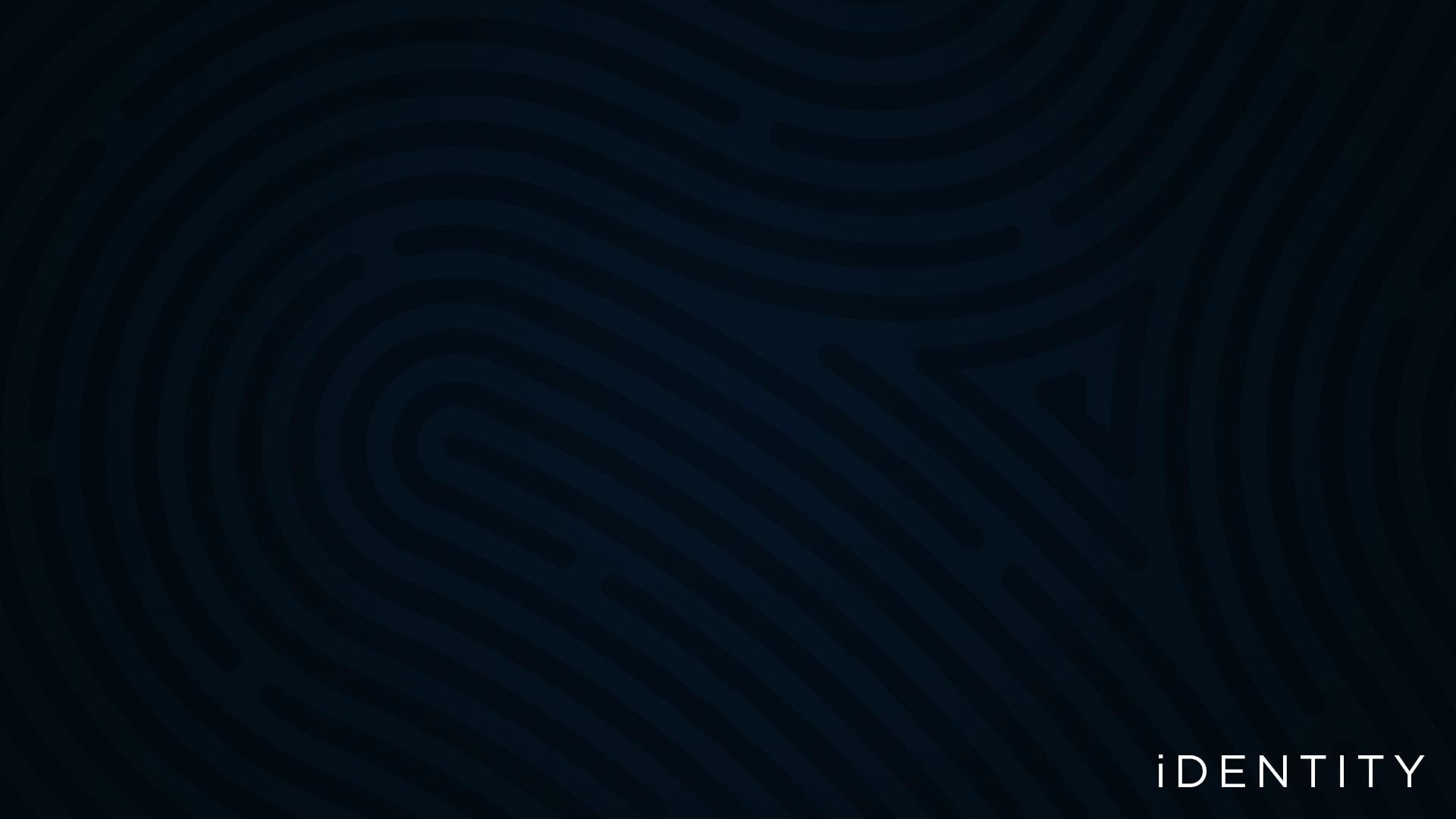 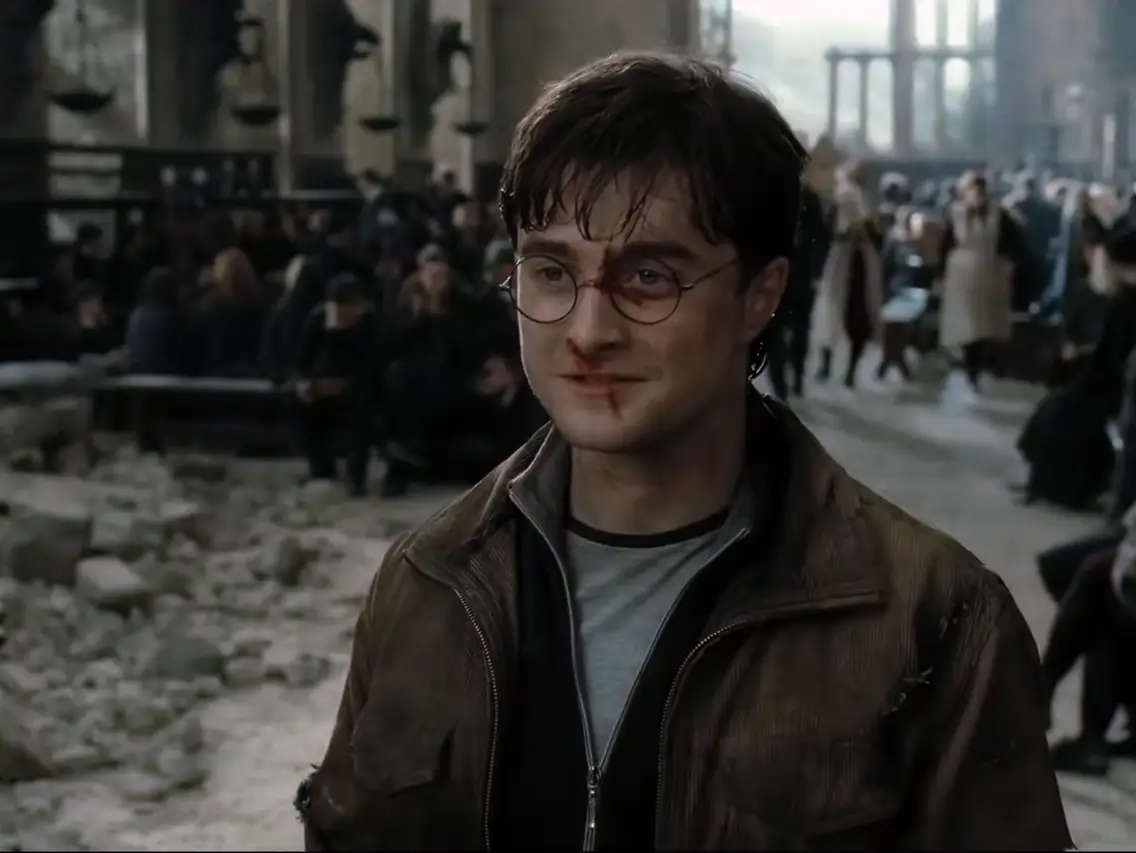 A Hero 
A Problem/Villain 
A Guide to Help
A Plan to Follow 
A Call to Action 
Which Ends in Success
Sample Footer Text
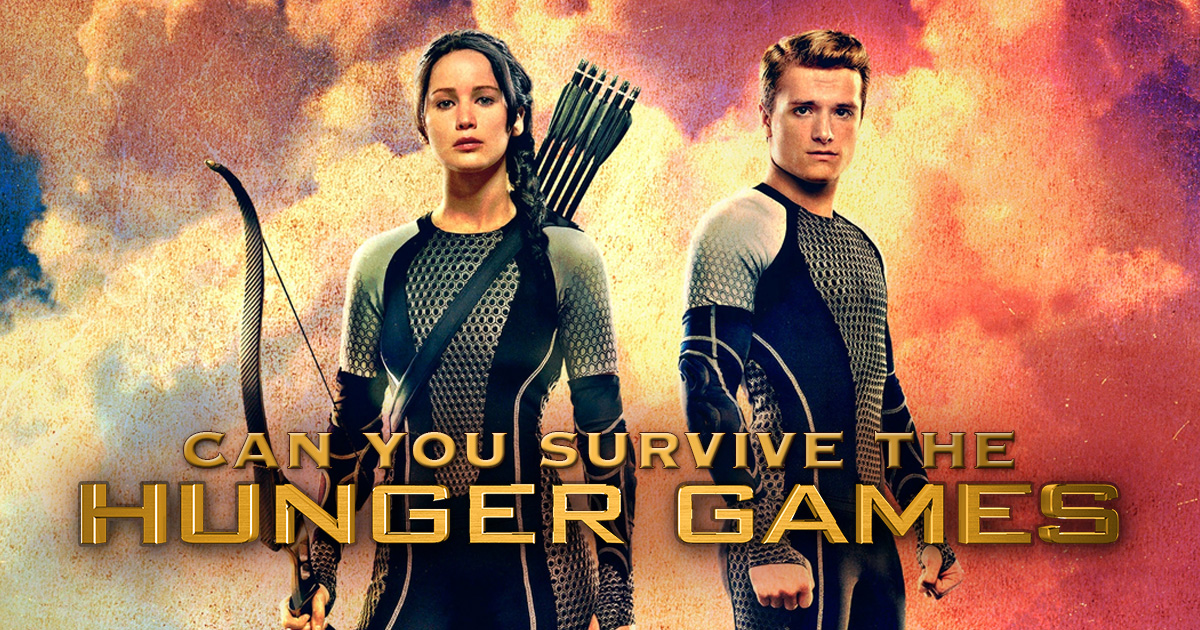 6/19/23
26
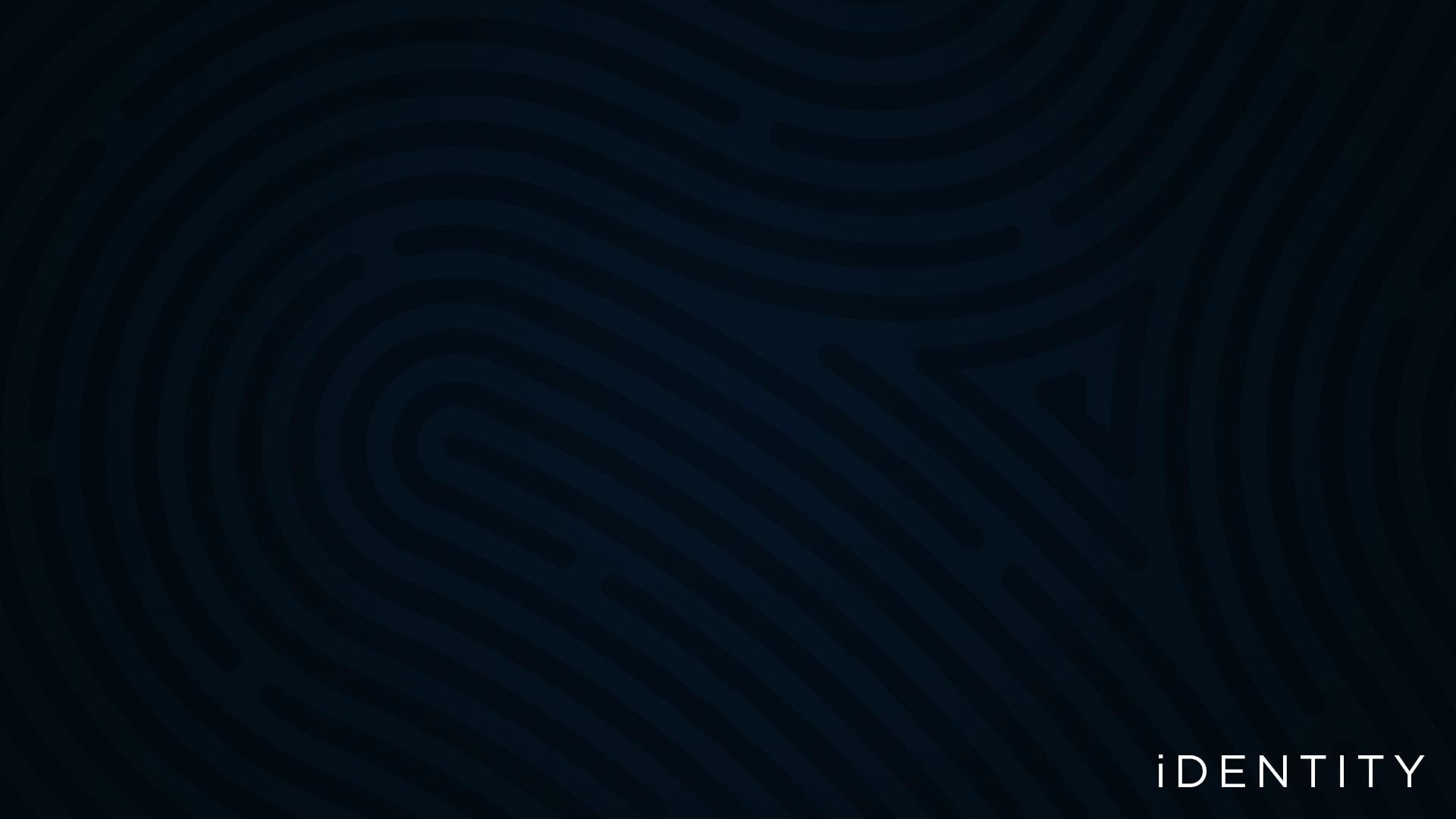 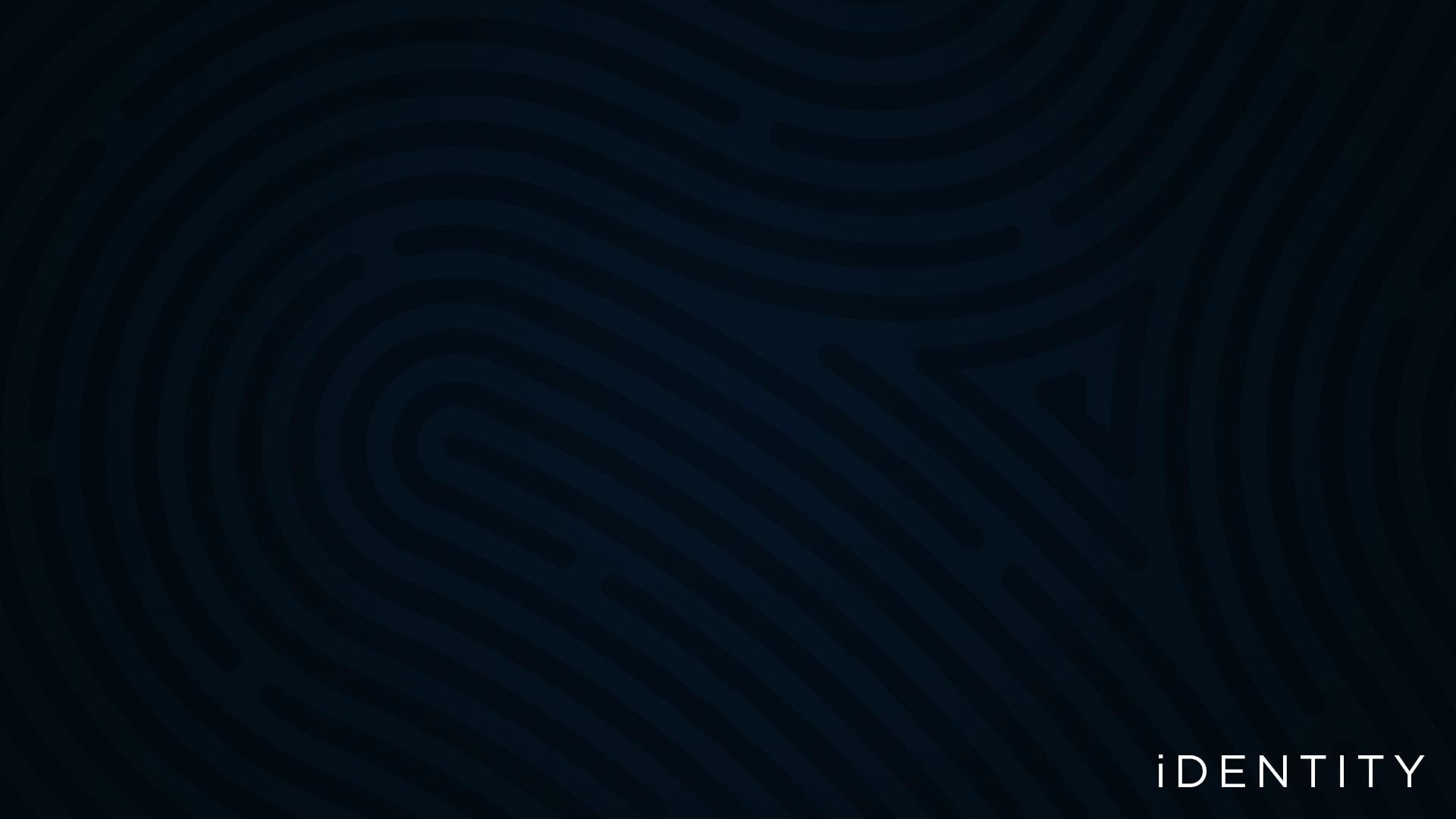 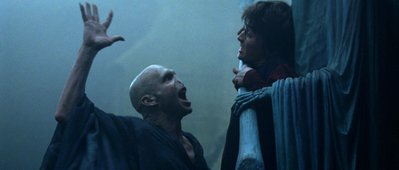 A Hero 
A Problem/Villain 
A Guide to Help
A Plan to Follow 
A Call to Action 
Which Ends in Success
Sample Footer Text
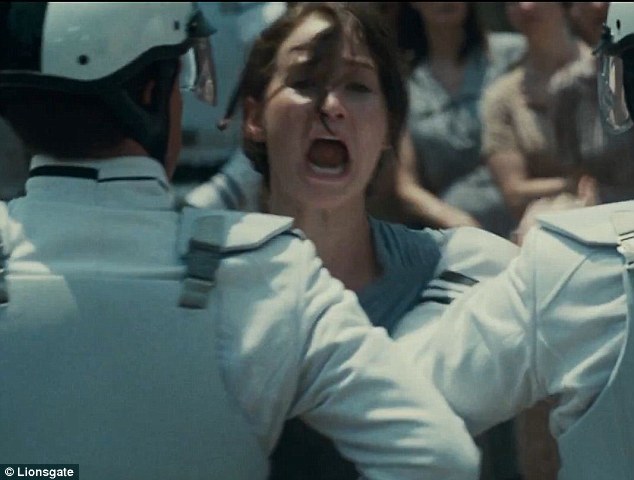 6/19/23
27
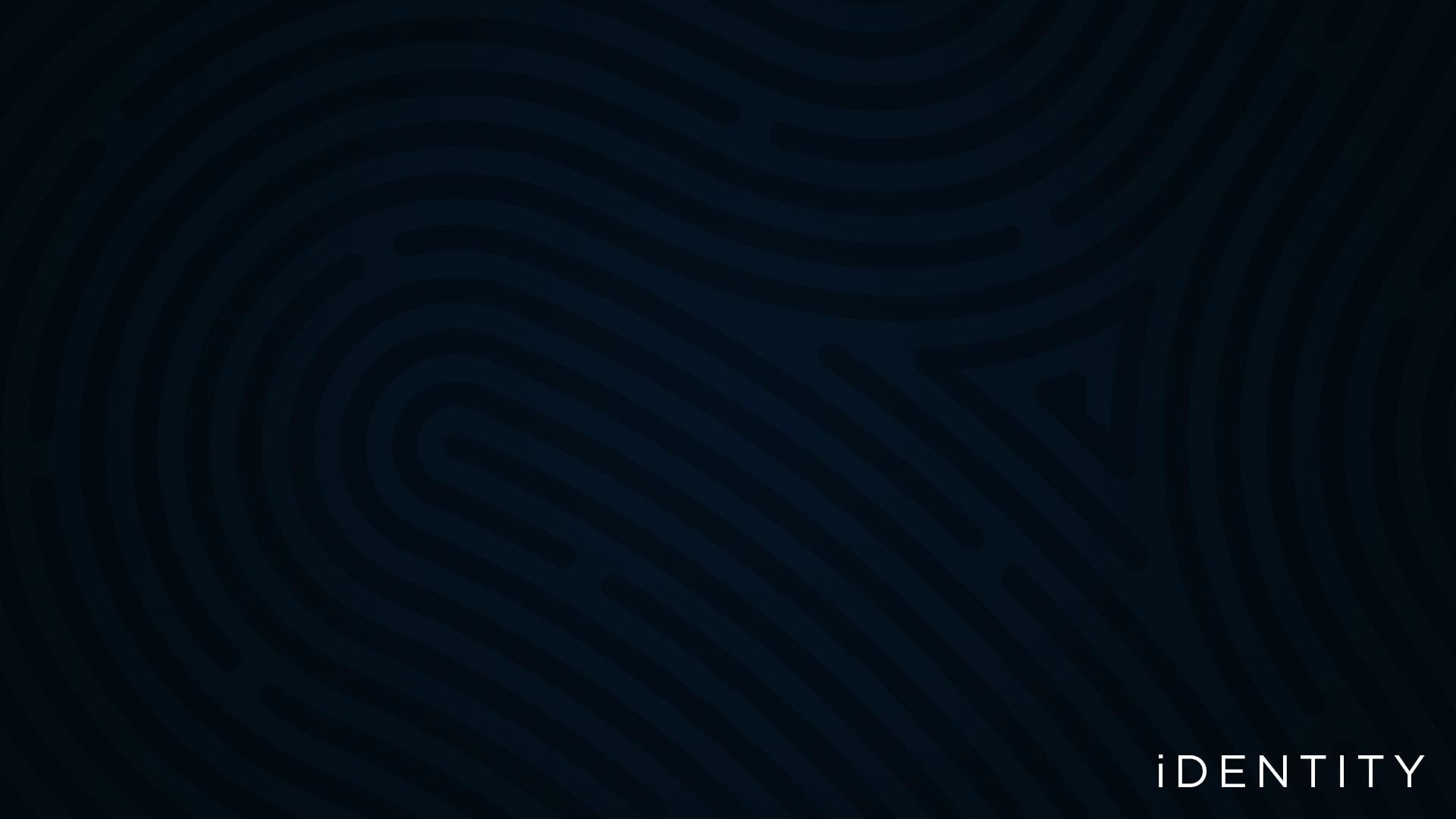 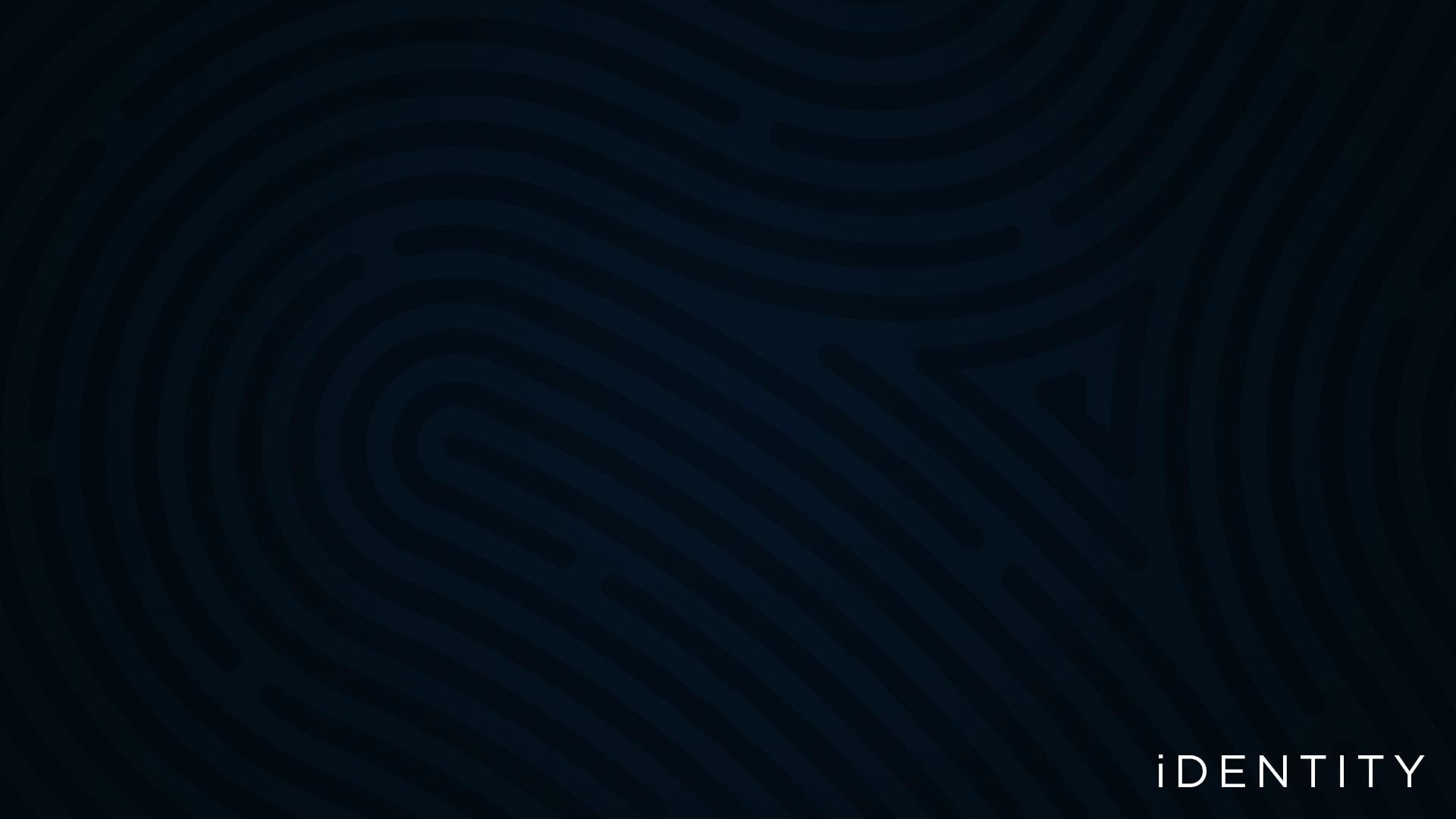 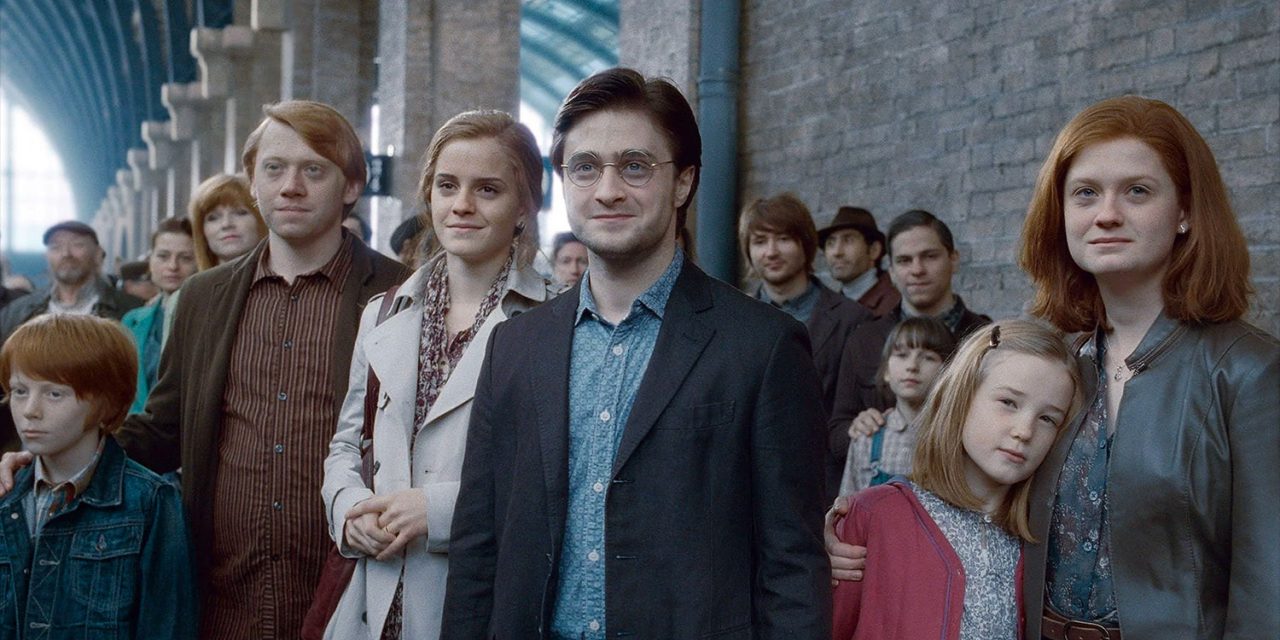 A Hero 
A Problem/Villain 
A Guide to Help
A Plan to Follow 
A Call to Action 
Which Ends in Success
Sample Footer Text
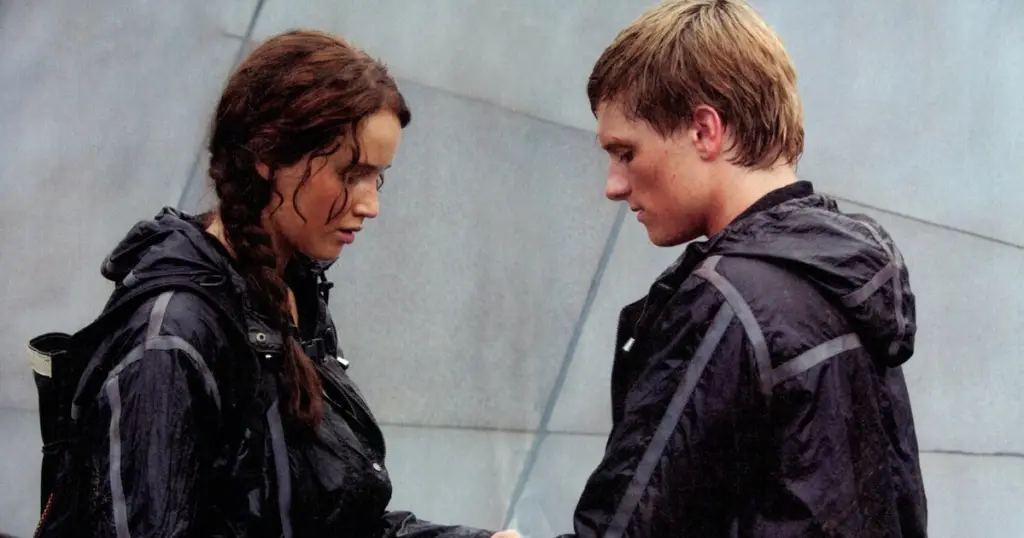 6/19/23
28
Traditional Identity Formation
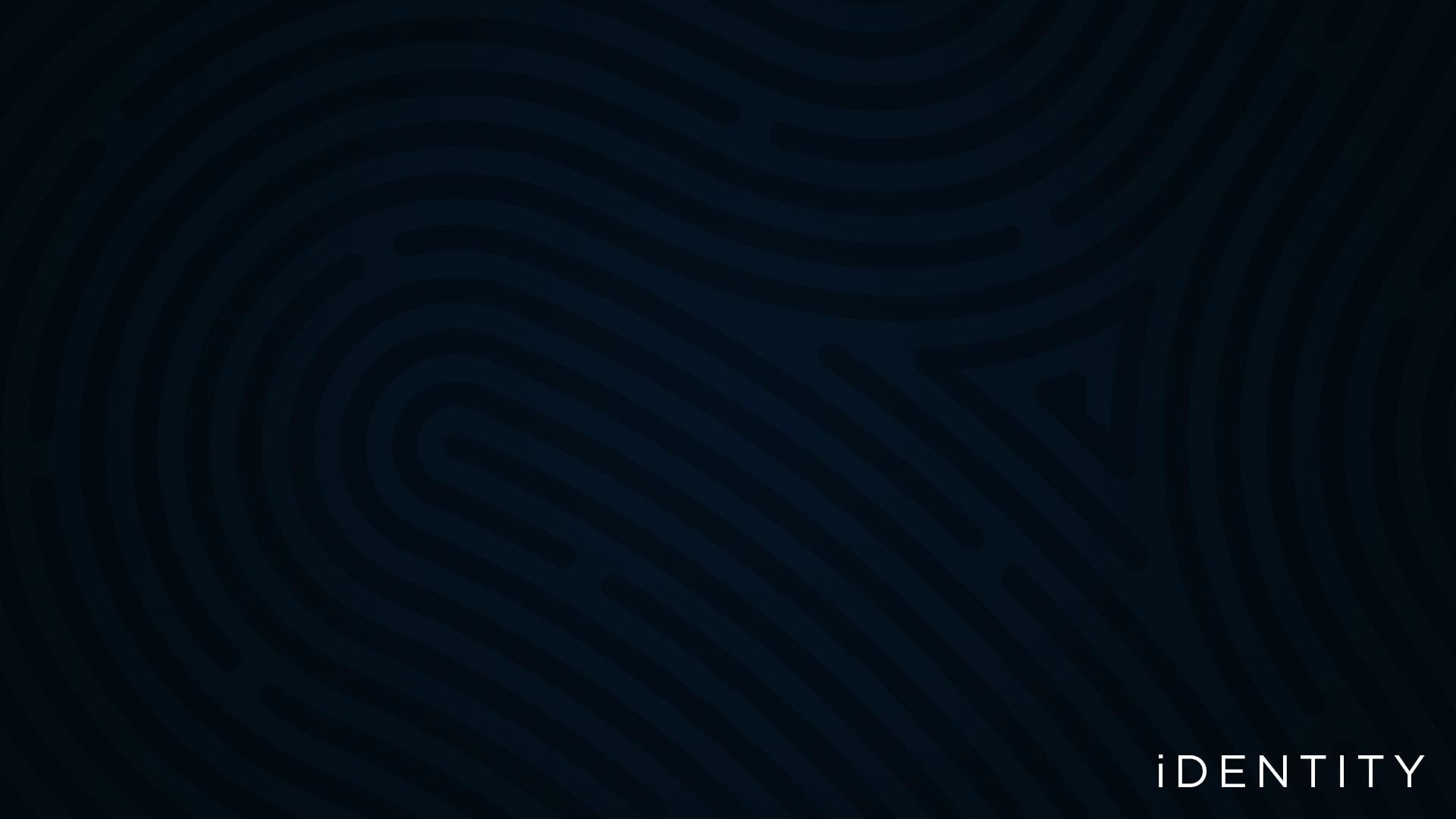 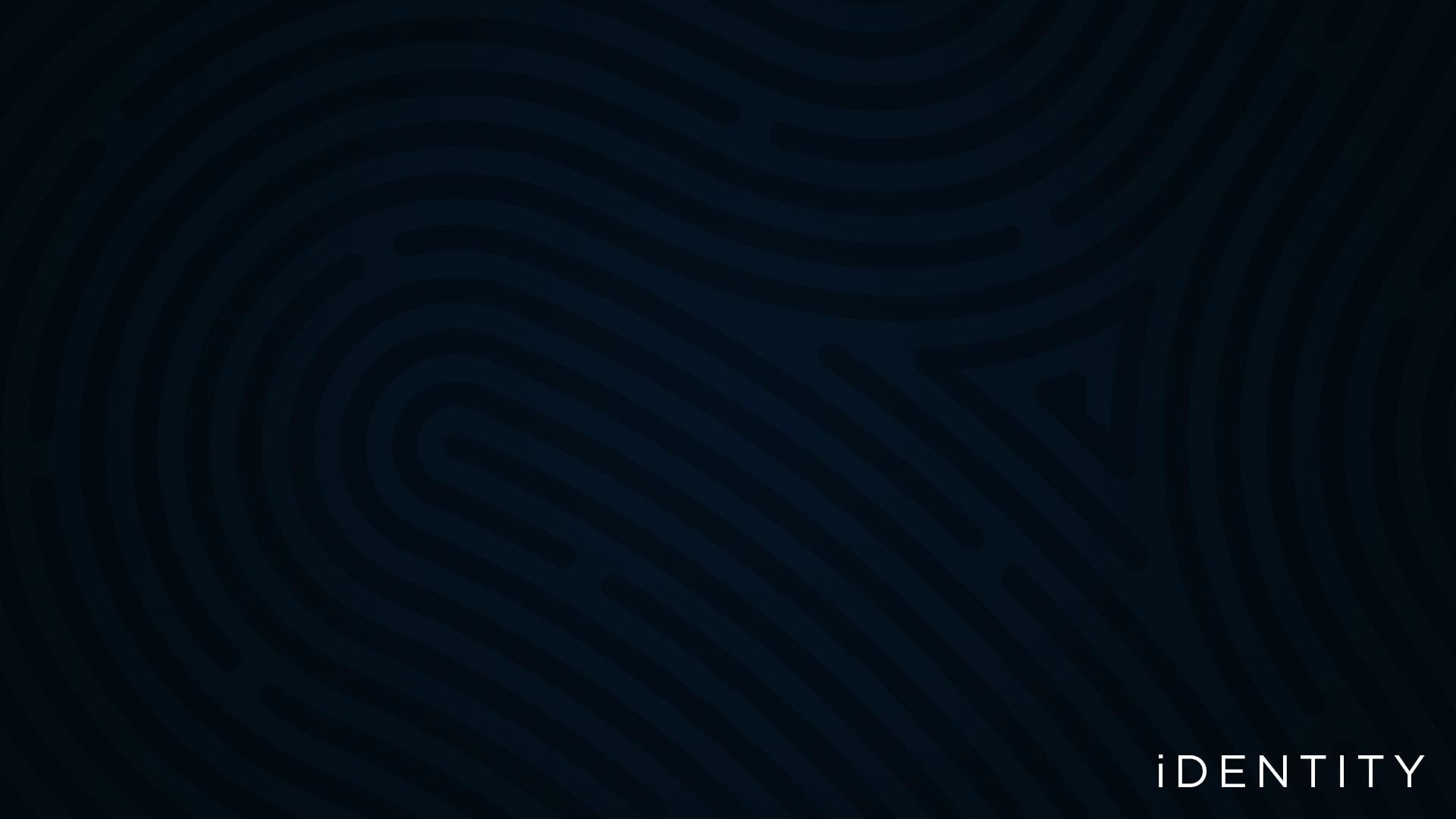 Could Be…

 Coercive and Disruptive 
 Rigid and Confusing 
 Pressure filled and Life Consuming
Sample Footer Text
6/19/23
29
Traditional Identity Formation – Pastor Tim Keller
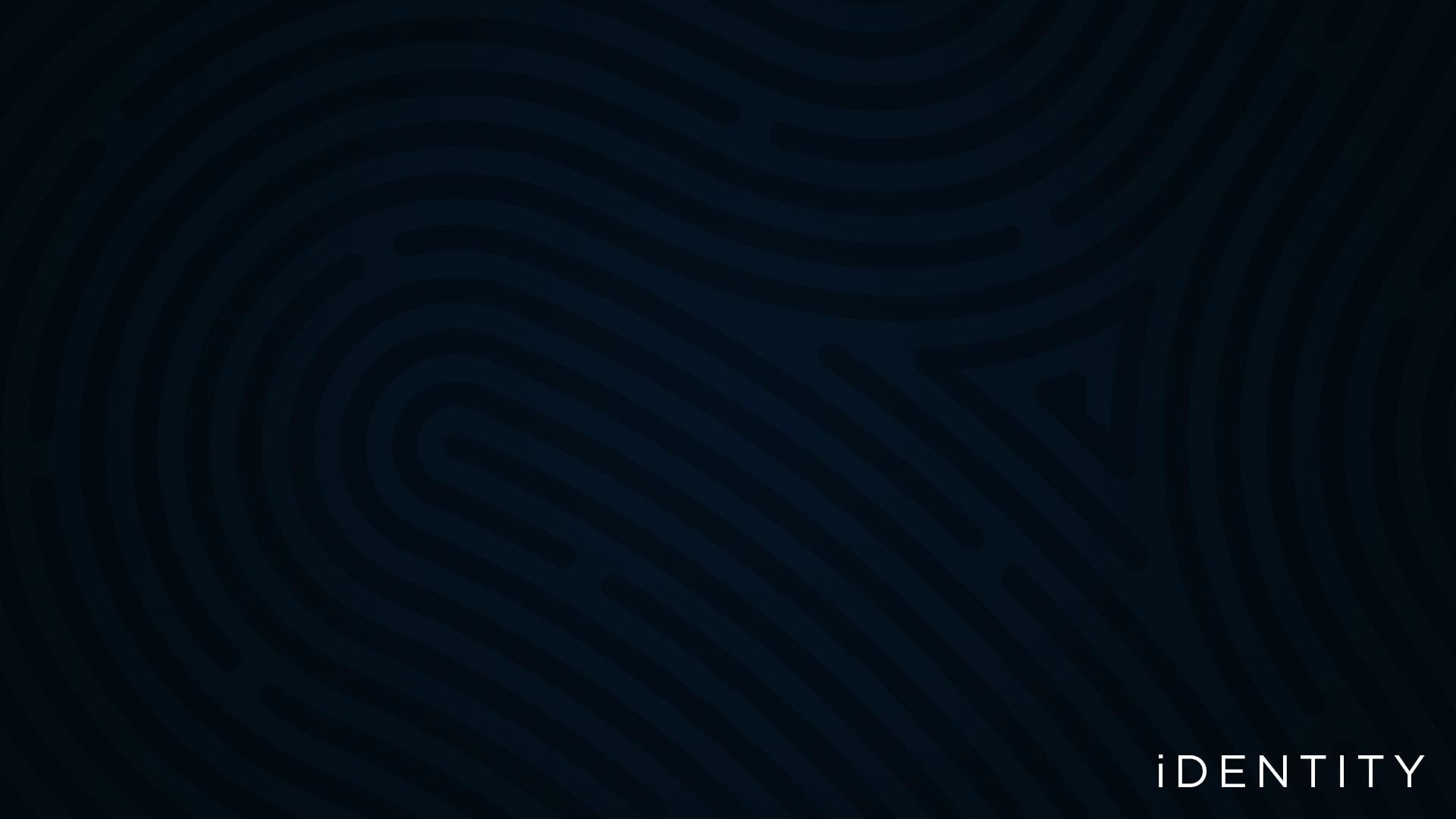 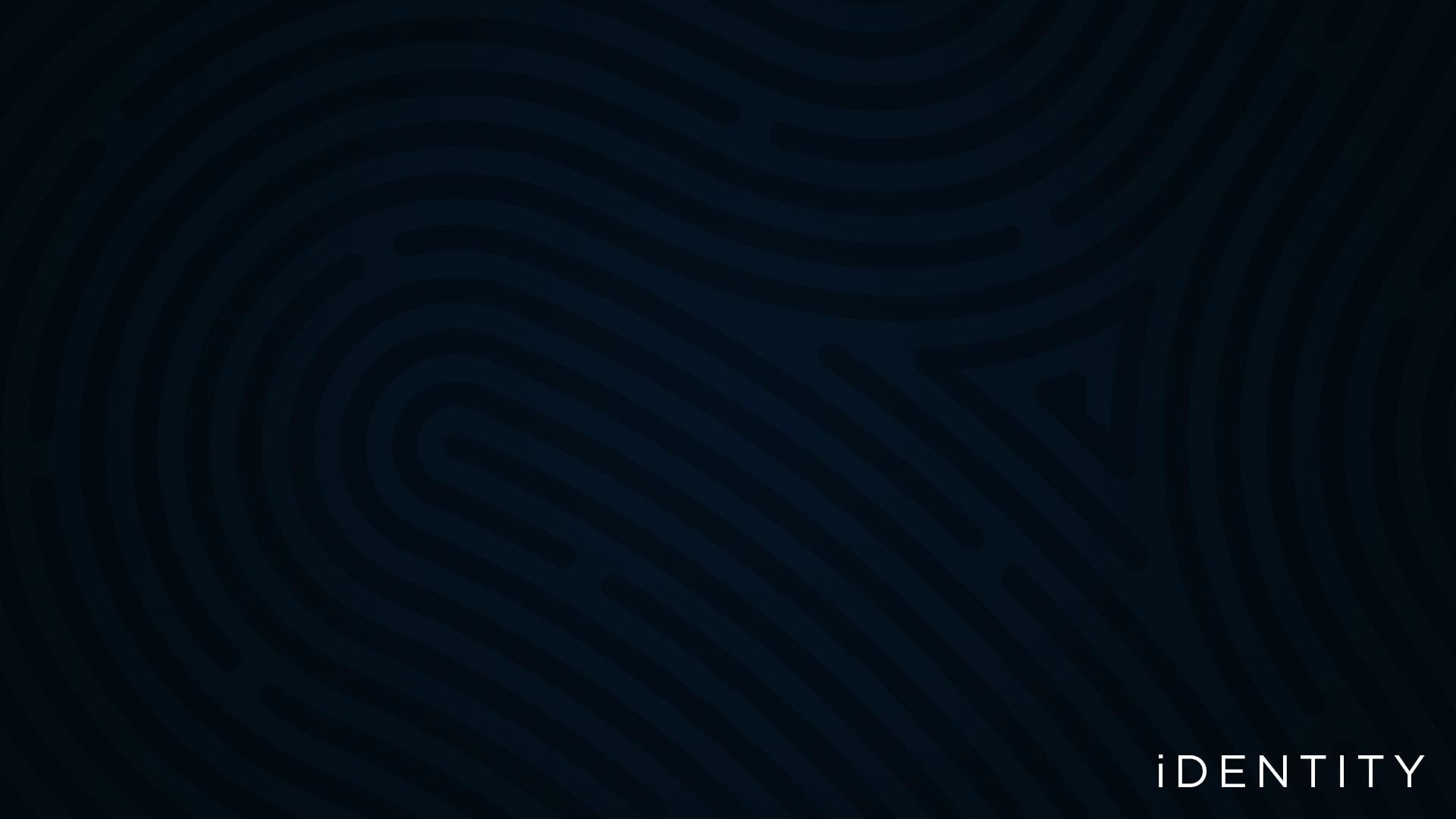 “If our identity is in our work (Title, Performance, Legacy) rather than Christ, success will go to our heads, and failure will go to our hearts.”

“If anything becomes more fundamental than God to your happiness, meaning of life, and identity then it is an idol.”
Sample Footer Text
6/19/23
30
Traditional Identity Formation
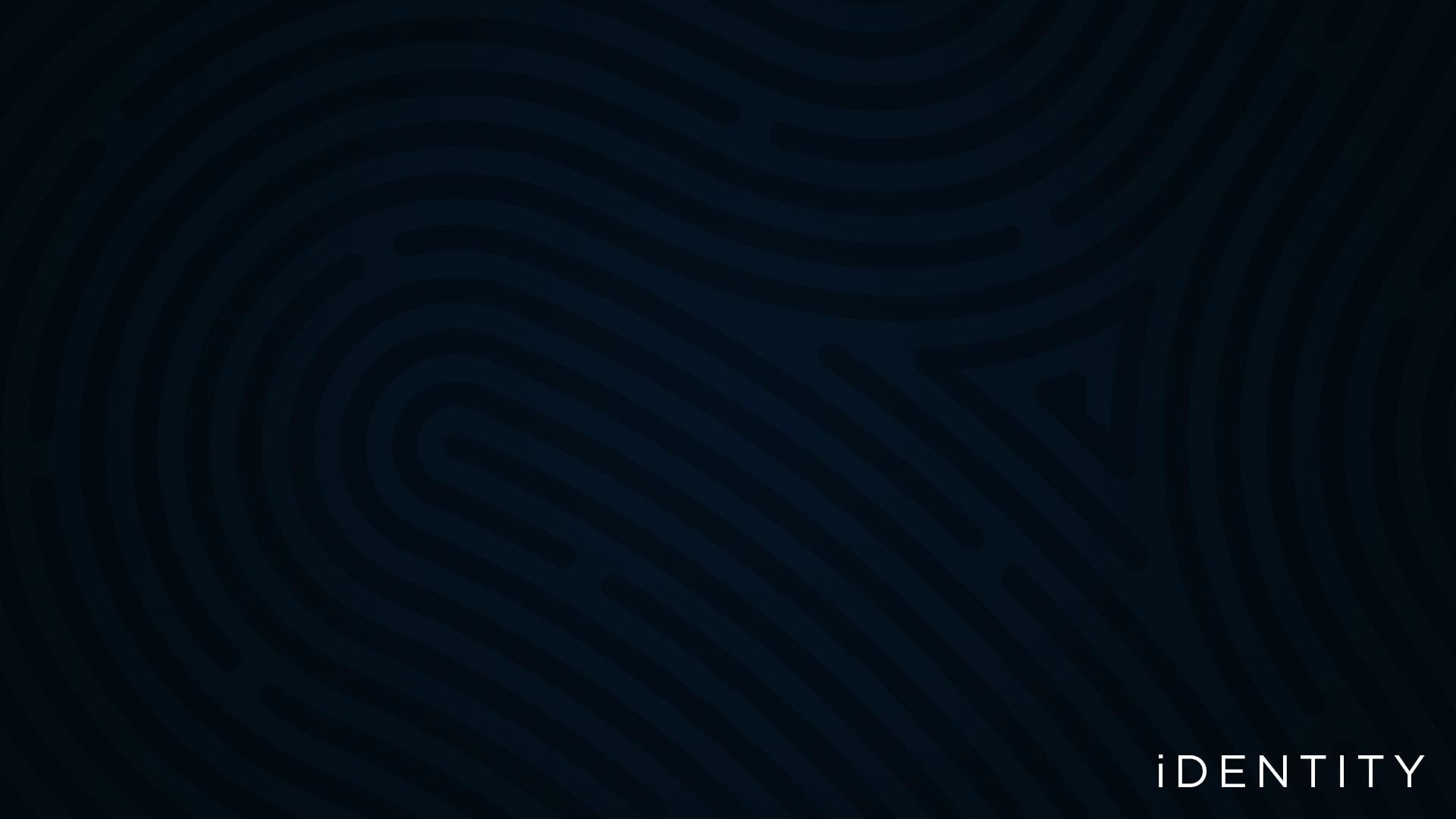 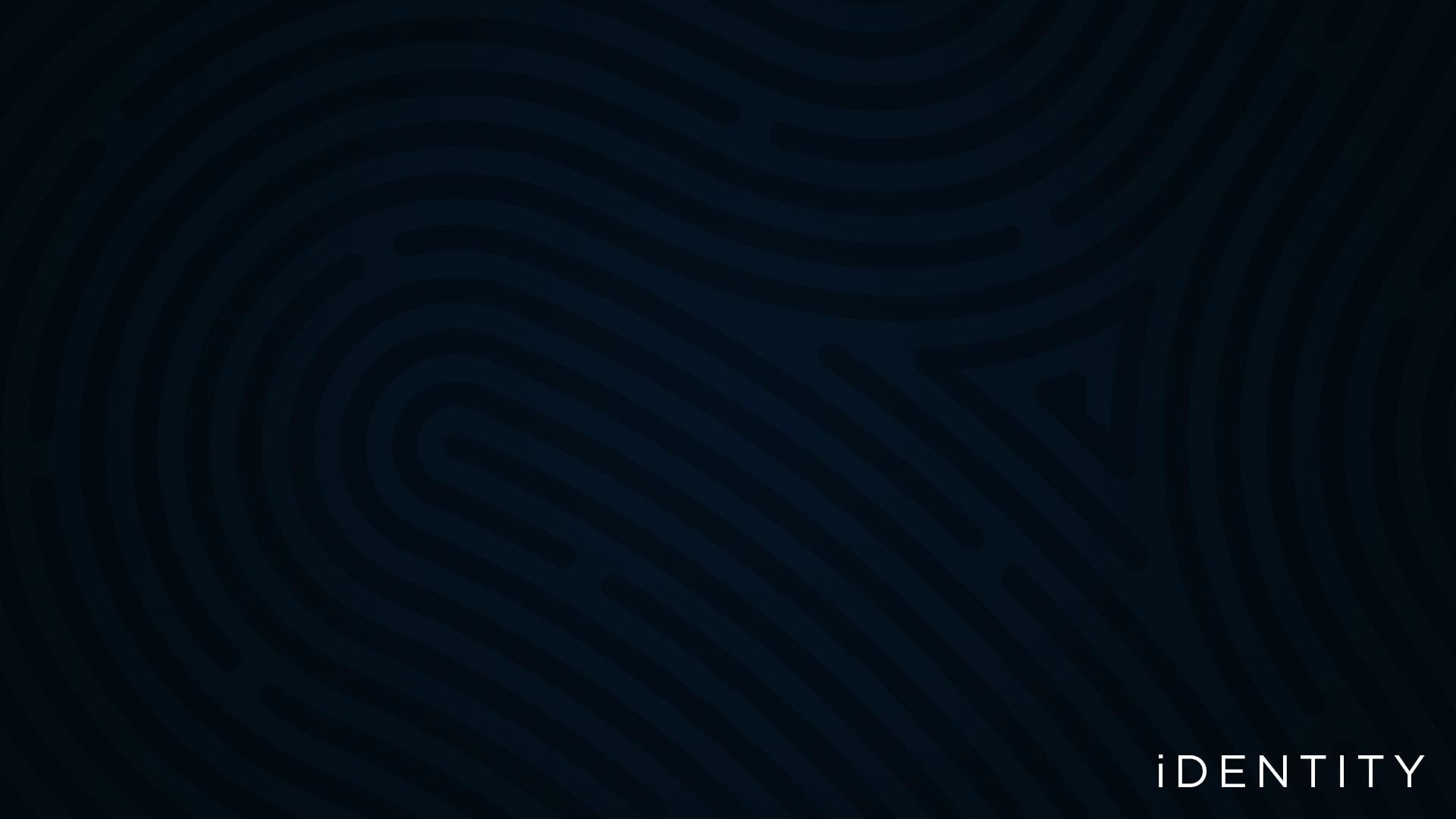 A Hero 
A Problem/Villain 
A Guide to Help
A Plan to Follow 
A Call to Action 
Which Ends in Success
Sample Footer Text
6/19/23
31
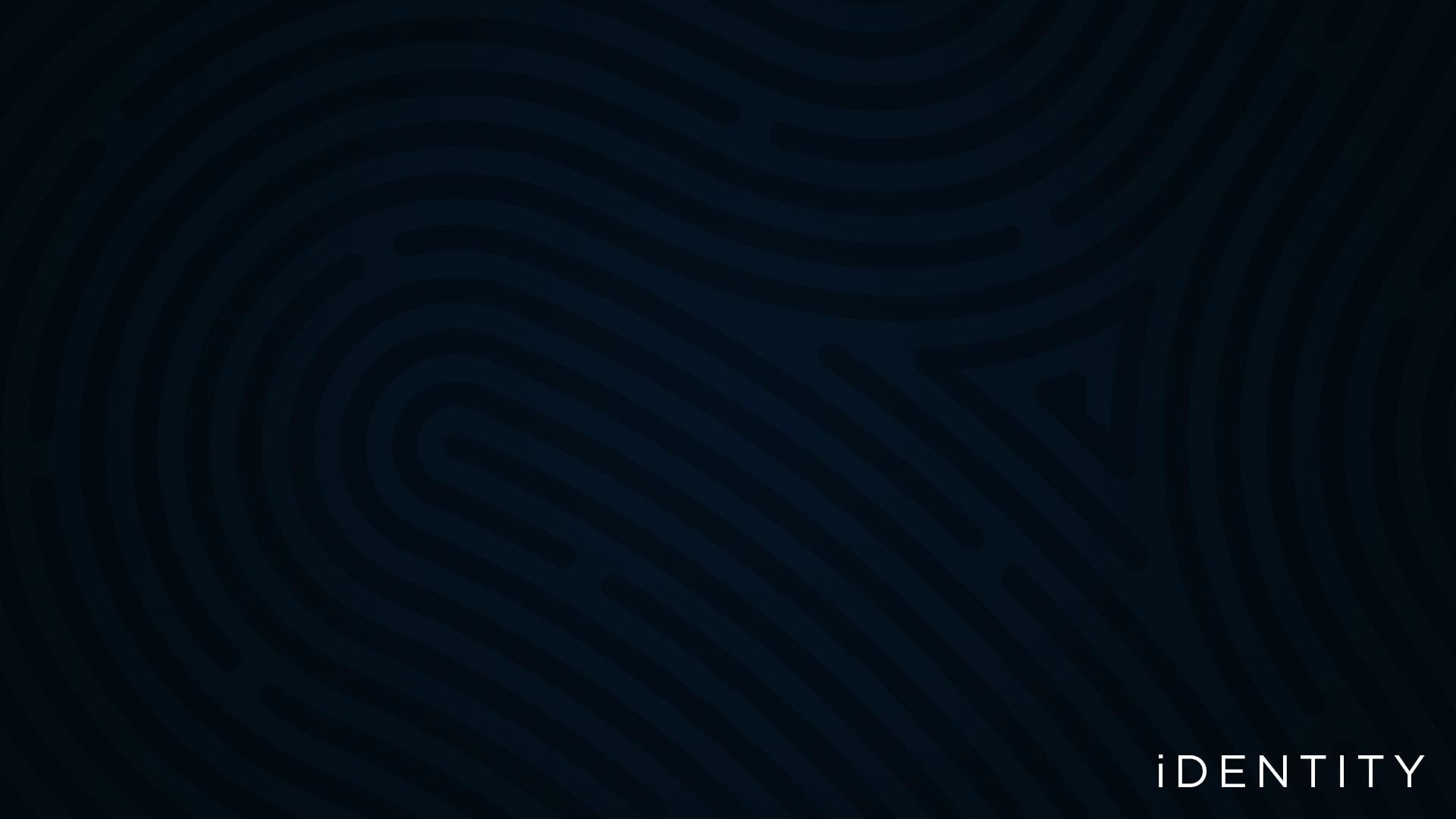 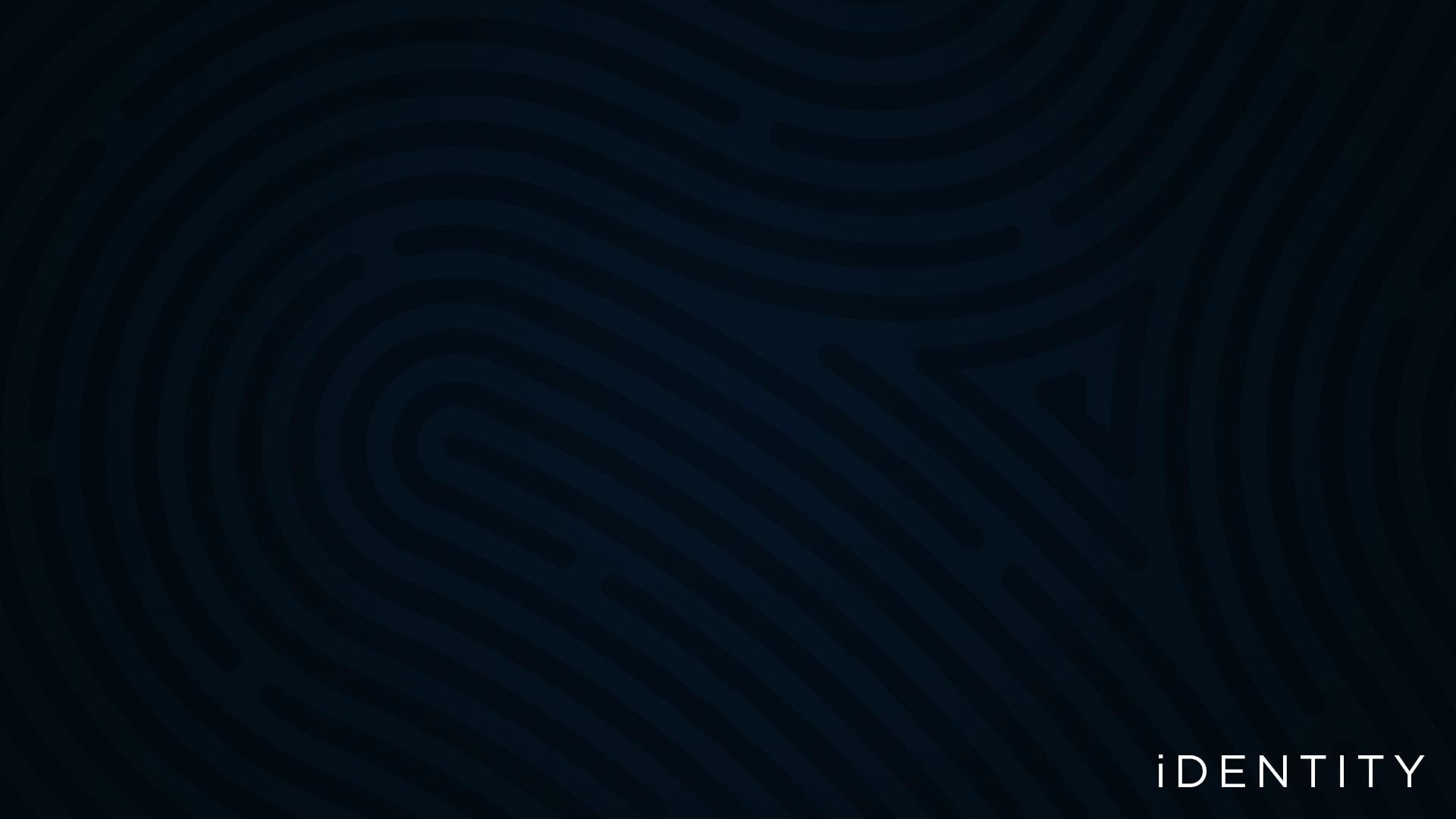 Modern Identity
Currently many people get their identity from within. How they feel and what they experience as positive in their lives. 

Identity is stumbled upon by  
 Following one’s feelings and affections
 Expressing our “individuality” publicly w/o judgment
 re-arranging our lives in accordance with acceptance, approval, and pleasure so we could get regular validation and affirmation from our desired  community. (in person or virtual)
Sample Footer Text
6/19/23
32
Modern Identity Formation
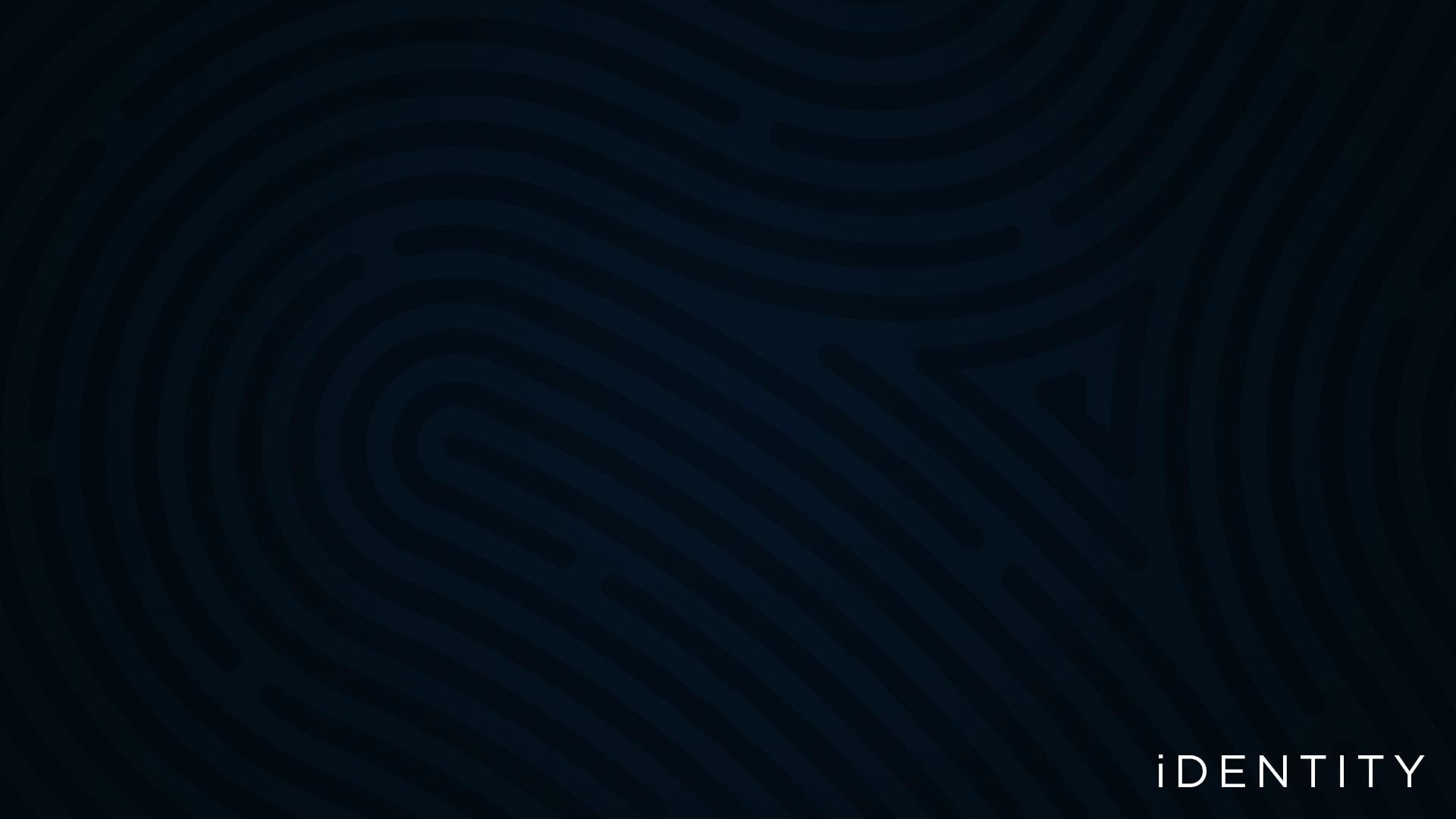 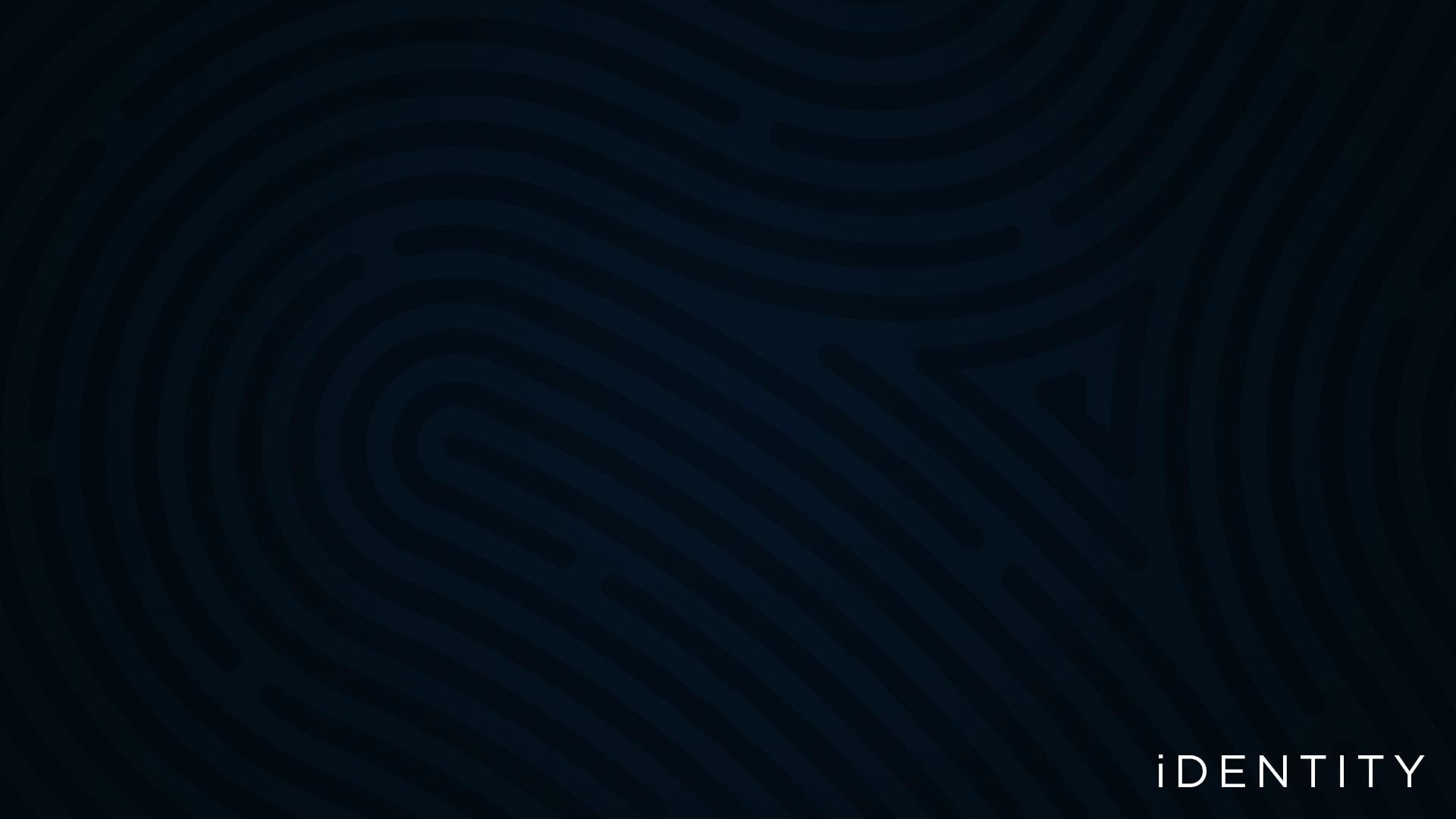 One way to illustrate this is in how we tell our stories

Modern Story telling has removed the traditional standards of heroism and replaced them self-awareness 

A Hero  -  Sad/Lost/Confused
A Problem/Villain  - Other’s Expectations
A Guide to Help – Themselves/ The Hero’s Real Self
A Plan to Follow – Reject Outside influence and embrace self 
A Call to Action – Love Yourself 
Which Ends in Success – Others affrim your ___________
Sample Footer Text
6/19/23
33
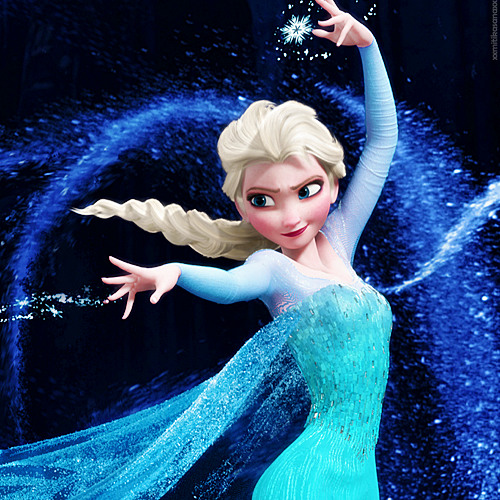 “The wind is howling like this swirling storm inside Couldn't keep it in, heaven knows I tried Don't let them in, don't let them see Be the good girl you always have to be Conceal, don't feel, don't let them know Well, now they know

It's funny how some distance makes everything seem small And the fears that once controlled me can't get to me at all It's time to see what I can do To test the limits and break through No right, no wrong, no rules for me I'm free”
n
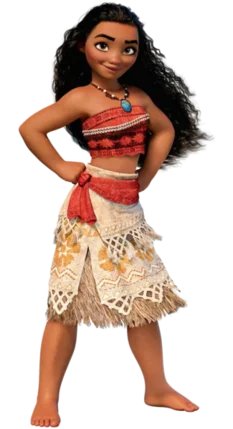 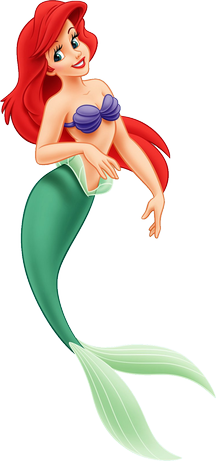 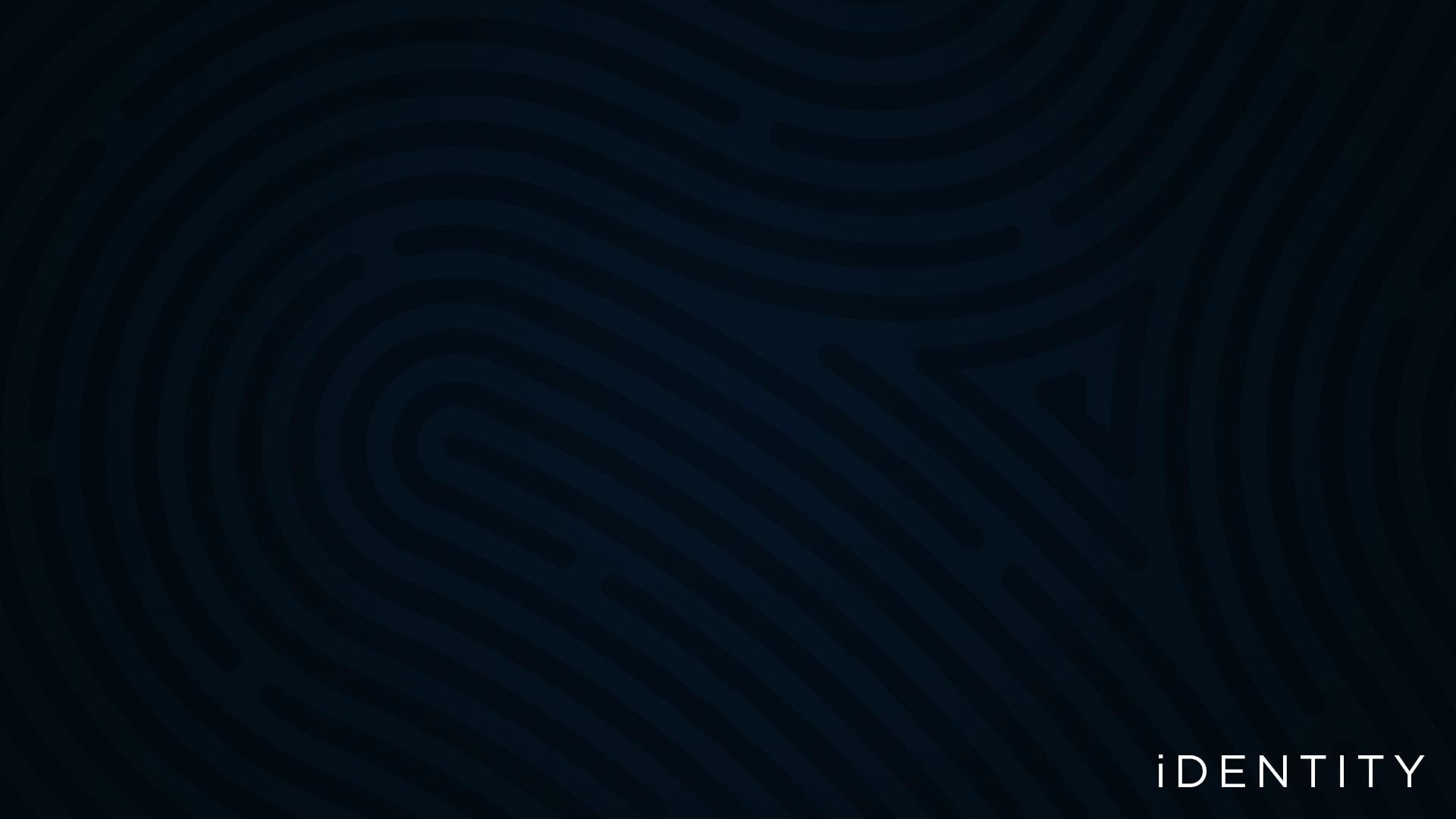 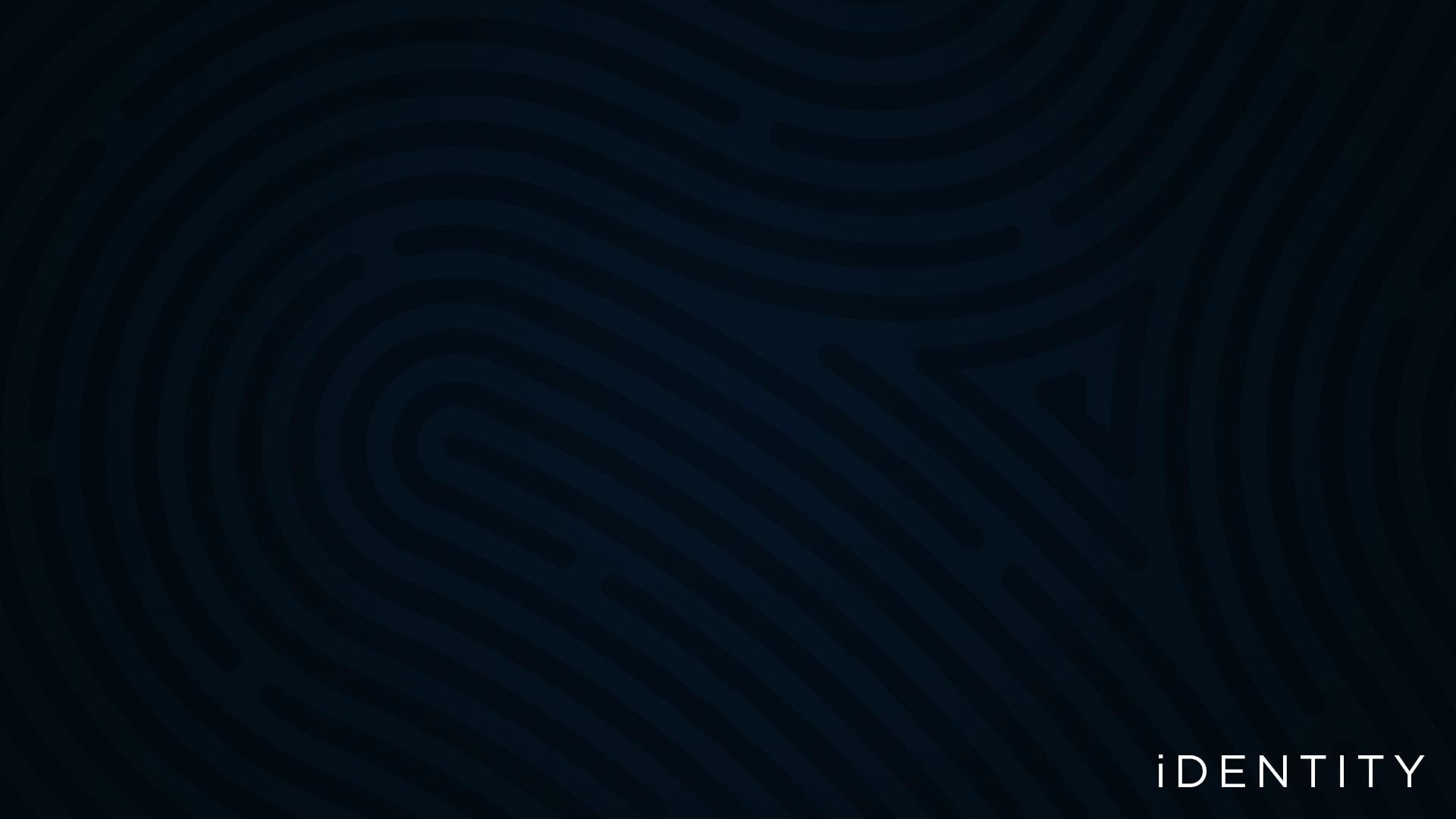 Modern Identity formation
Is…

 incoherent
 unstable 
(3) illusory
(4) crushing 
(5) excluding
Sample Footer Text
6/19/23
35
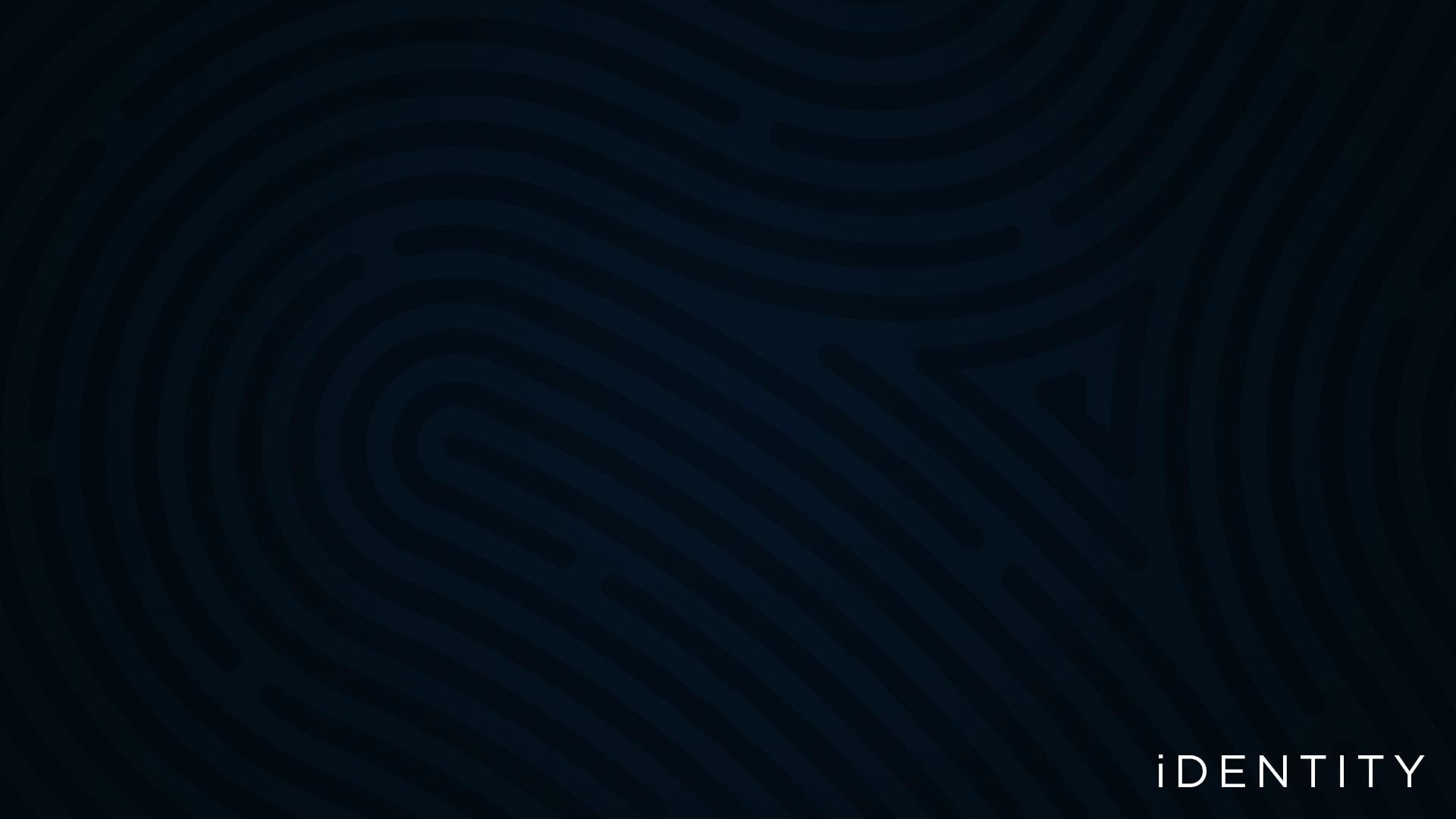 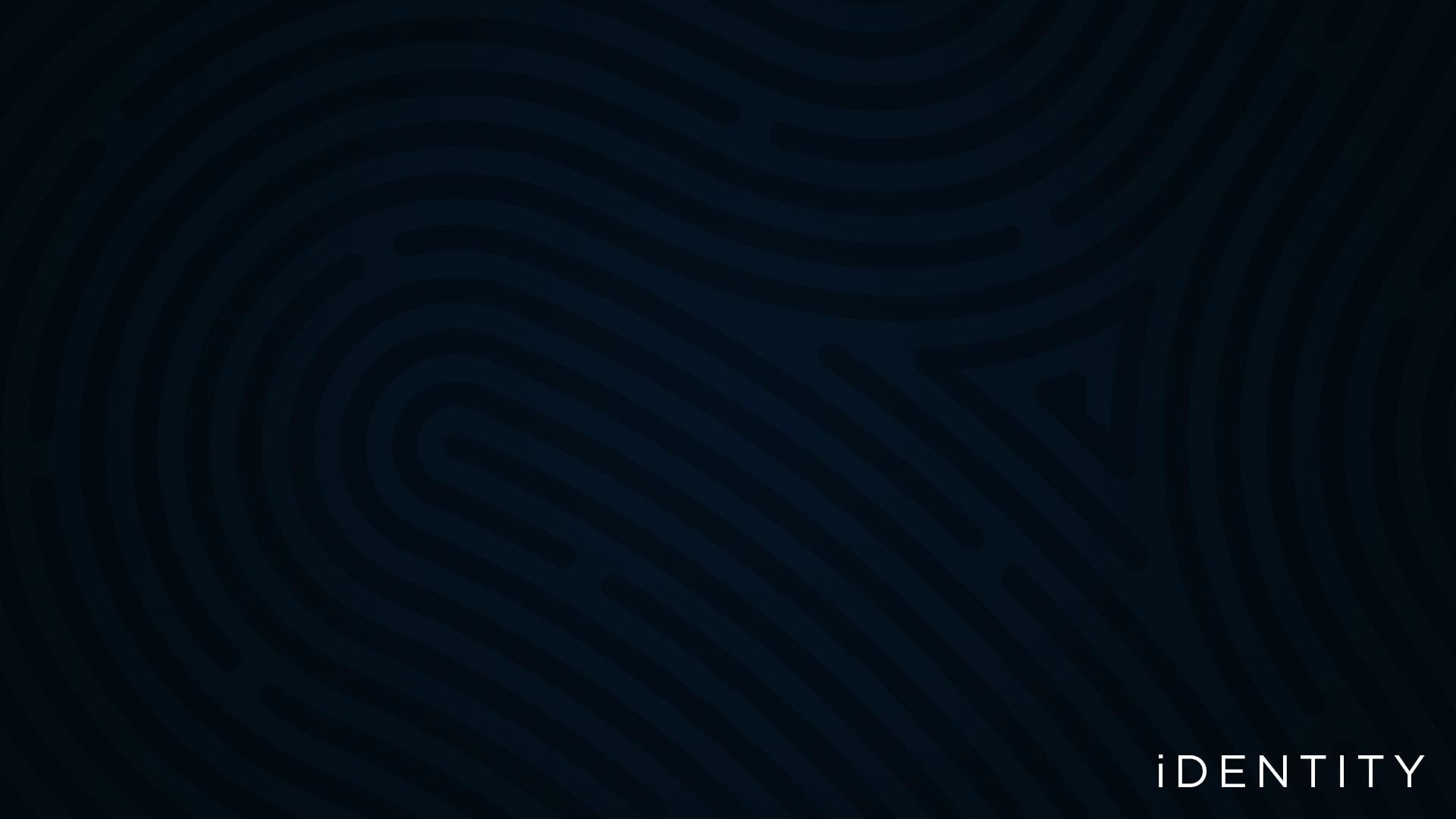 Modern Identity formation - Pastor Tim Keller
“Our need for worth is so powerful that whatever we base our identity and value on we essentially 'deify.' We will look to it with all the passion and intensity of worship and devotion, even if we think ourselves as highly irreligious.”
Sample Footer Text
6/19/23
36
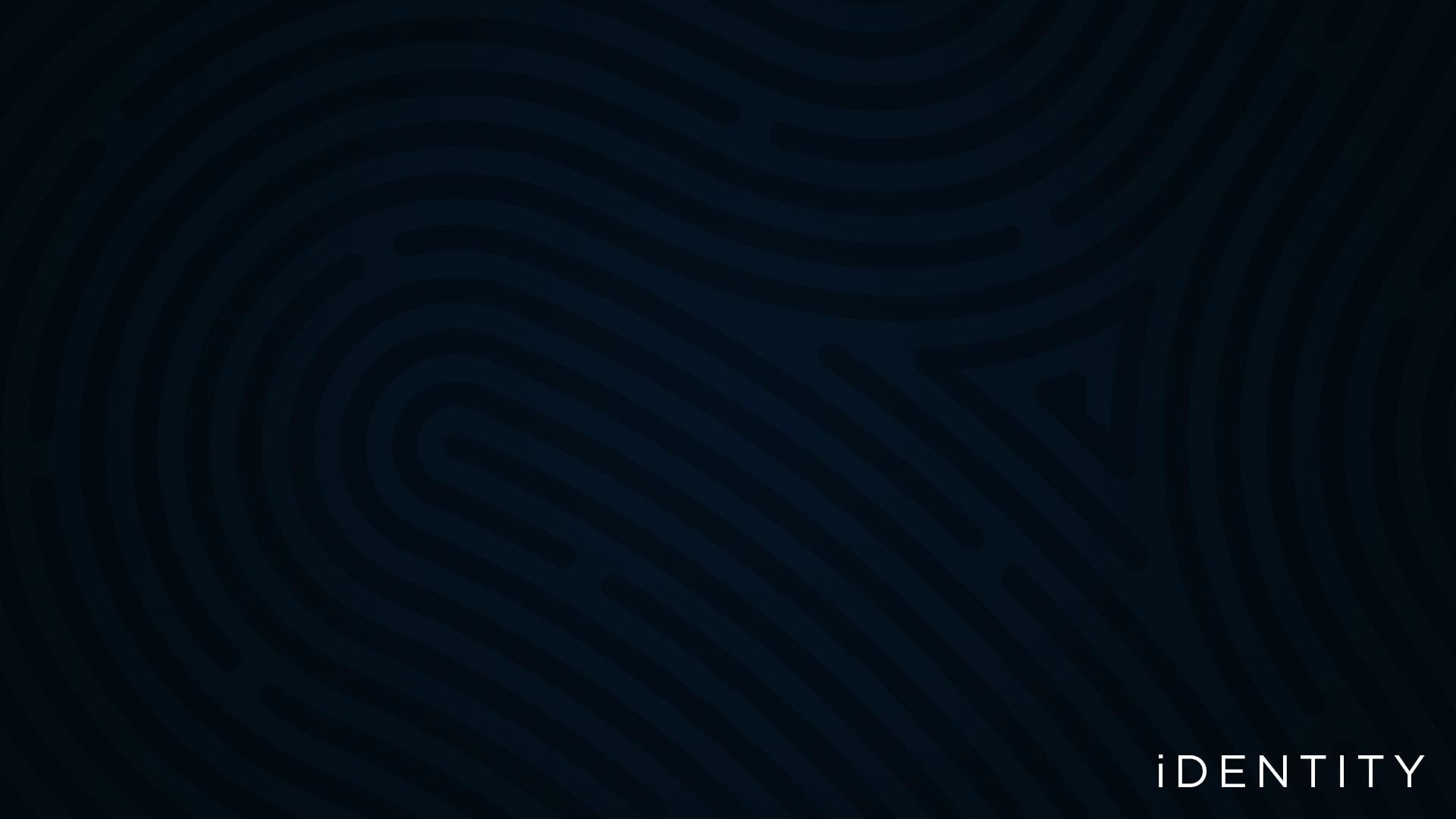 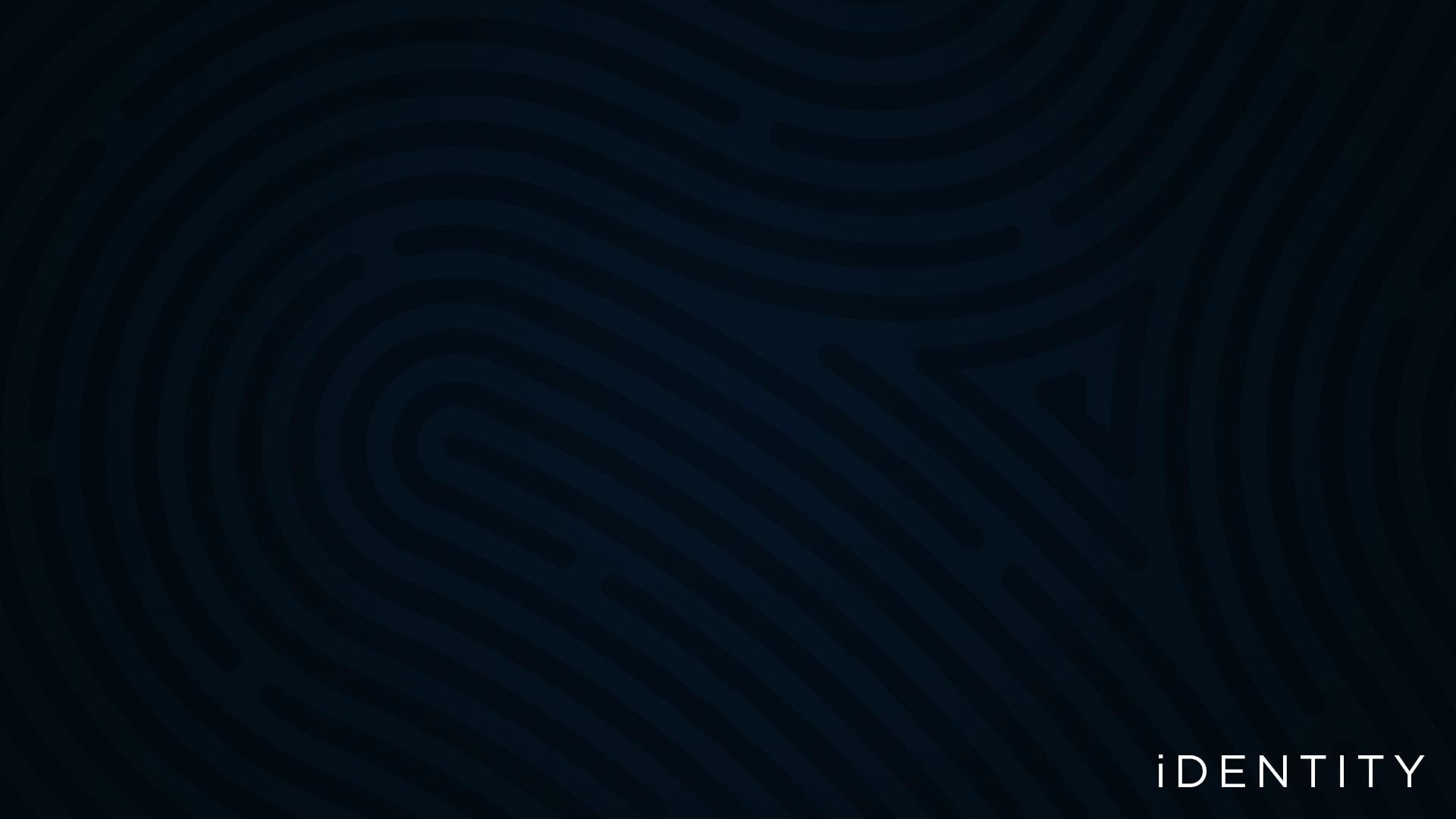 Modern Identity
Traditional Identity
Sample Footer Text
Which Do We Trust
6/19/23
37
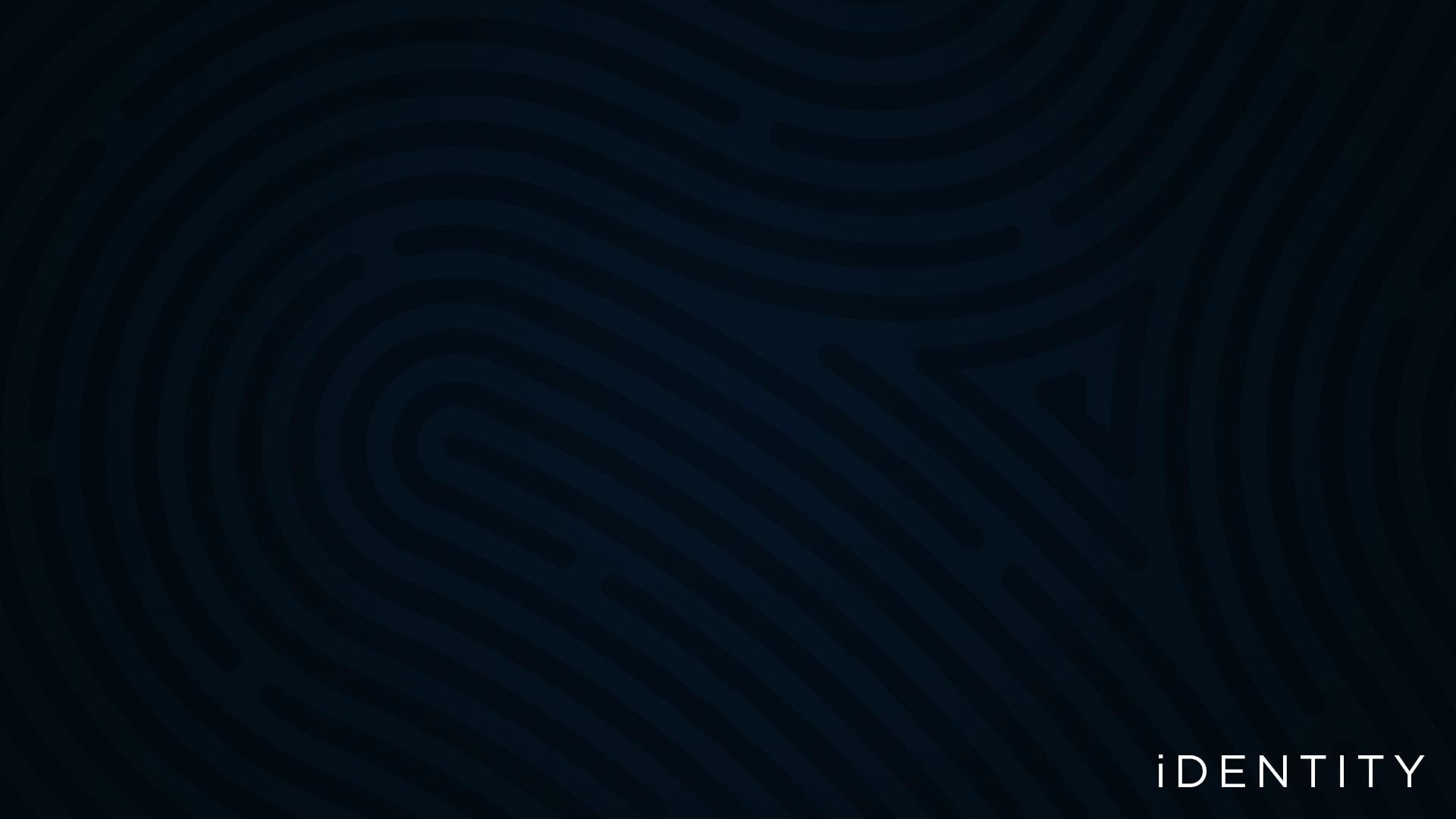 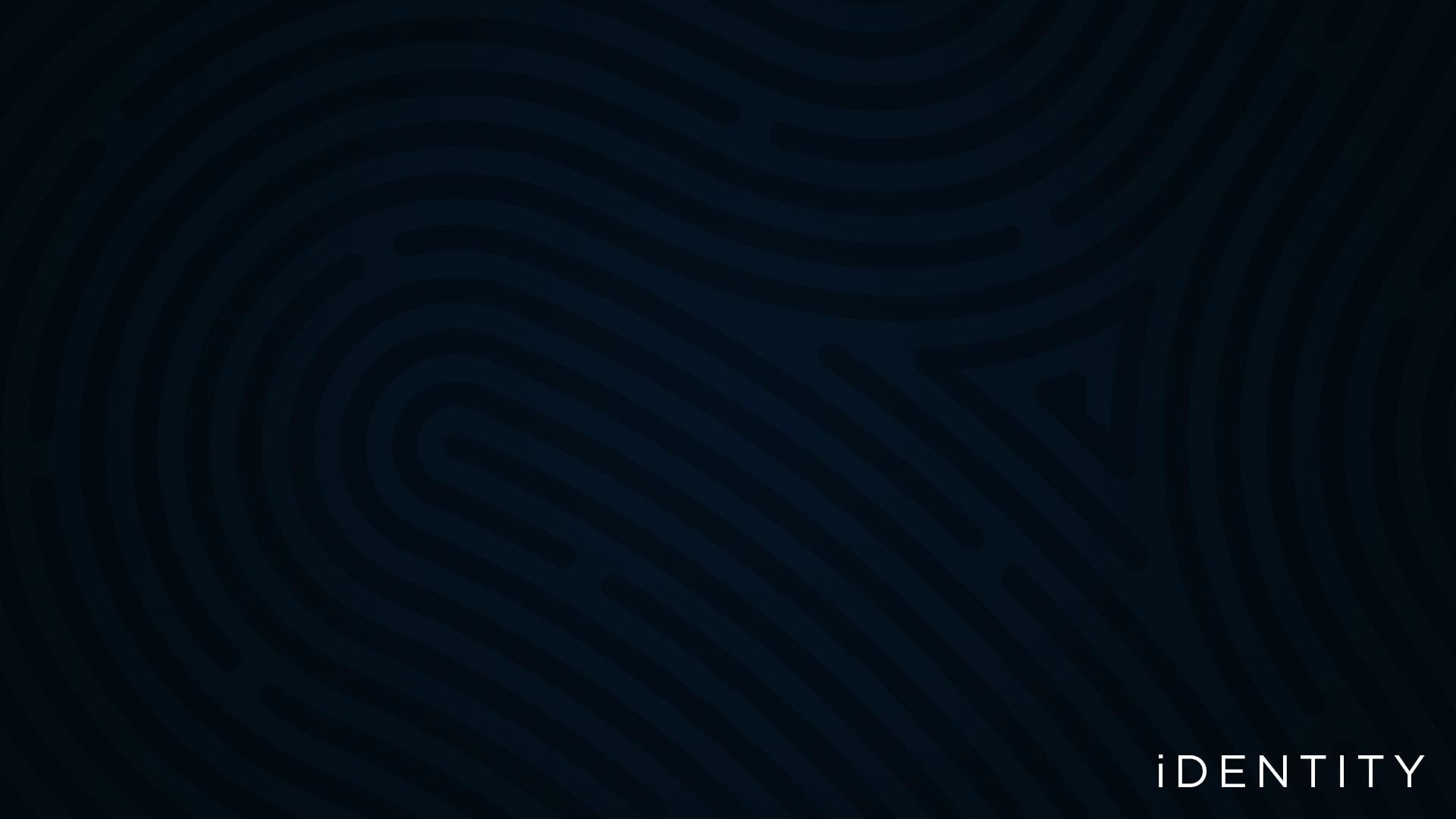 2Timothy 2:20-26
“But in a great house there are not only vessels of gold and of silver, but also of wood and of earth; and some to honour, and some to dishonour. If a man therefore purge himself from these, he shall be a vessel unto honour, sanctified, and meet for the master's use, and prepared unto every good work.”
Sample Footer Text
Encouraged to Become Uncommon
6/19/23
38
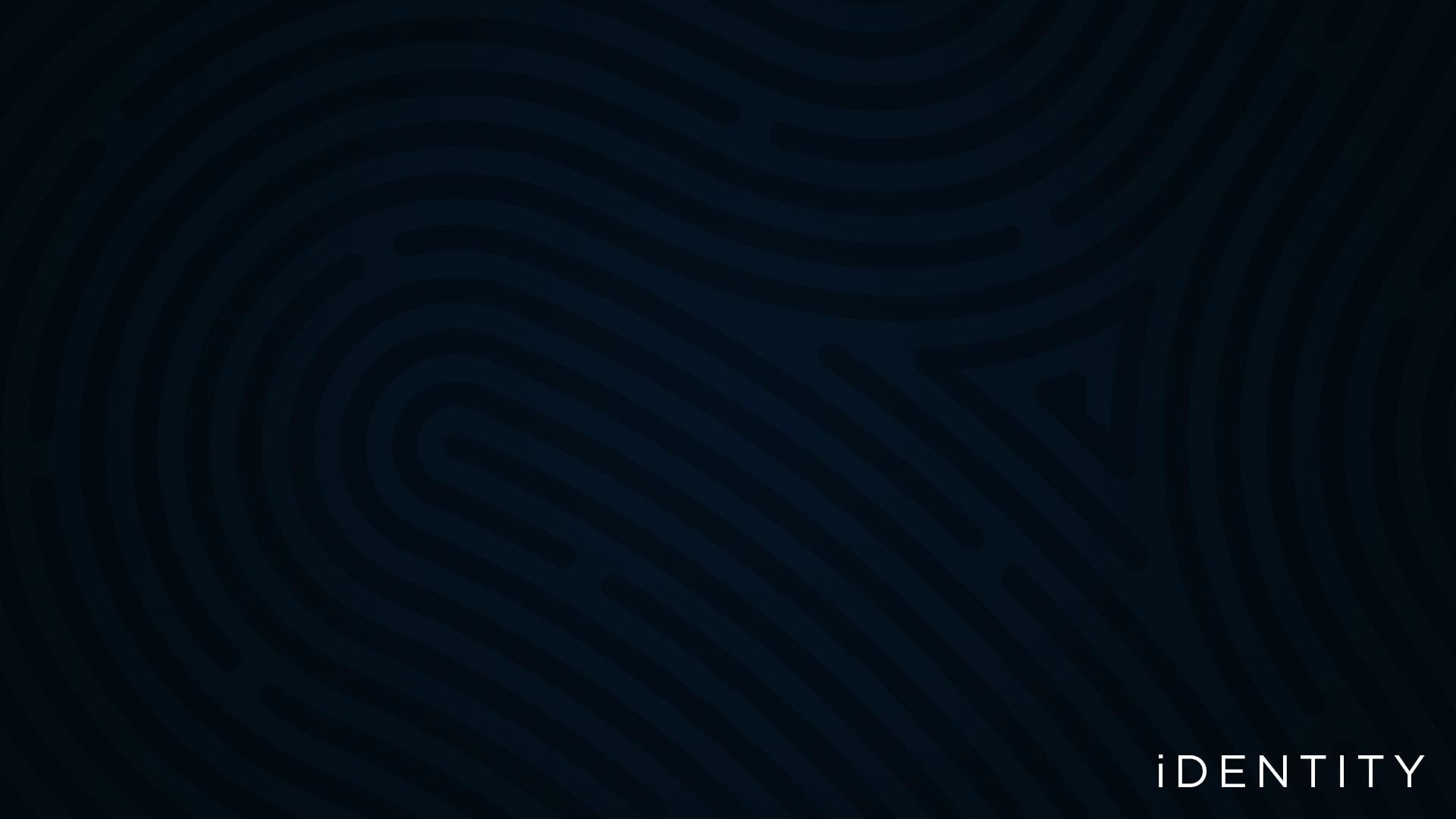 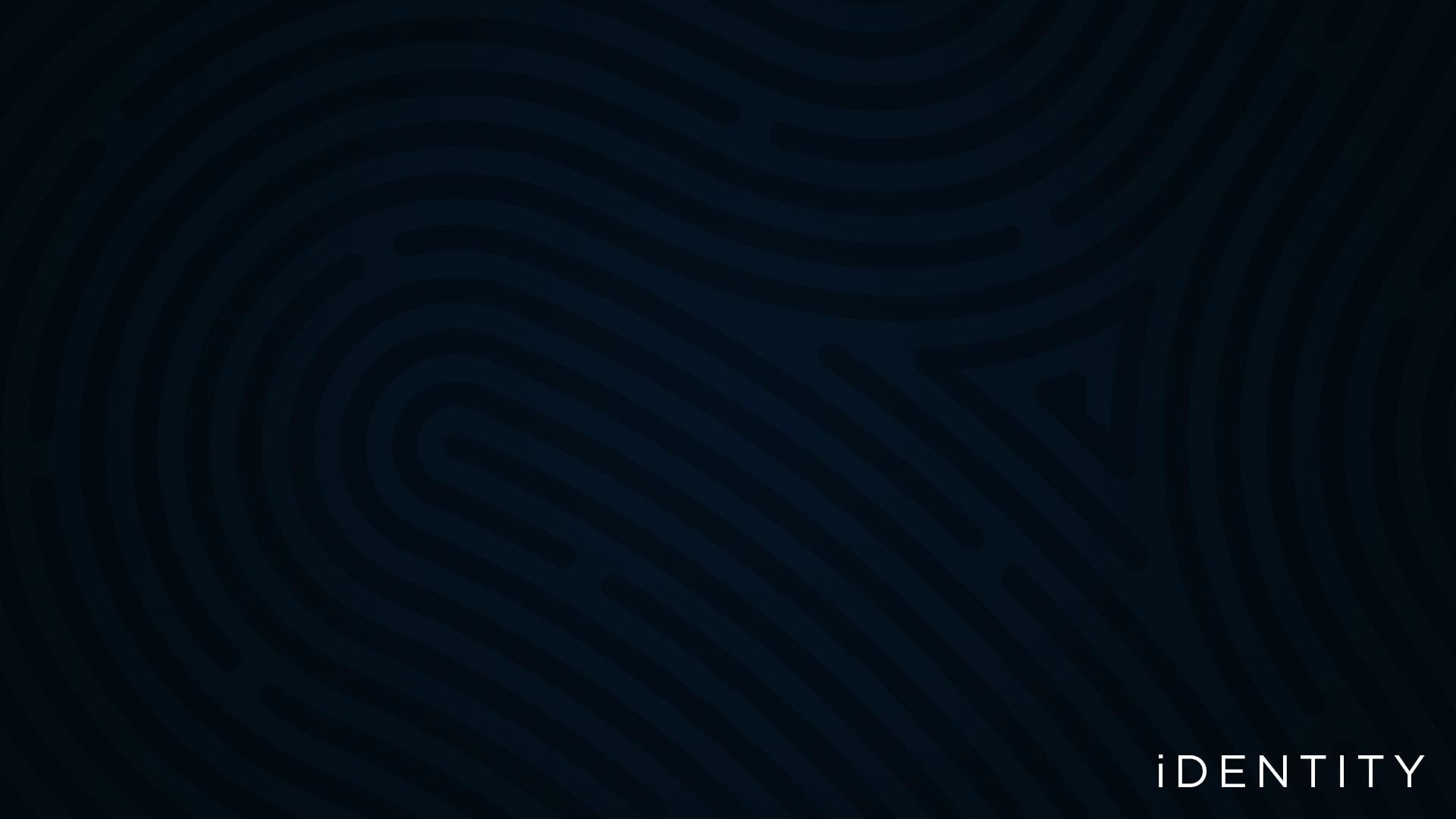 Modern Identity
Traditional Identity
Sample Footer Text
Gospel Identity
6/19/23
39
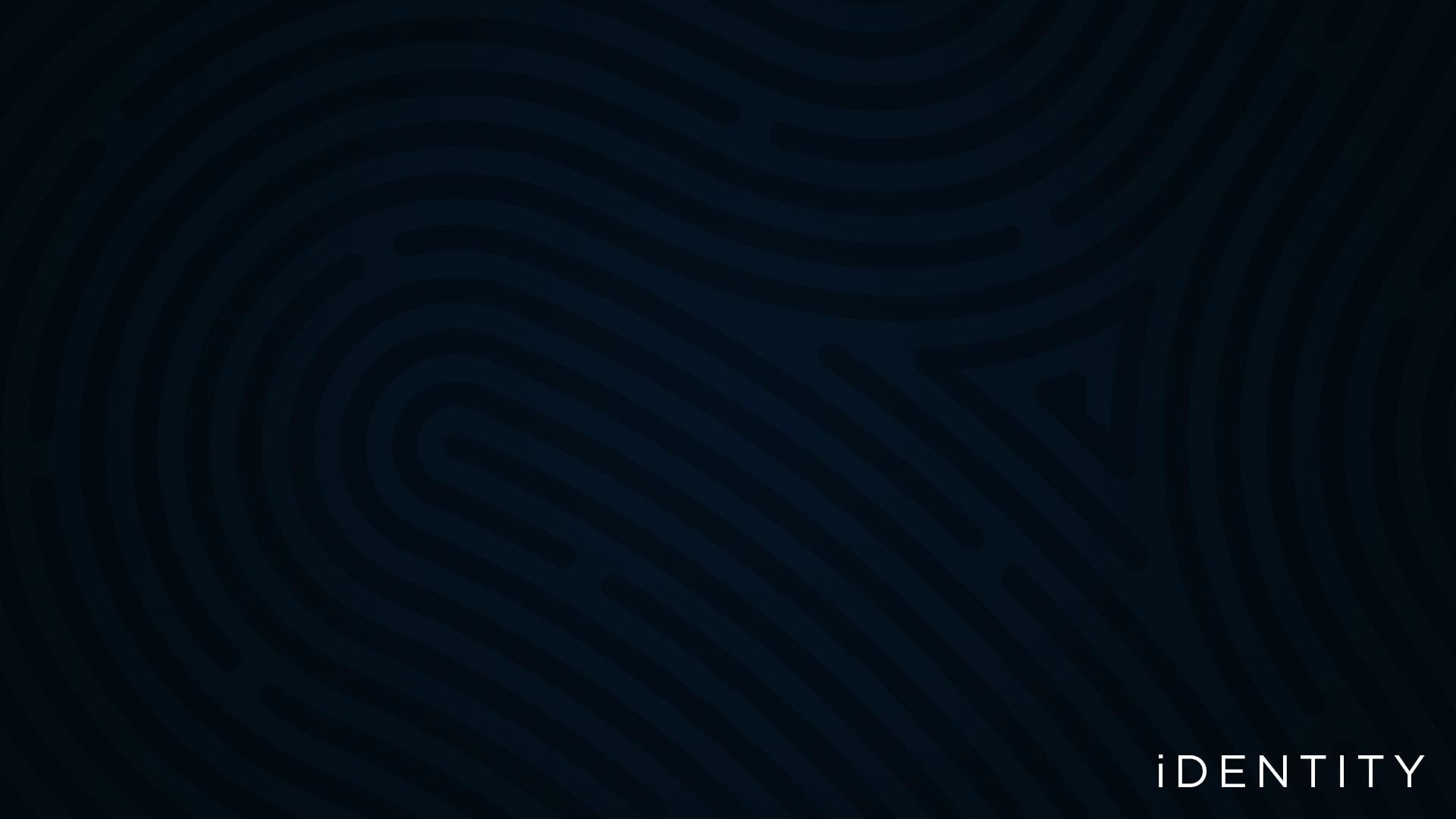 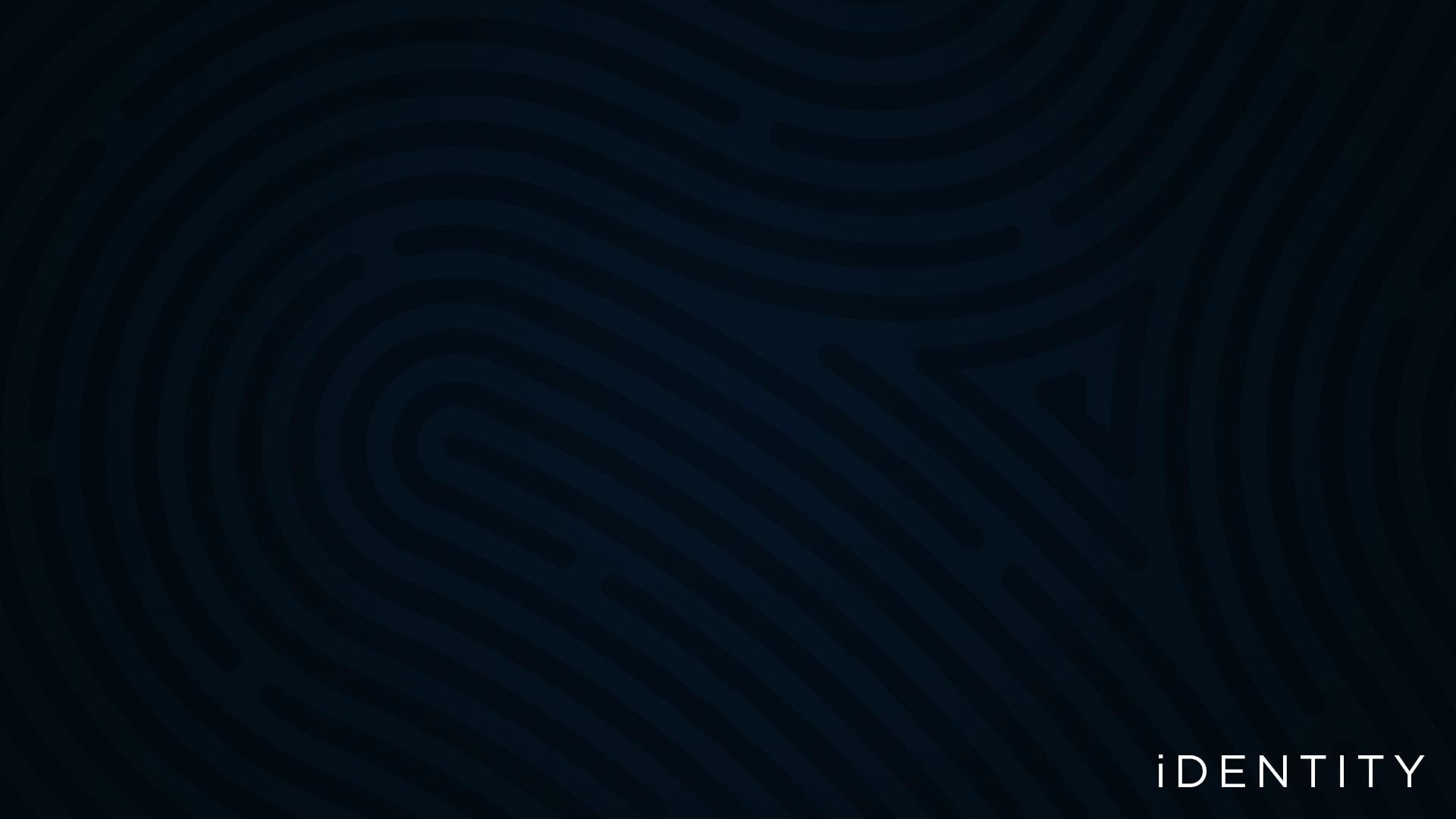 Modern Identity
Traditional Identity
Sample Footer Text
Gospel Identity
Religion: 'My identity is built on being a good person.’ 

Gospel: 'My identity is not built on my record or my performance but on Christ's.'
6/19/23
40
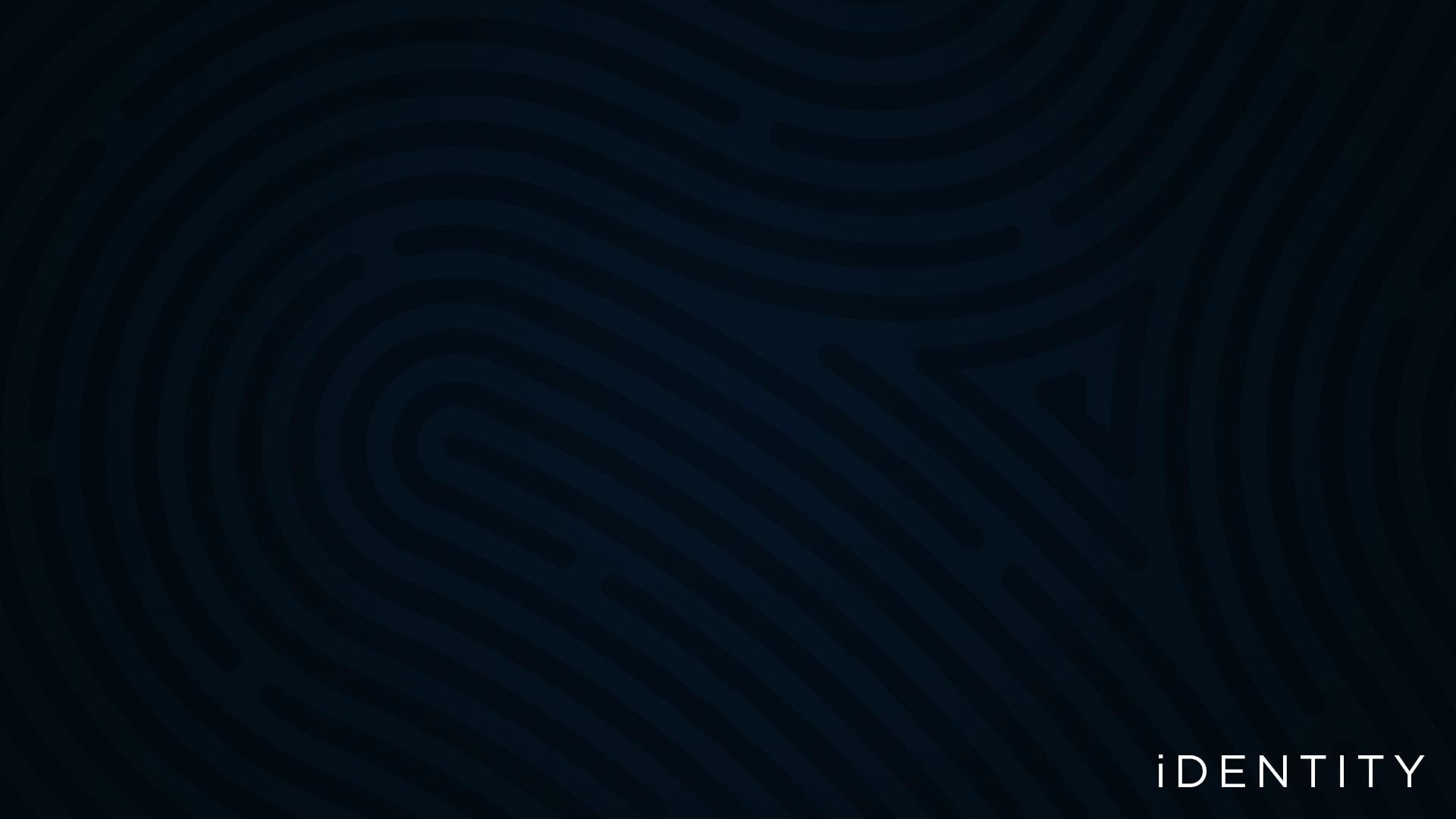 “To be loved but not known is comforting but superficial. To be known and not loved is our greatest fear. But to be fully known and truly loved is a lot like being loved by God. It is what we need more than anything. It liberates us from pretense, humbles us out of our self-righteousness, and fortifies us for any difficulty life can throw at us.”
Sample Footer Text
6/19/23
41
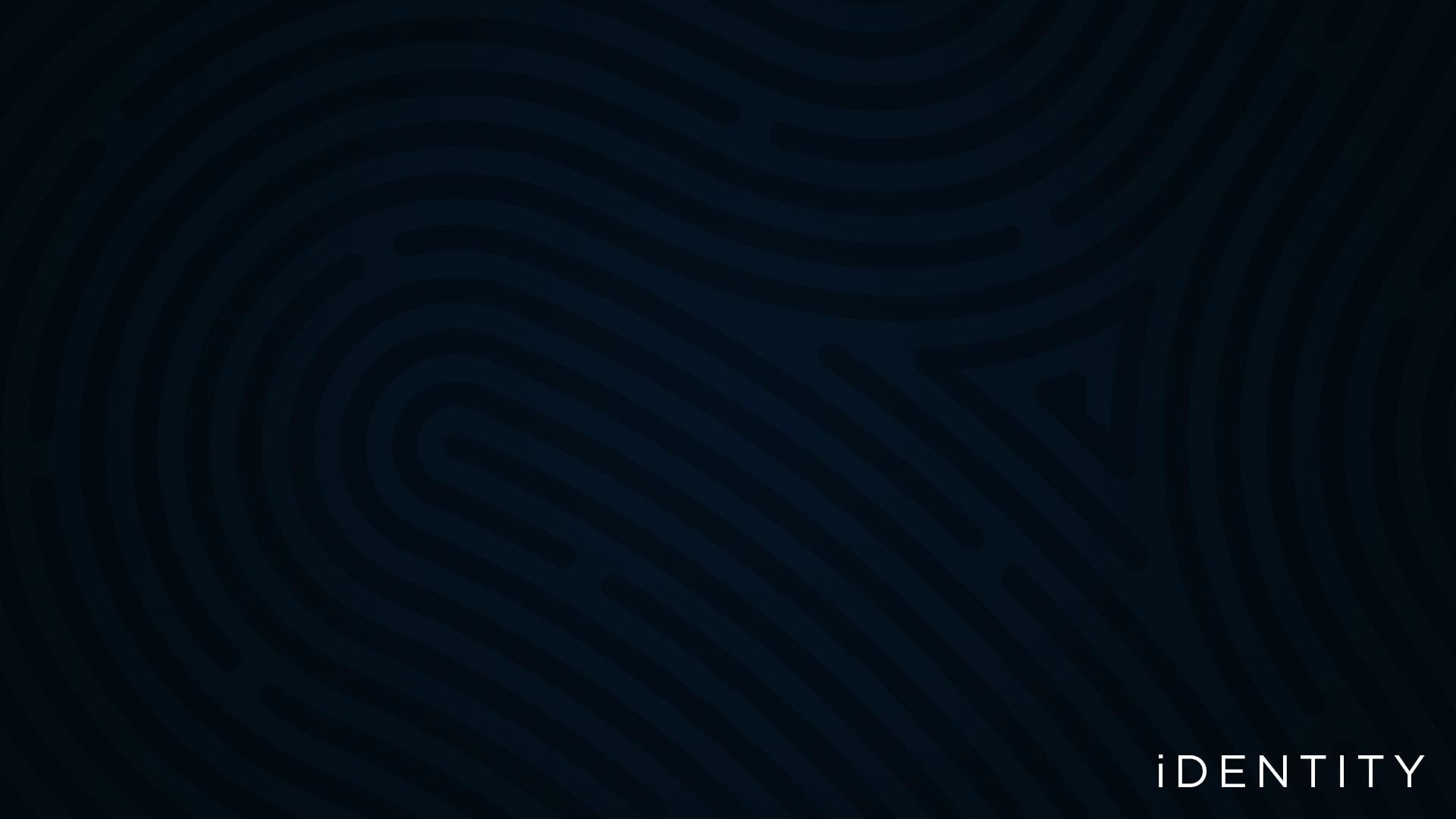 “ For we are his workmanship, created in Christ Jesus unto good works, which God hath before ordained that we should walk in them.”				Ephesians 2:10
Sample Footer Text
6/19/23
42
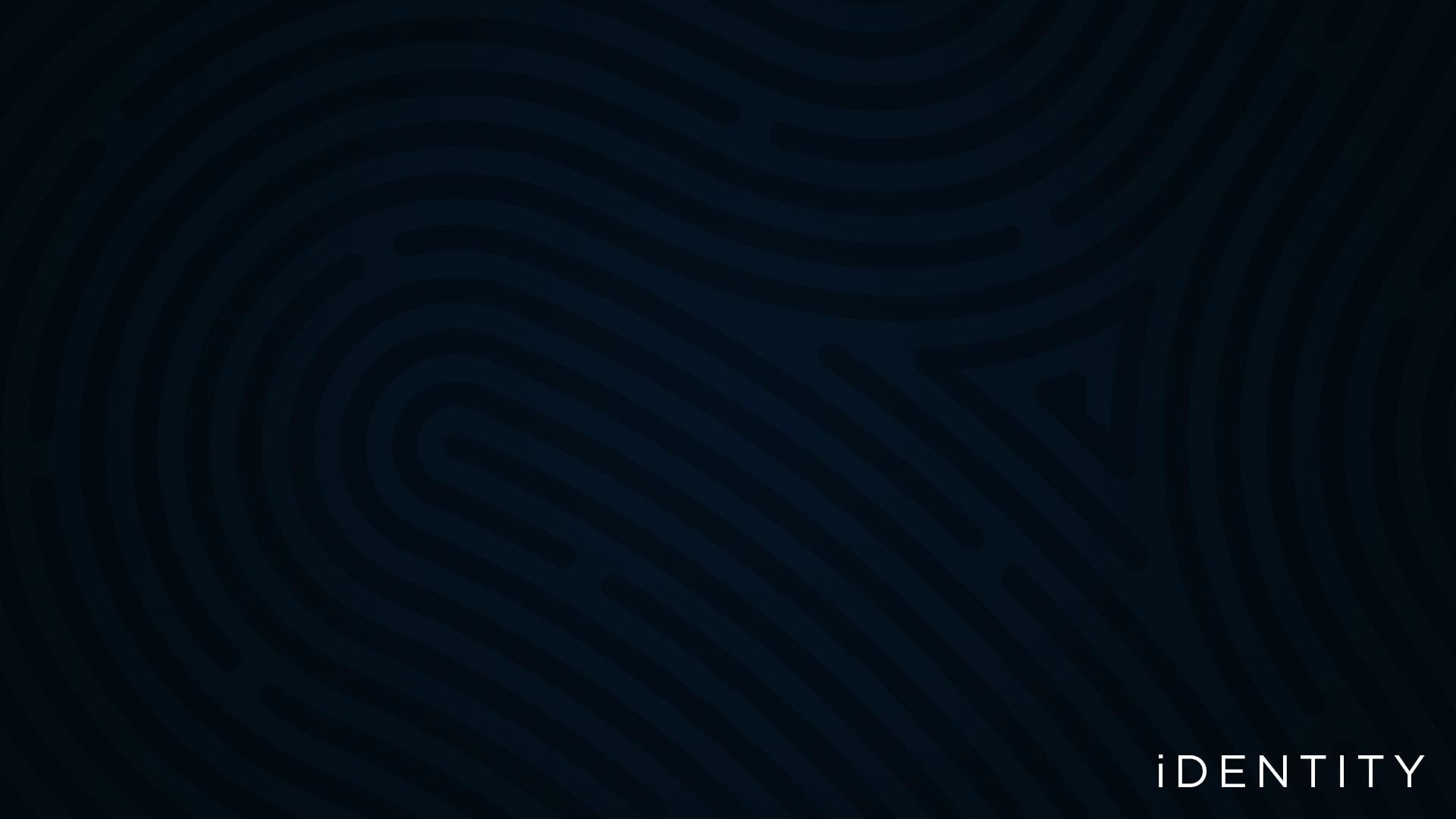 “ For we are his workmanship, created in Christ Jesus unto good works, which God hath before ordained that we should walk in them.”						Ephesians 2:10
Sample Footer Text
Poiēma – Poem, We are something crafted, with skill and intent, by God, for His purposes
6/19/23
43
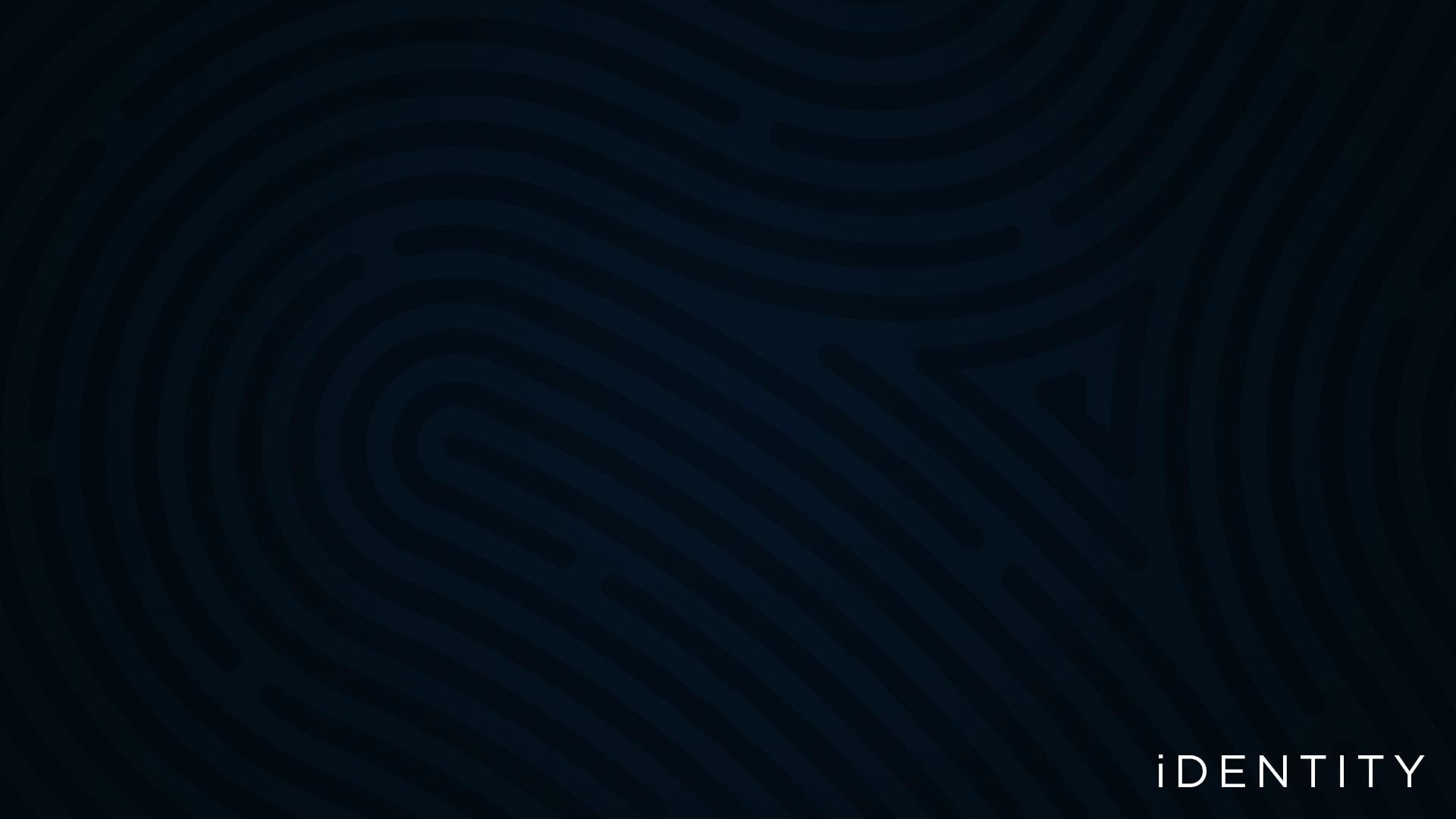 “ For we are his workmanship, created in Christ Jesus unto good works, which God hath before ordained that we should walk in them.”					Ephesians 2:10
Sample Footer Text
The word “for” connects verse 10 with what precedes it, especially the fact that we have been saved by grace. Salvation is not only deliverance from death into life. It also involves being newly created in Christ.
6/19/23
44
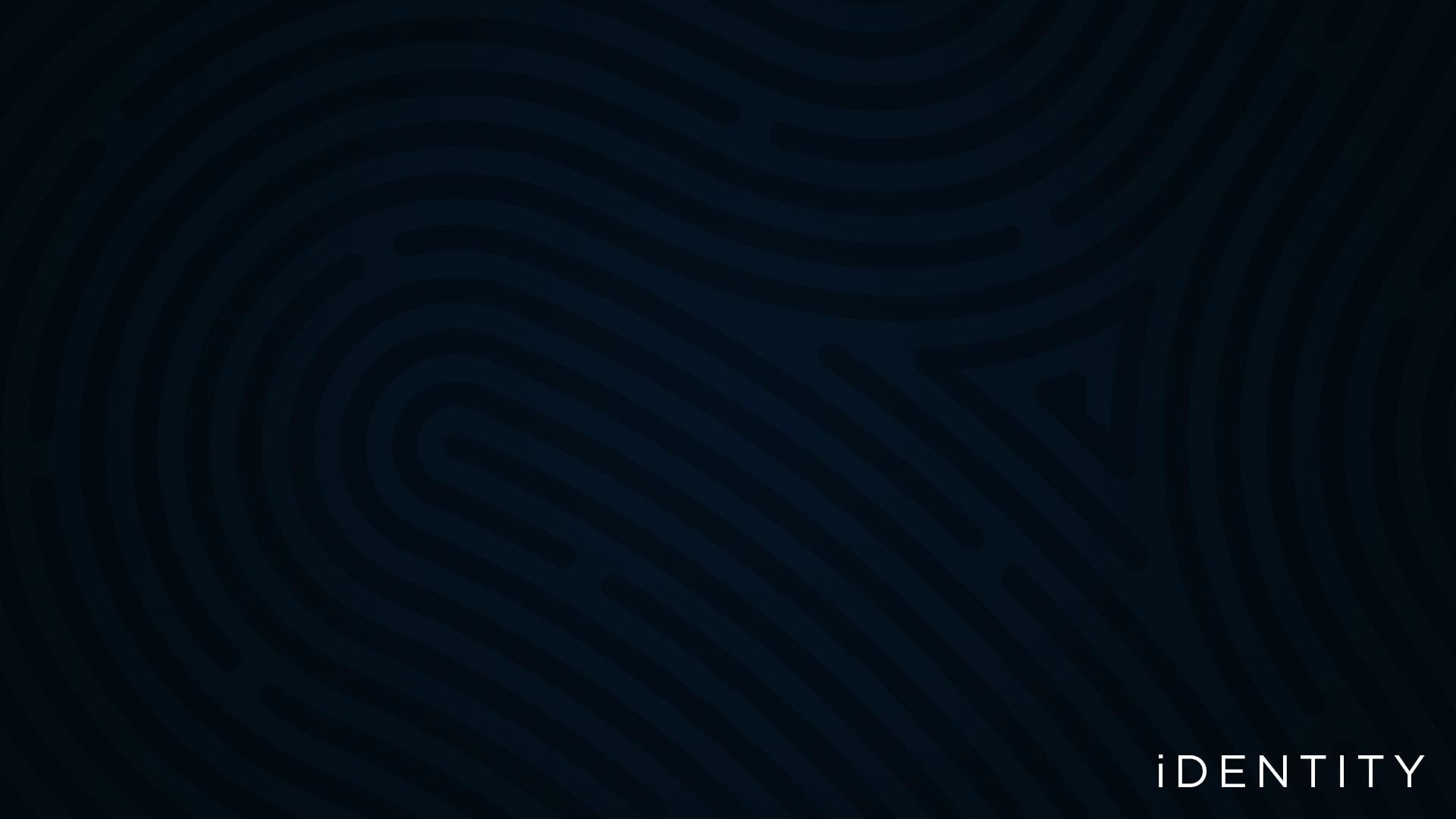 “ For we are his workmanship, created in Christ Jesus unto good works, which God hath before ordained that we should walk in them.”					Ephesians 2:10
Sample Footer Text
We don’t have to settle for the restrictive, driven, pressure filled Traditional Identity or the empty, fragile, pressure filled Modern Identity. Rather, we can begin to live now in Christ and with Christ. We can begin now to live as God’s workmanship, contributing to God’s work in the world and, finding rest for our restless identity.
6/19/23
45
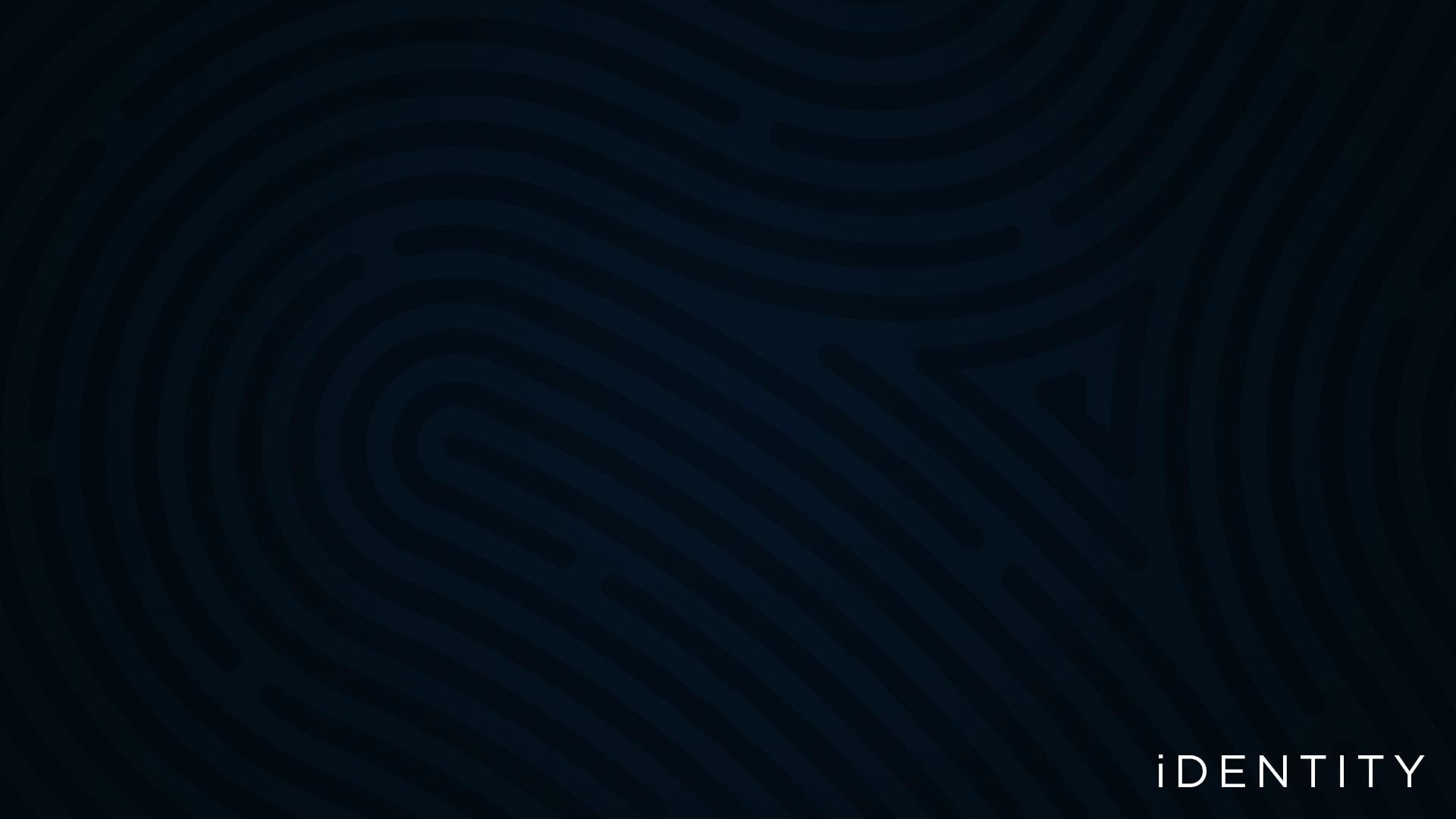 Who Am I?
Sample Footer Text
6/19/23
46
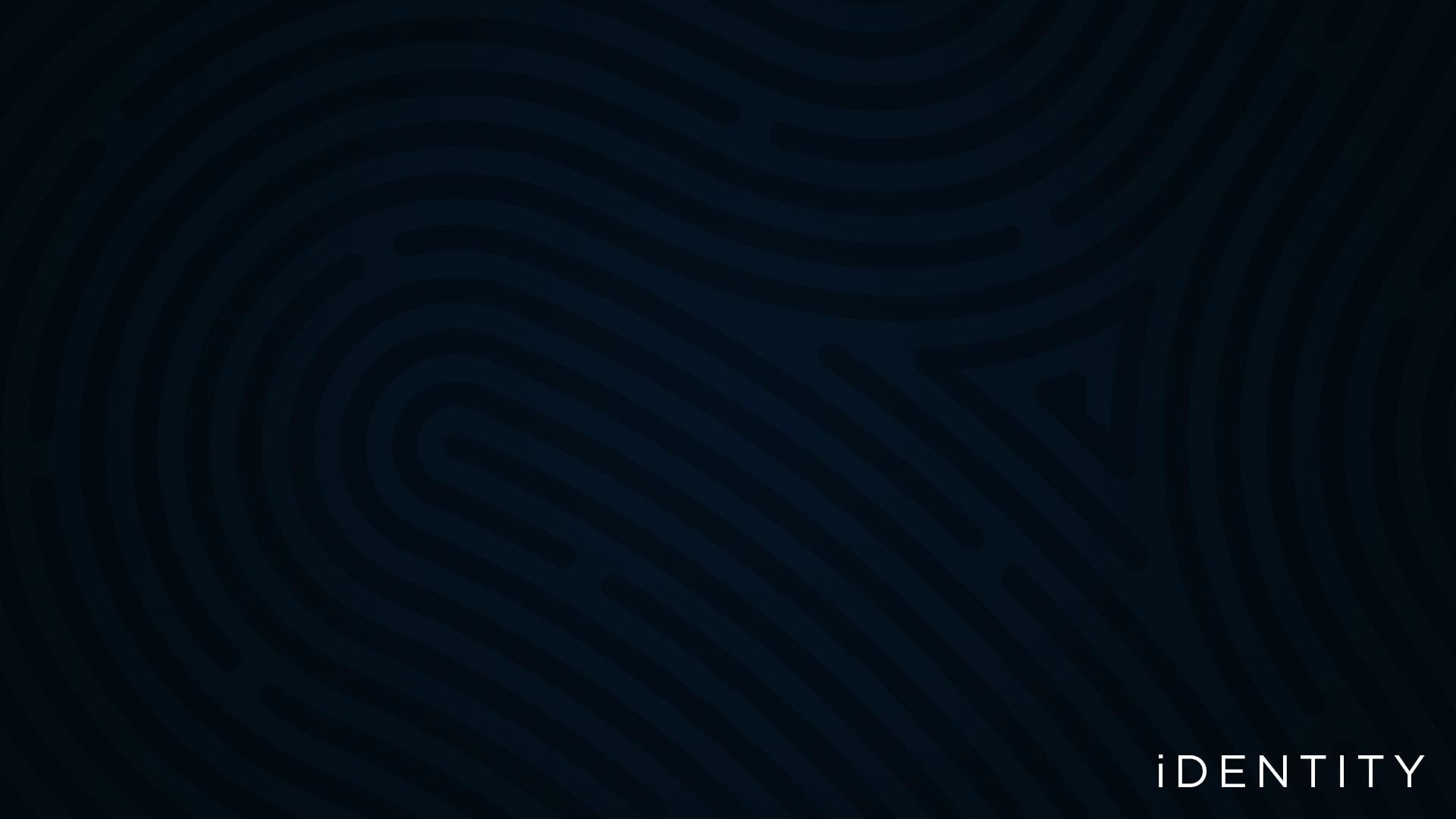 Who Am I?
I am a Recreated work of art (Eph. 2:10)
Sample Footer Text
6/19/23
47
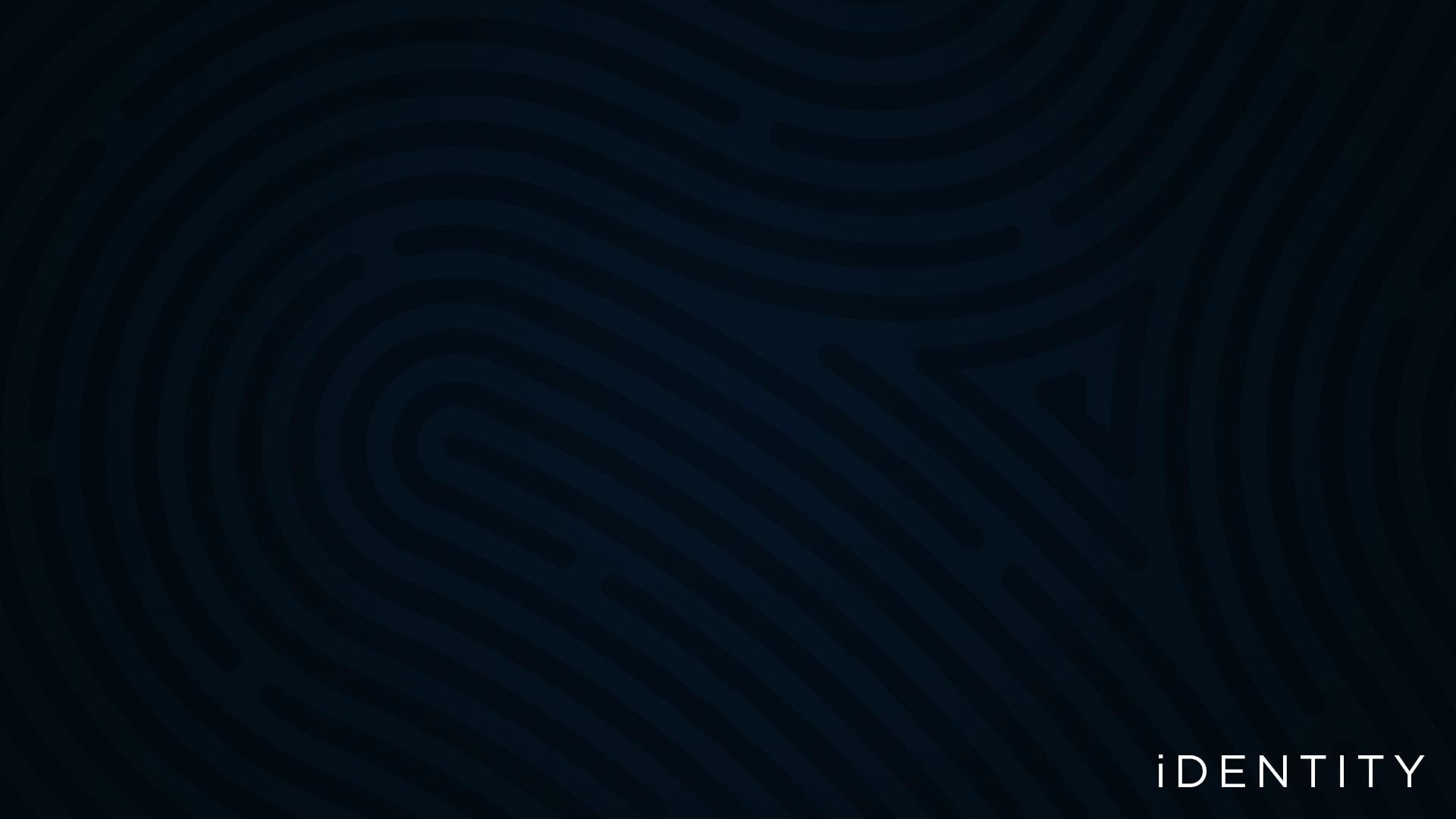 Who Am I?
I am a Recreated work of art (Eph. 2:10)
I was Conceived in the heart of the Master Artist long ago (Eph 2:10)
Sample Footer Text
6/19/23
48
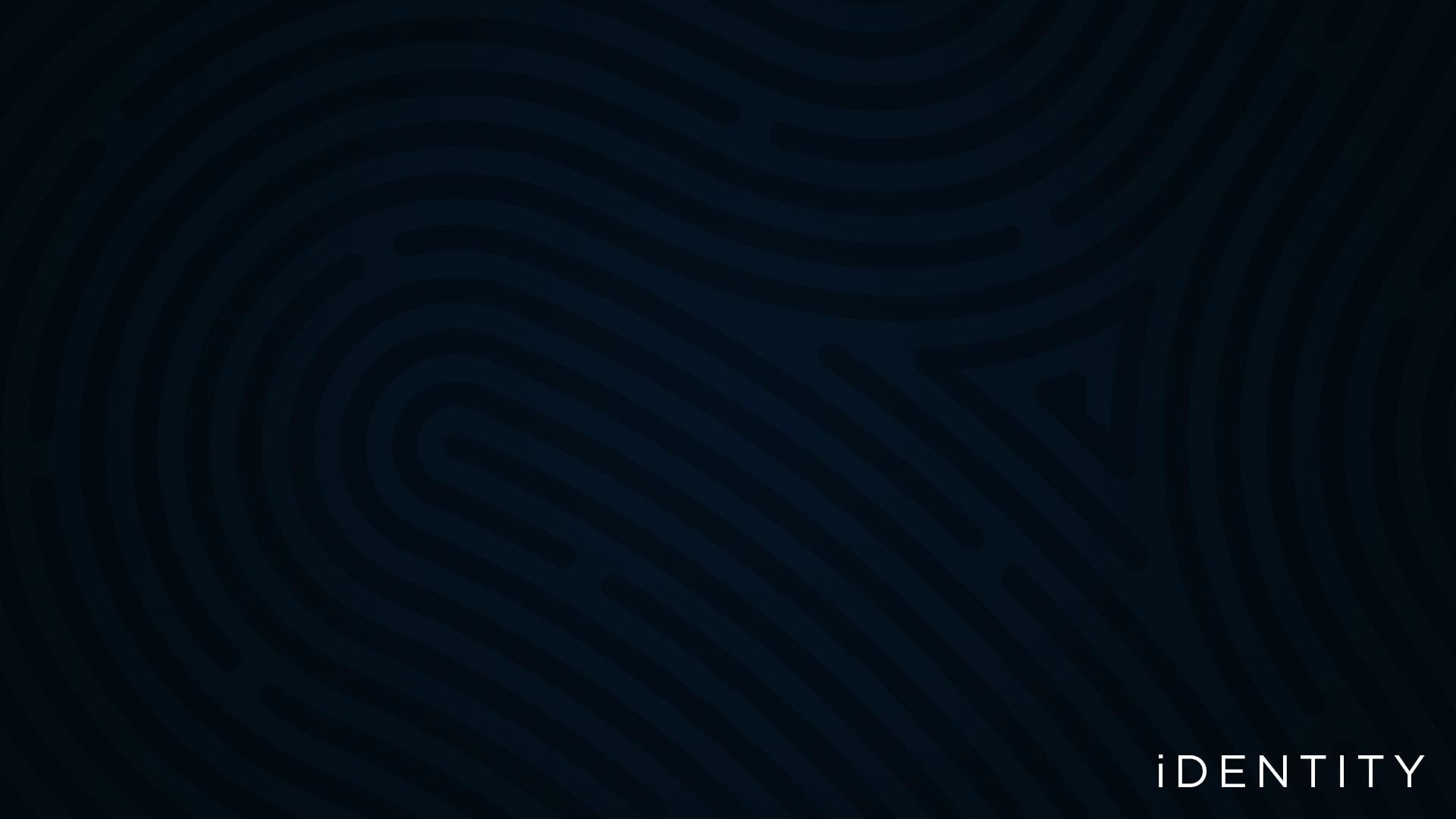 Who Am I?
I am a Recreated work of art (Eph. 2:10)
I was Conceived in the heart of the Master Artist long ago (Eph 2:10)
I am Crafted with care, by His Hand through the tools of my own unique as well as  community experiences. (Rom. 8:28-29)
Sample Footer Text
6/19/23
49
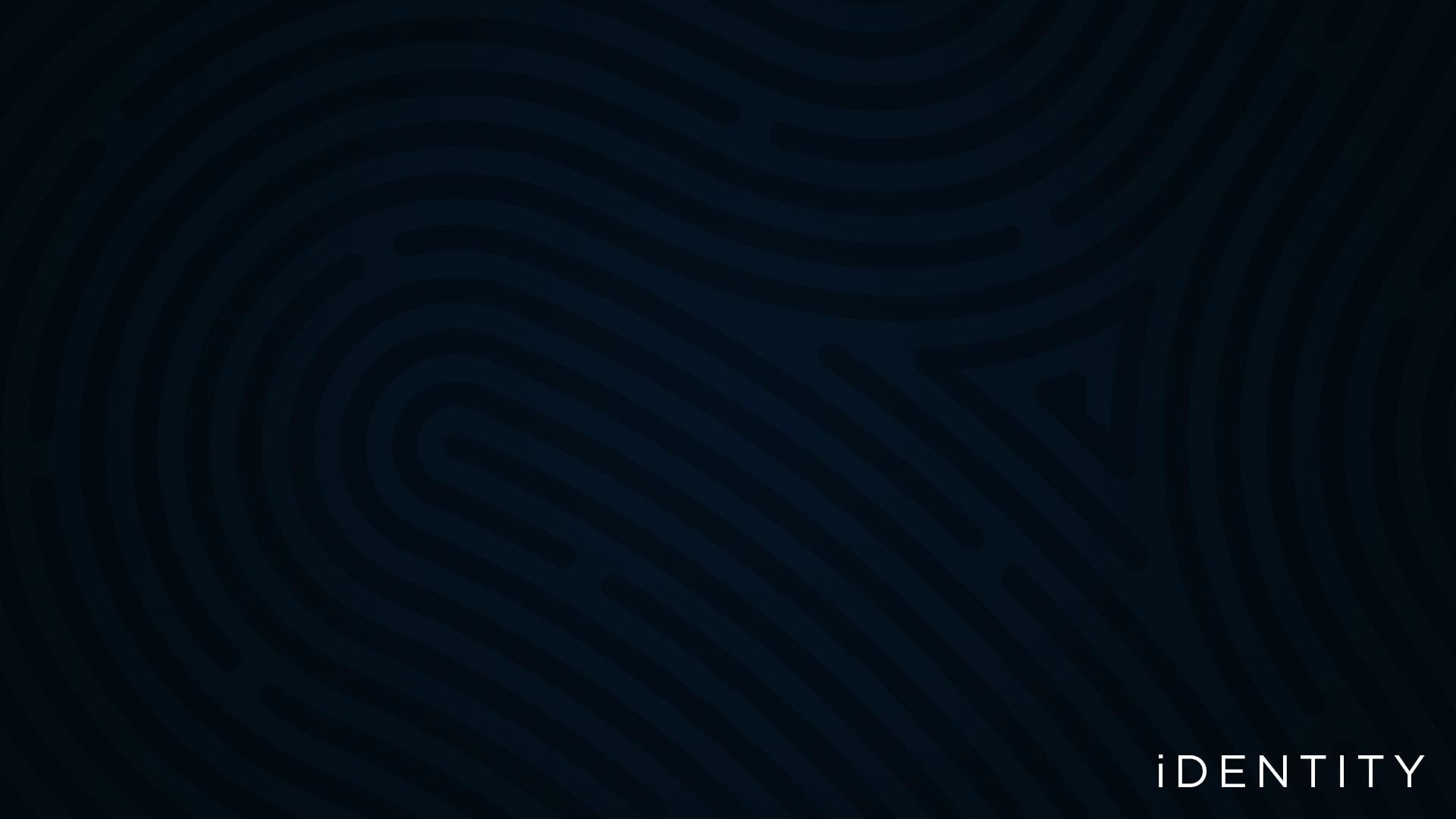 Who Am I?
I am a Recreated work of art (Eph. 2:10)
I was Conceived in the heart of the Master Artist long ago (Eph 2:10)
I am Crafted with care, by His Hand through the tools of my own unique as well as  community experiences. (Rom. 8:28-29)
I am free to do His Good Works (Eph.2:10)
Sample Footer Text
6/19/23
50
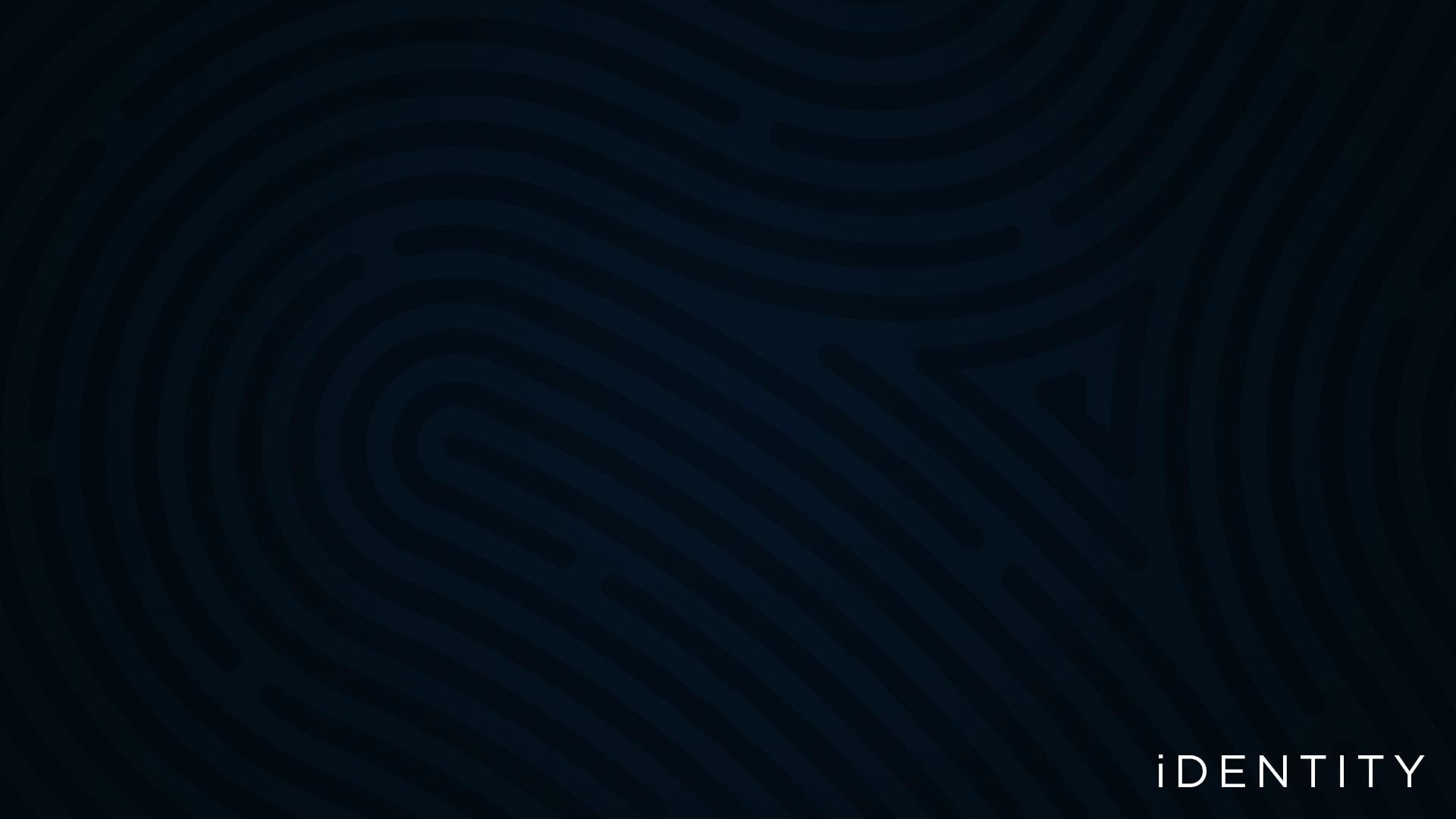 Who Am I?
Sample Footer Text
“The gospel reveals that I am so sinful that Jesus had to die for me, yet so loved and valued that Jesus was glad to die for me. This leads to deep humility and deep confidence at the same time. I can’t feel superior to anyone, and yet I have nothing to prove to anyone.”
6/19/23
51
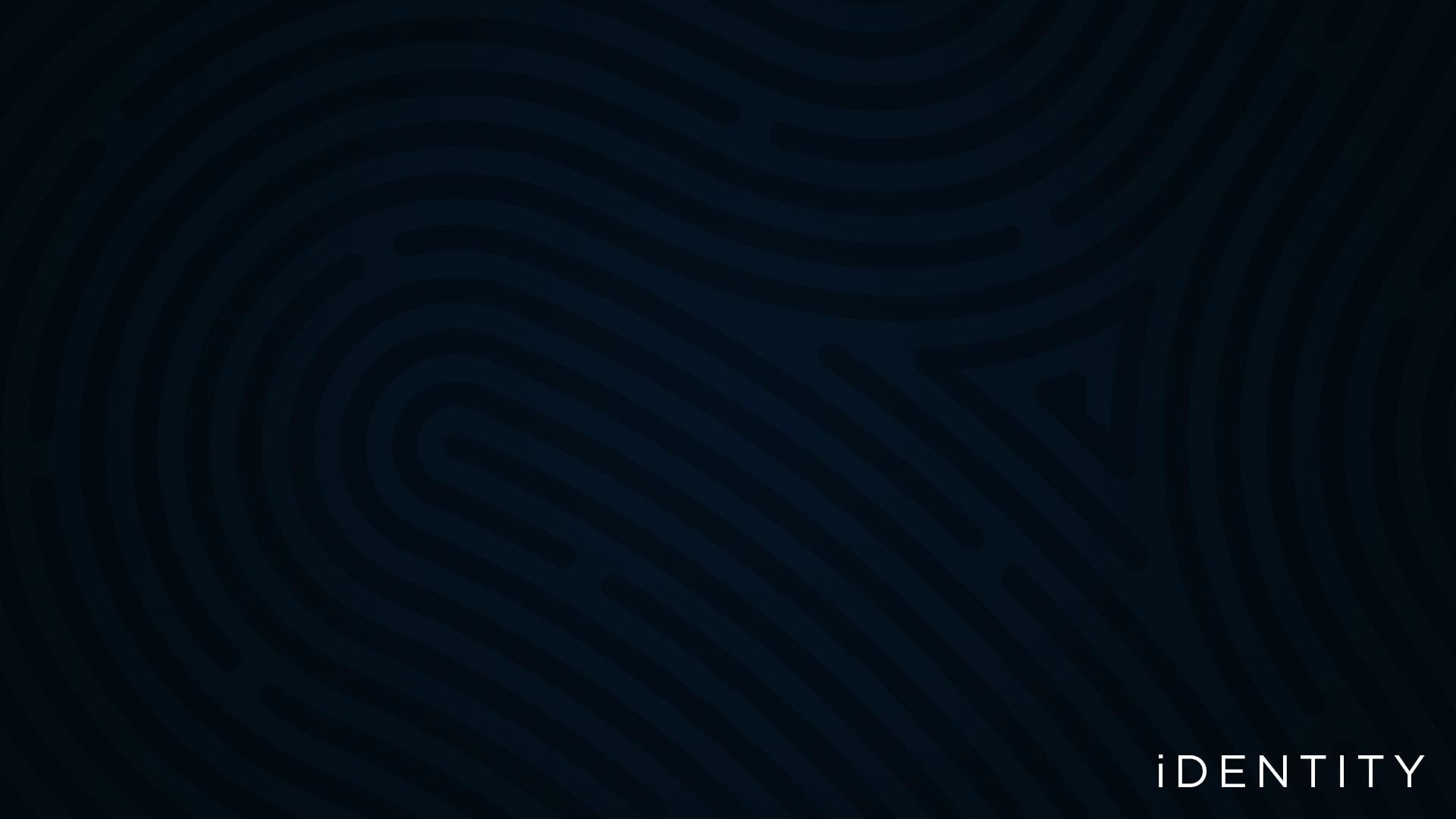 I am free to do His Good Works
God chose us to be holy so that we might belong to him and be devoted to his purposes (Ephesians 1:3)
Sample Footer Text
6/19/23
52
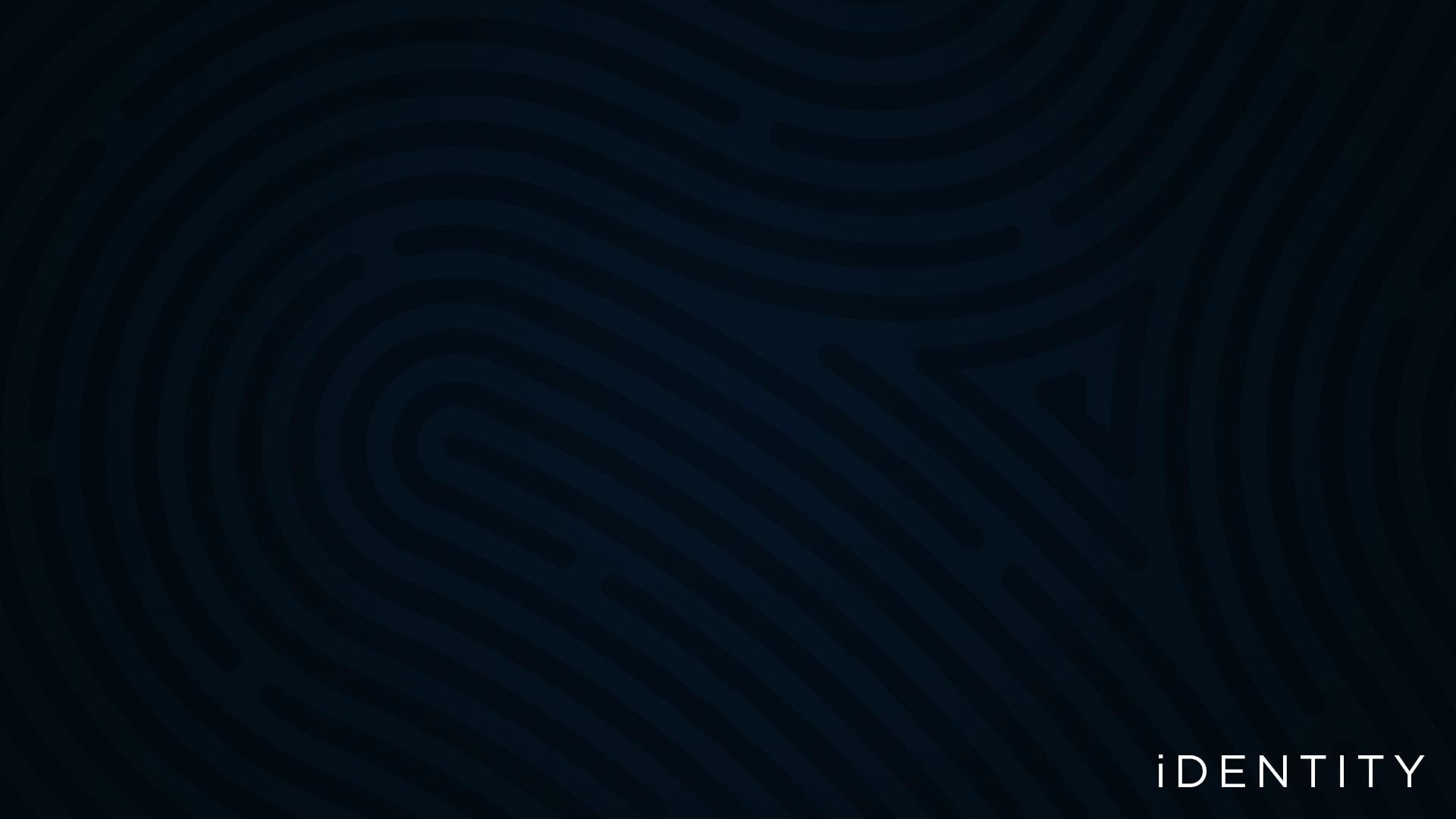 I am free to do His Good Works
God chose us to be holy so that we might belong to him and be devoted to his purposes (Ephesians 1:3)
Sample Footer Text
God determined that we should exist “for the praise of his glory” (Ephesians 1:12, 14)
6/19/23
53
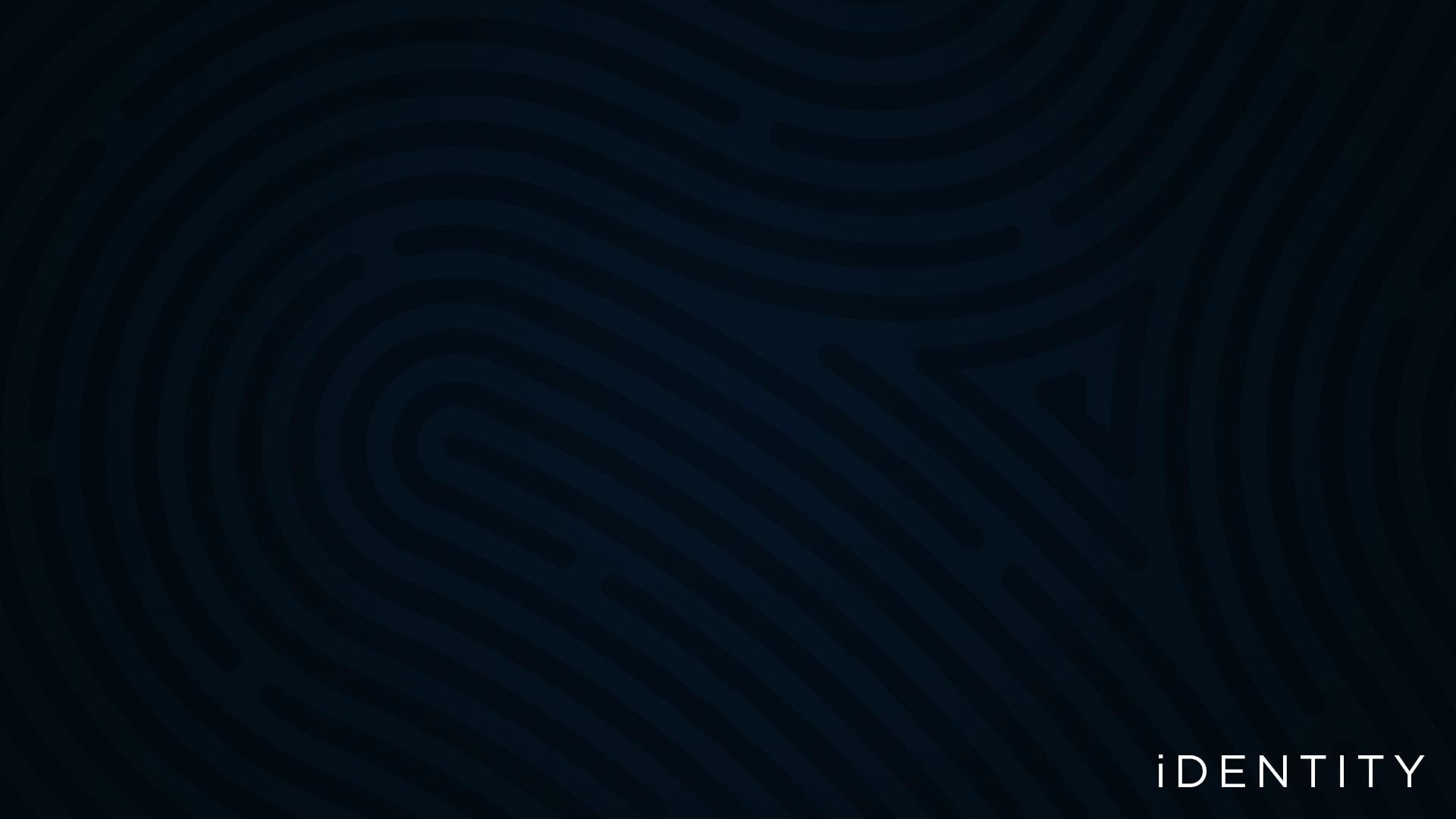 I am free to do His Good Works
God chose us to be holy so that we might belong to him and be devoted to his purposes (Ephesians 1:3)
Sample Footer Text
God determined that we should exist “for the praise of his glory” (Ephesians 1:12, 14)
God has called the community of the faithful to do good together (Ephesians 4:16)
6/19/23
54
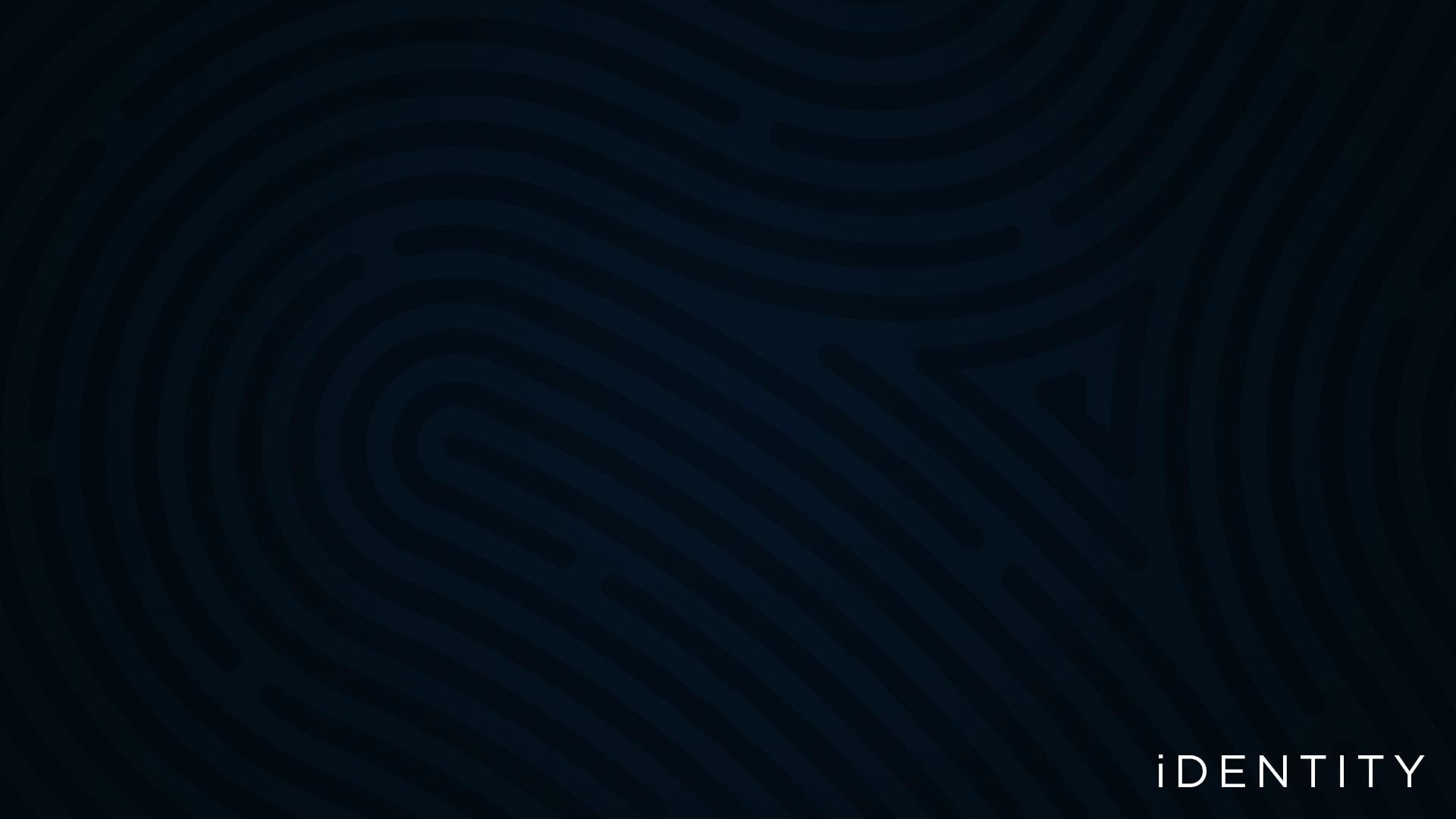 I am free to do His Good Works
God chose us to be holy so that we might belong to him and be devoted to his purposes (Ephesians 1:3)
Sample Footer Text
God determined that we should exist “for the praise of his glory” (Ephesians 1:12, 14)
God has called the community of the faithful to do good together (Ephesians 4:16)
6/19/23
In fact, the book of Ephesians may serve as the Christian handbook on living from a gospel identity.
55
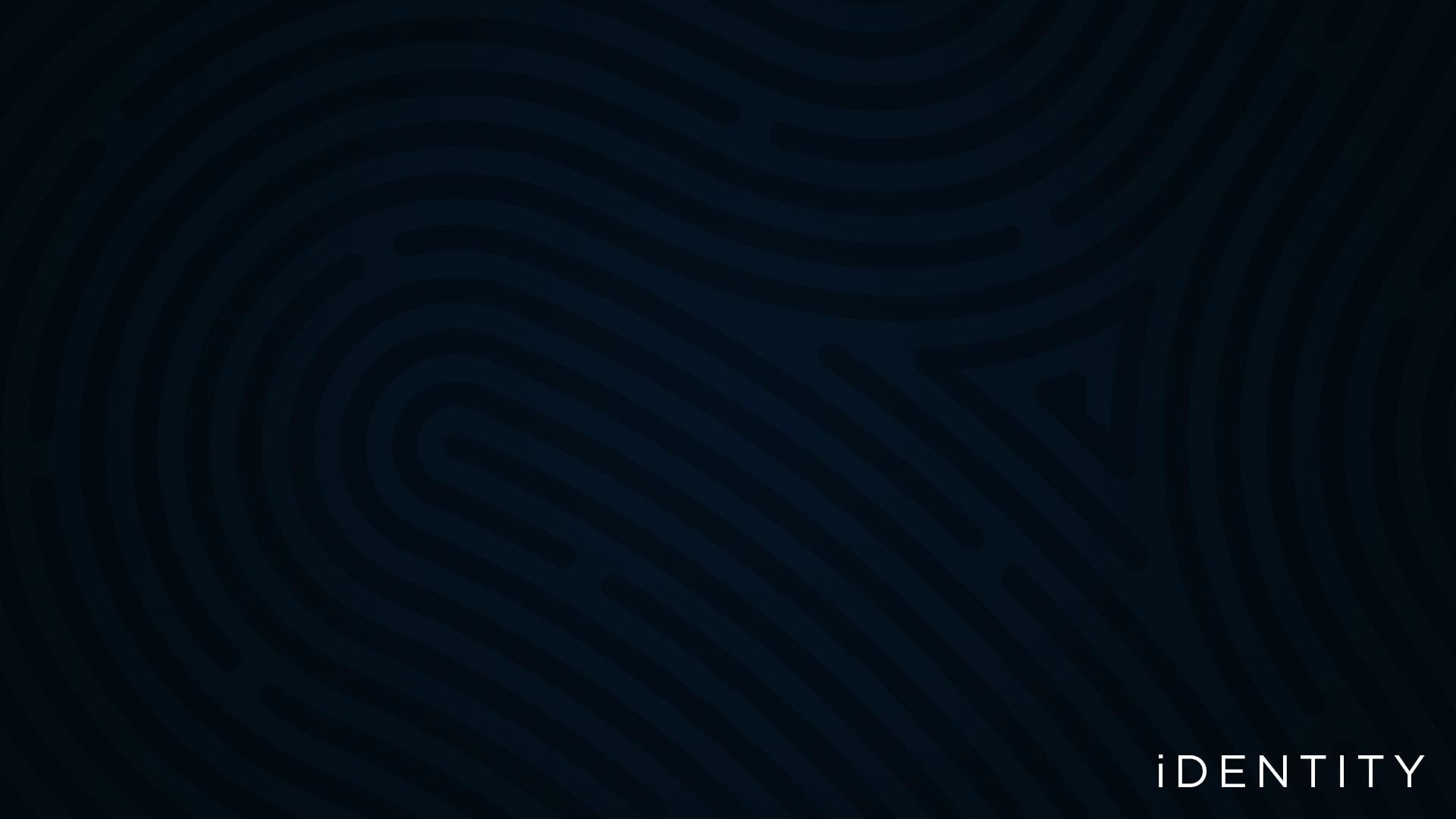 Will You Embrace Your Gospel Identity?
Our story is not written based our nationality, ethicity, language, occupation, or value to the community. We are not validated by worldly perceptions. 

Our story is also not written based on our internal feelings, affections, pleasures or affirmation of our individuality. Again, we are validated by worldly perceptions.  

Our story is written by God, in which Jesus alone is the Hero, and we are they one’s rescued. We are validated by his words, his love, his acceptance, his grace, his mercy, etc.
Sample Footer Text
6/19/23
56
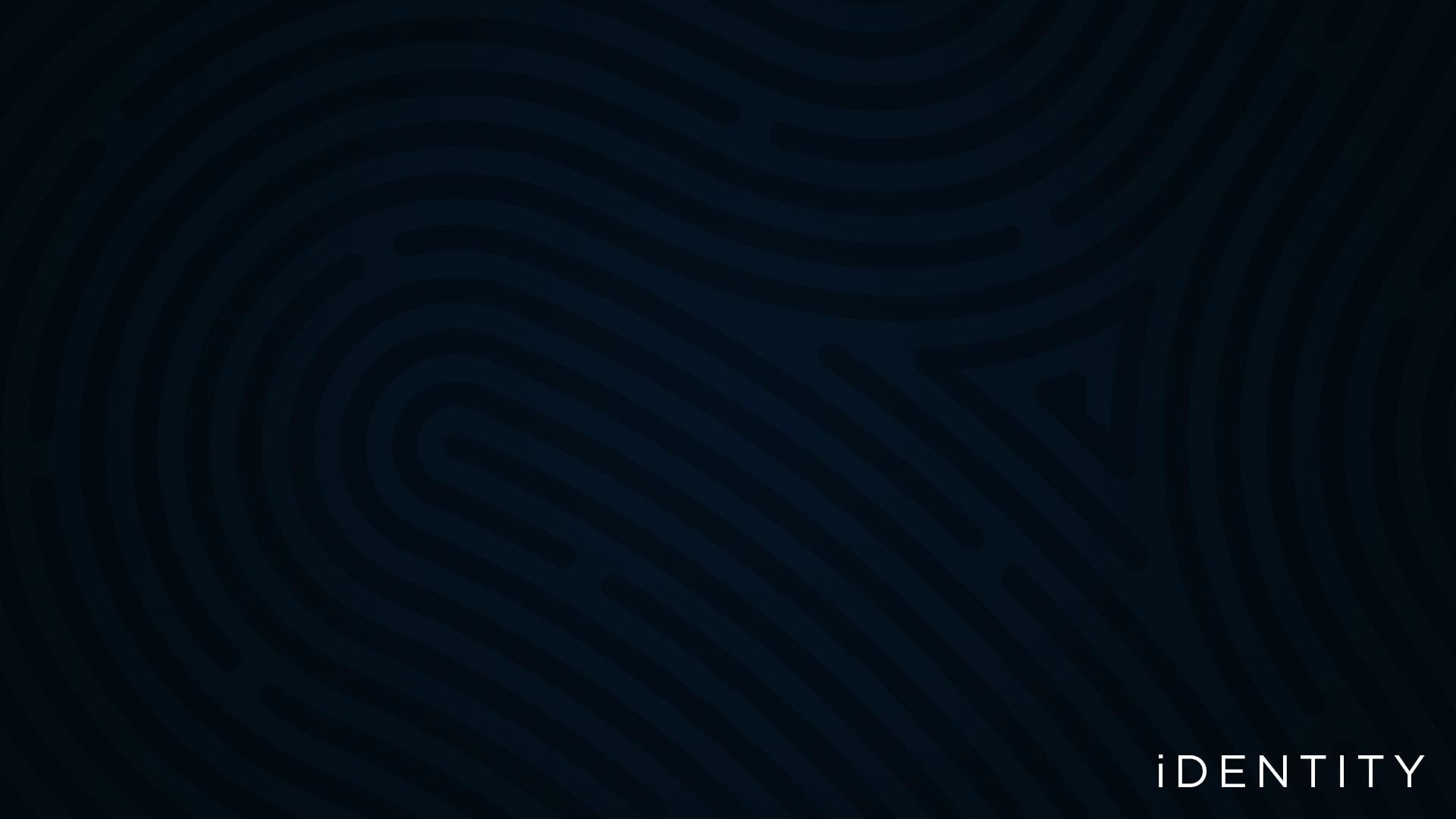 Sample Footer Text
Will You Embrace Your Gospel Identity?
6/19/23
57